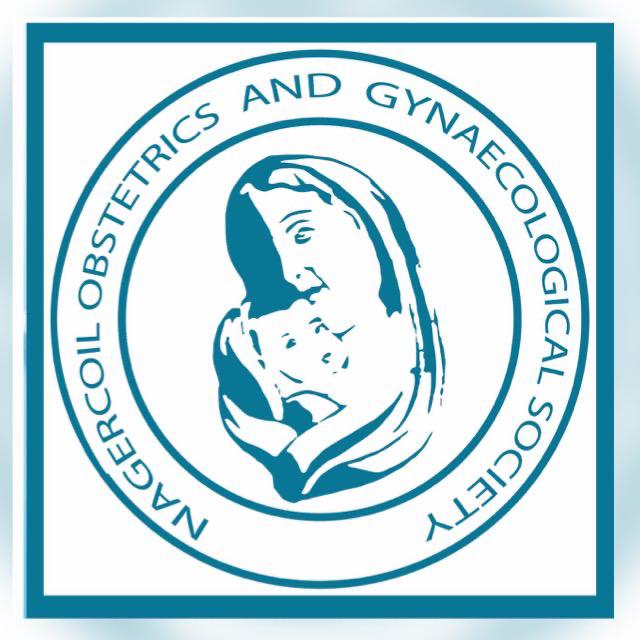 Secretary’s Report March 2021
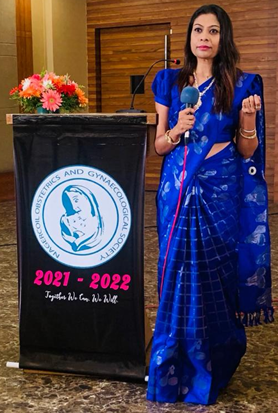 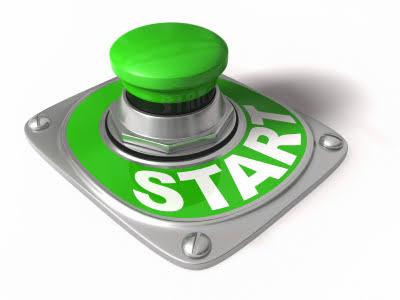 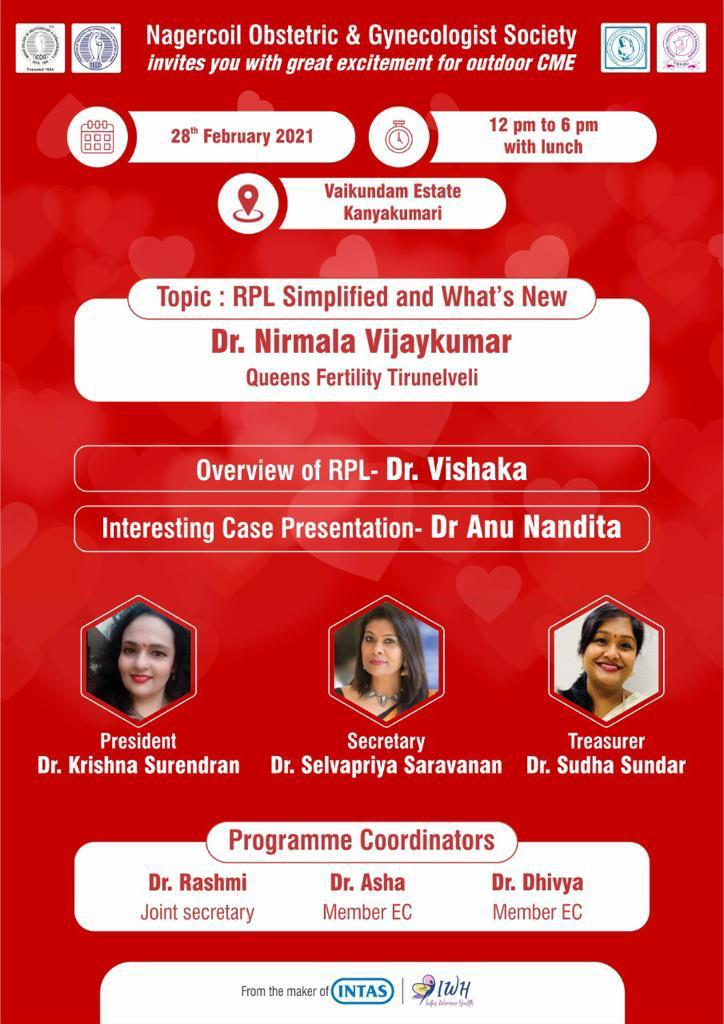 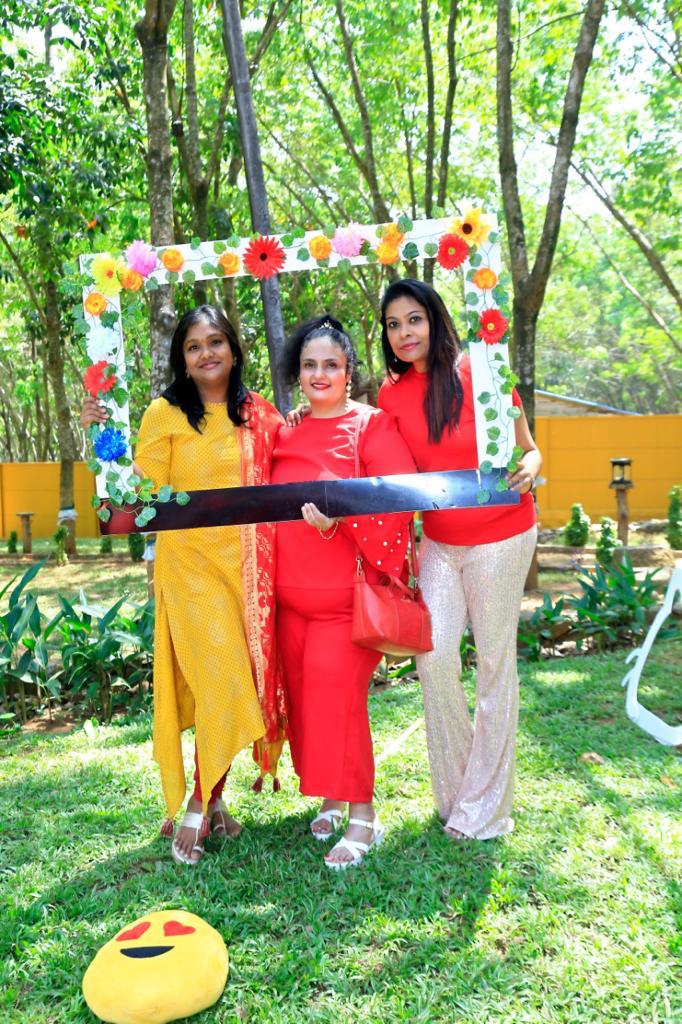 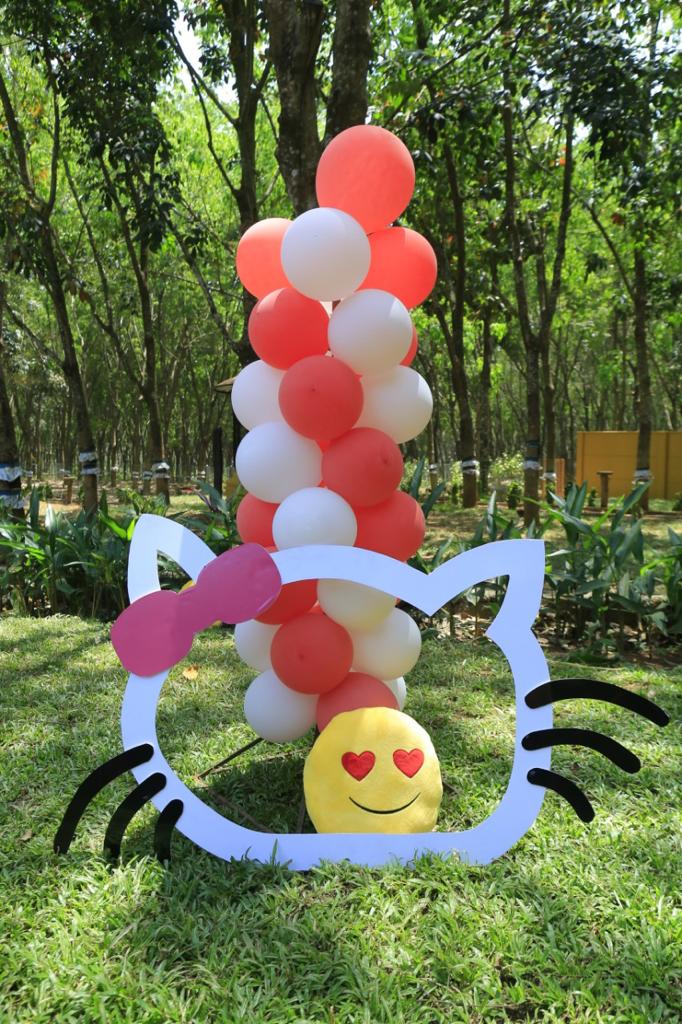 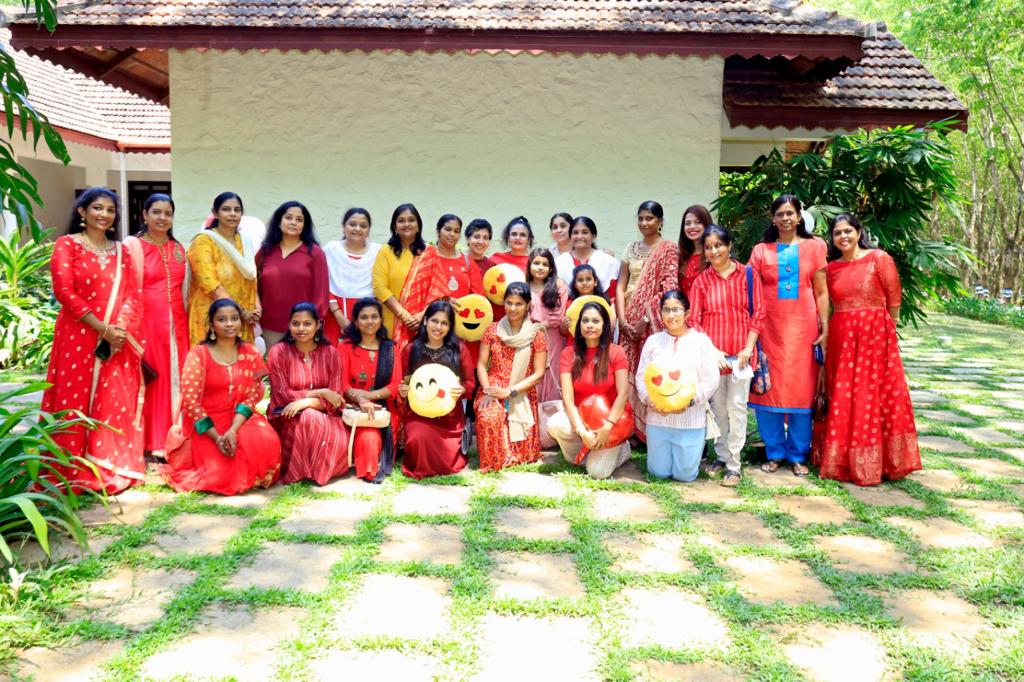 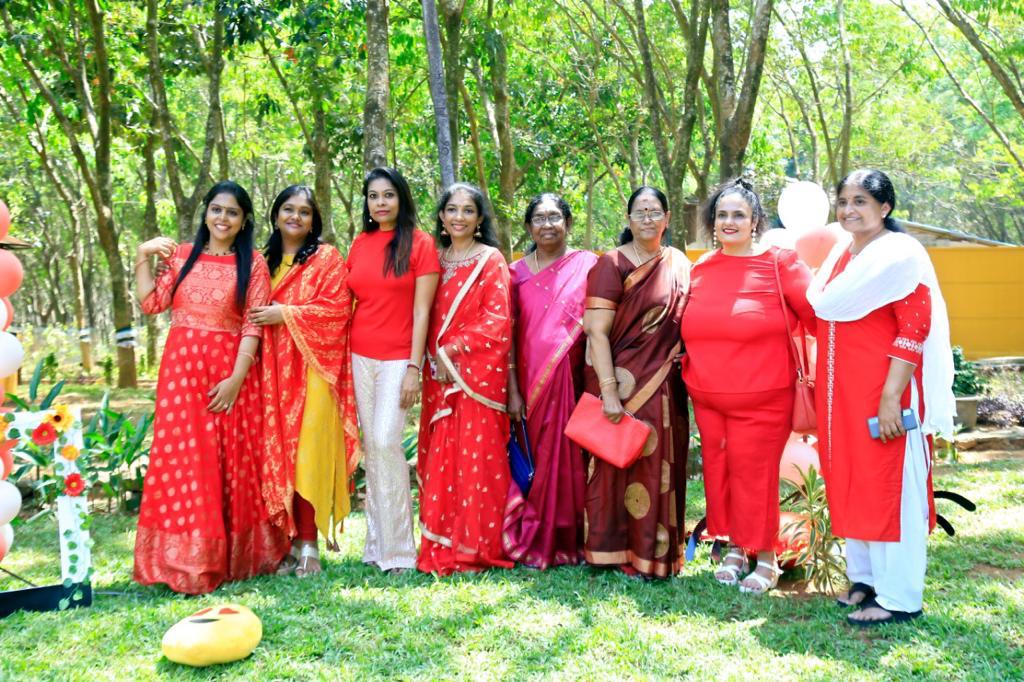 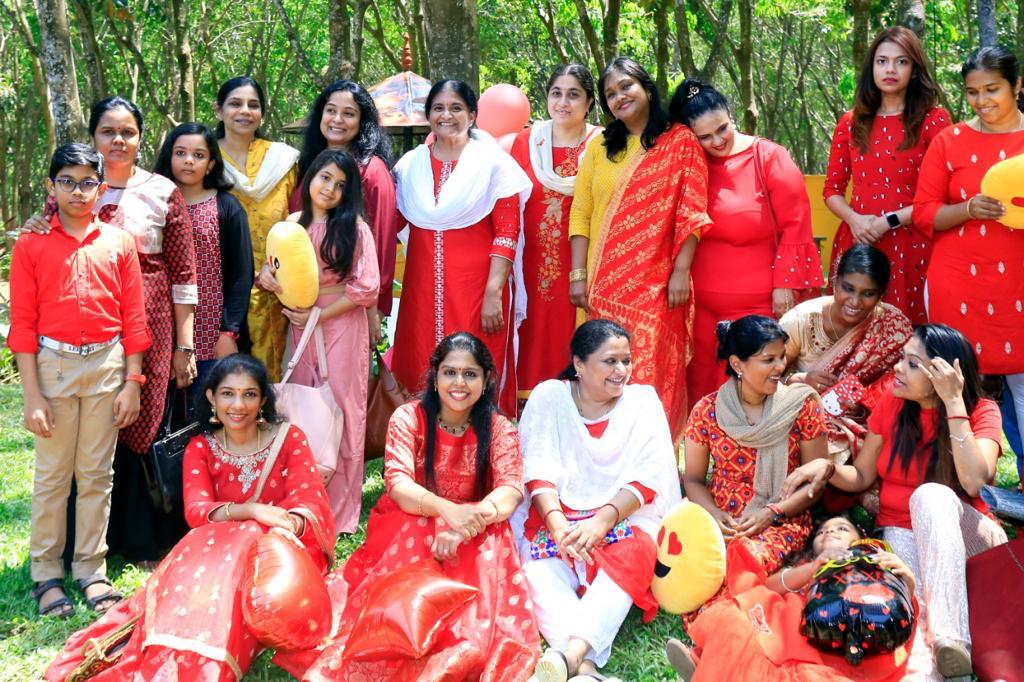 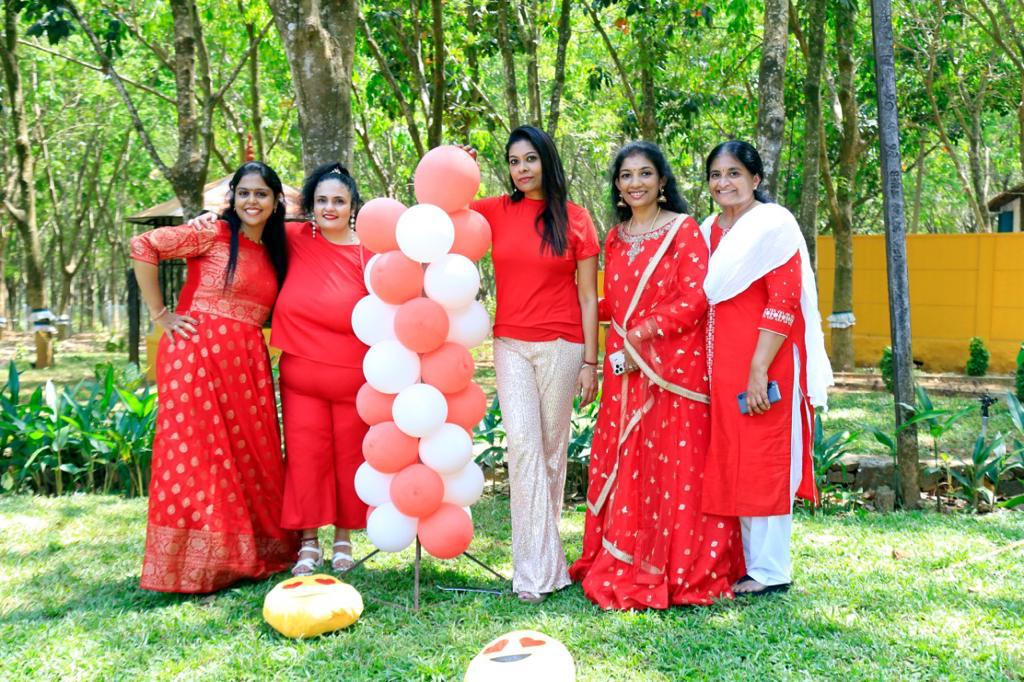 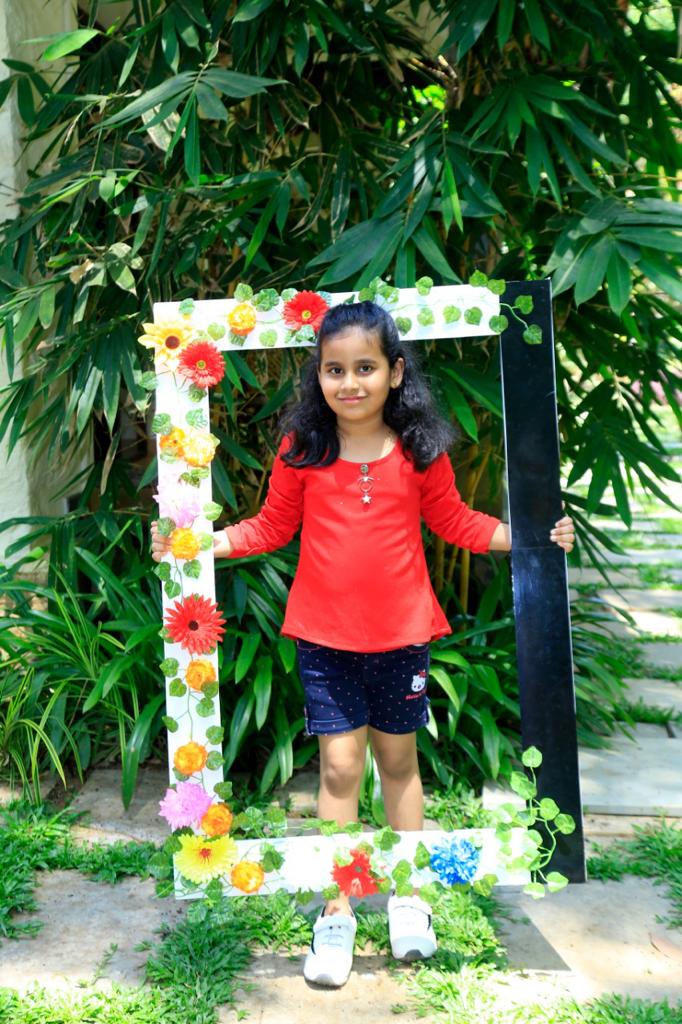 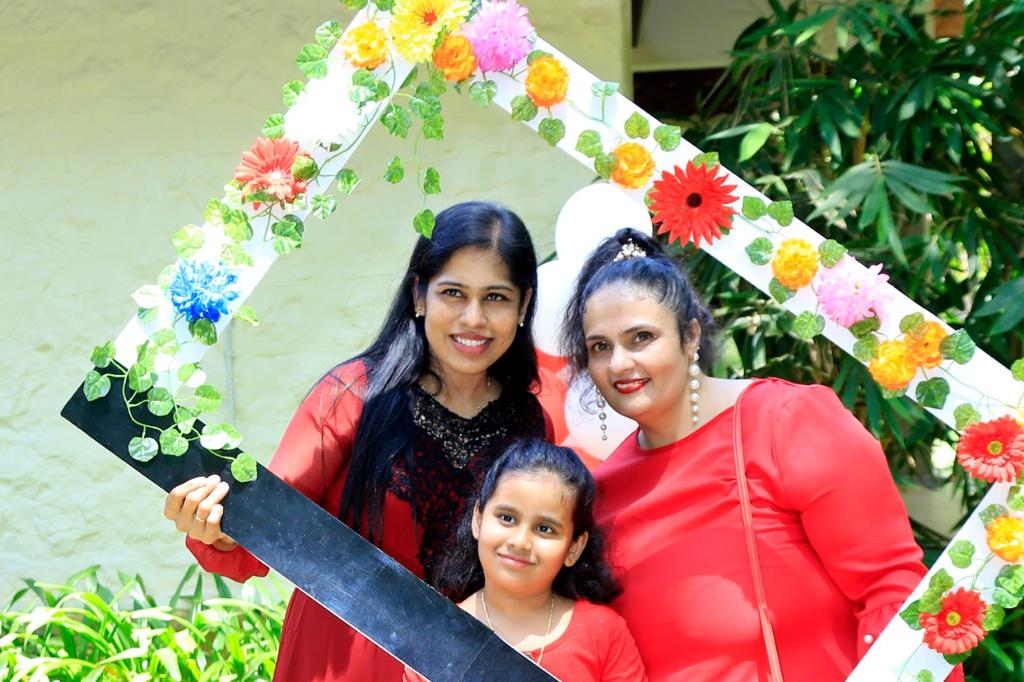 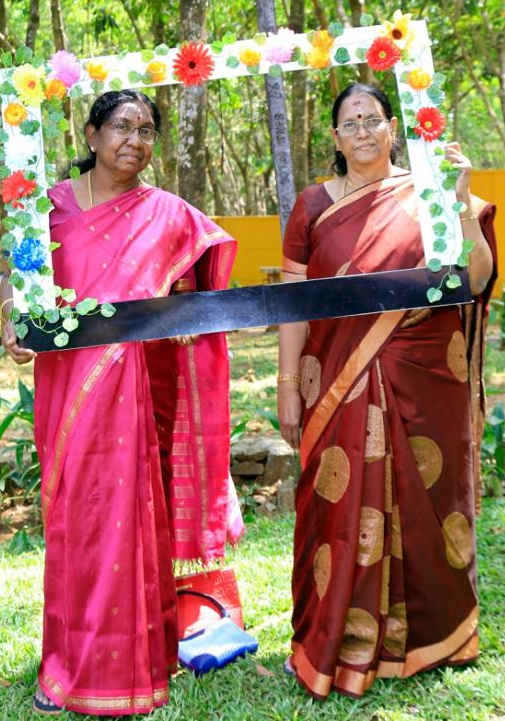 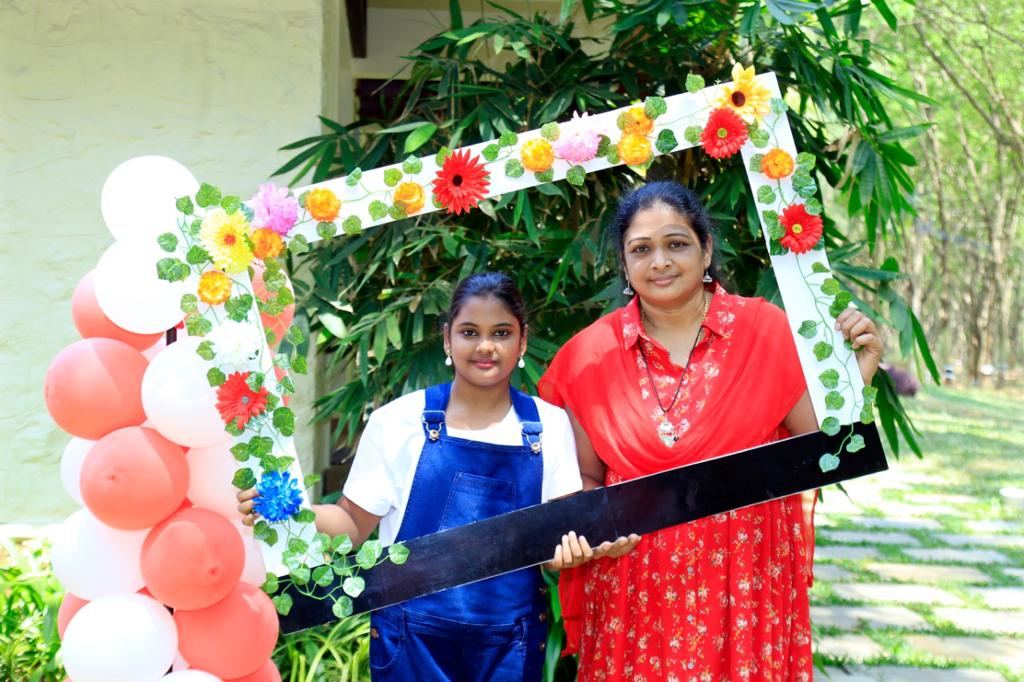 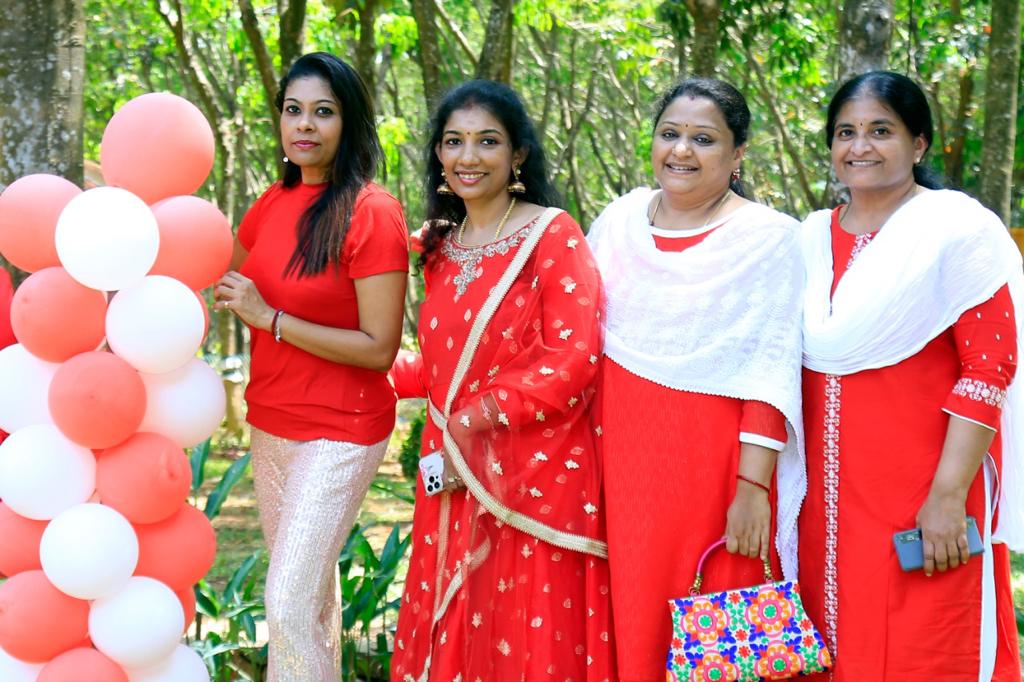 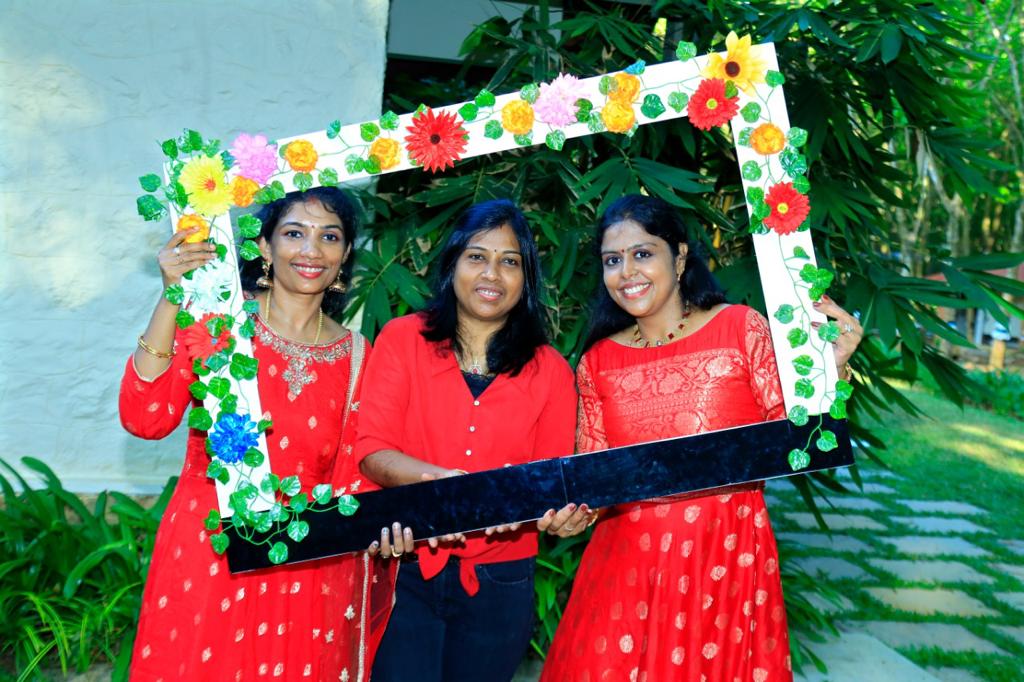 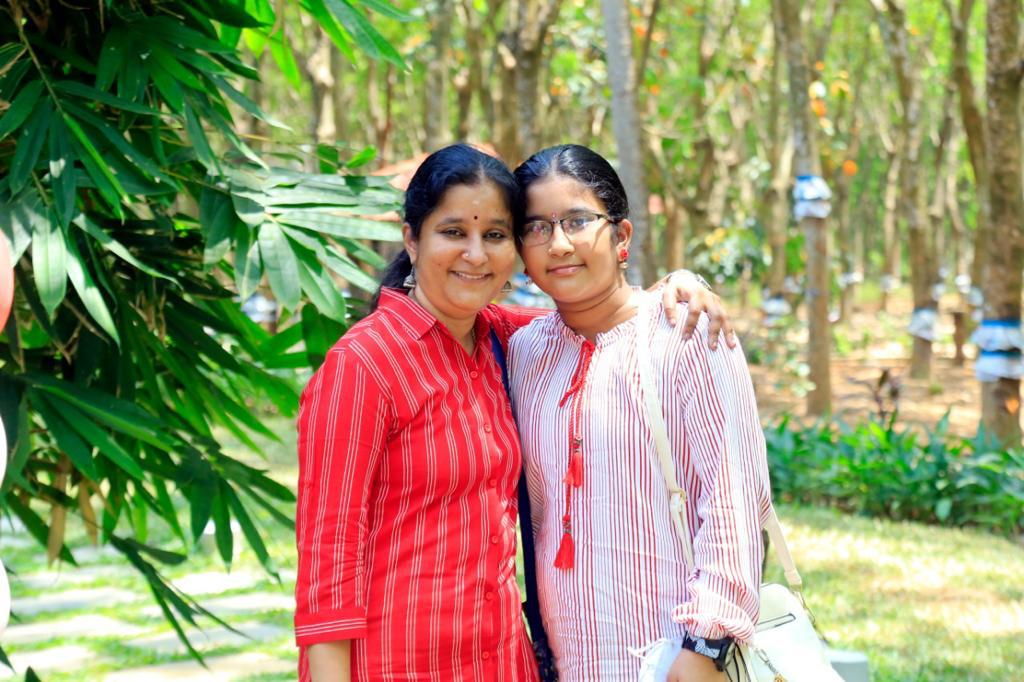 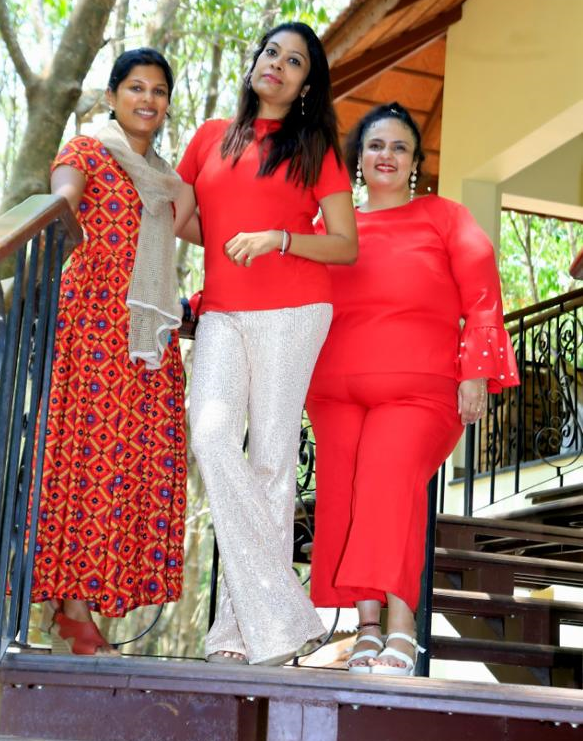 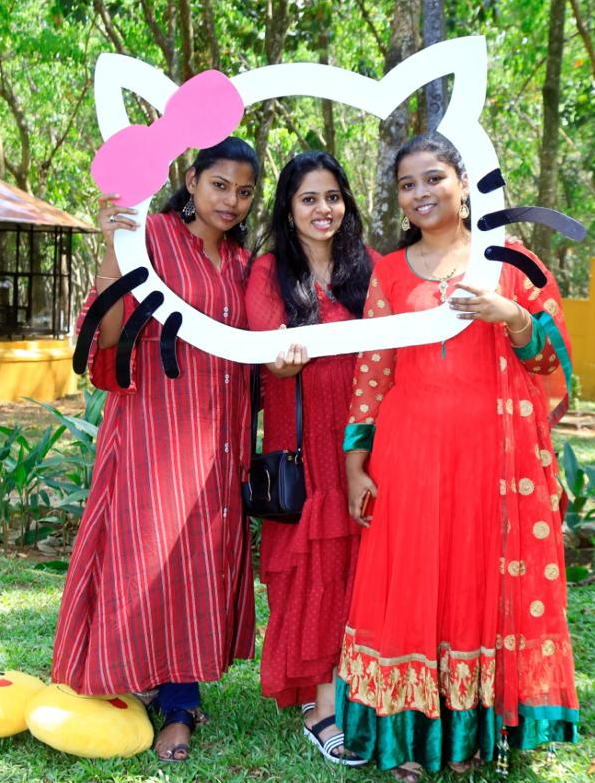 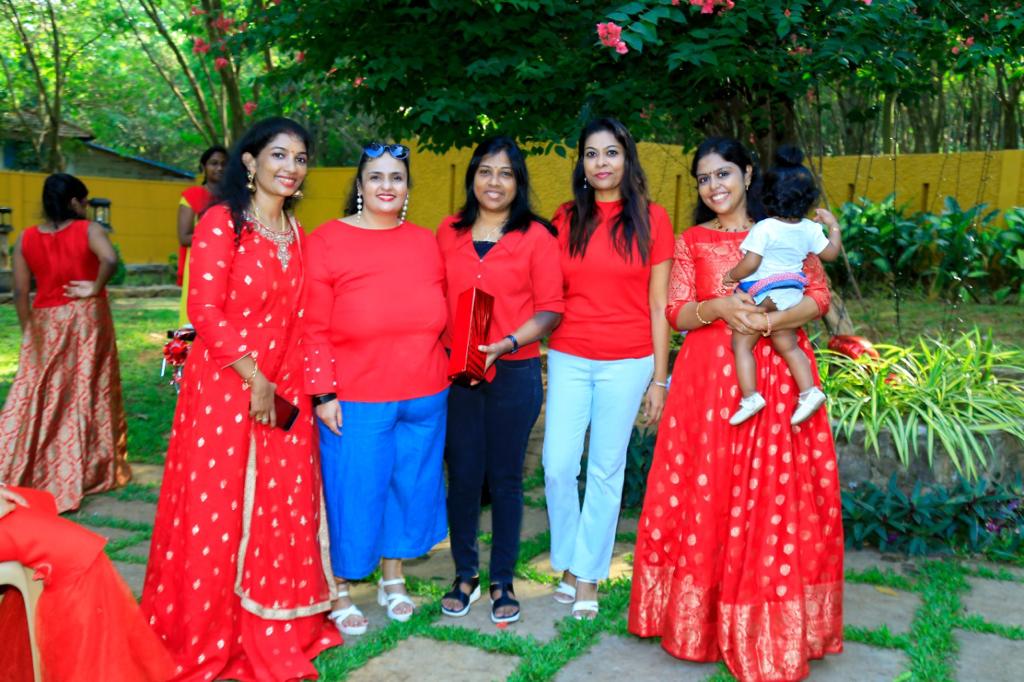 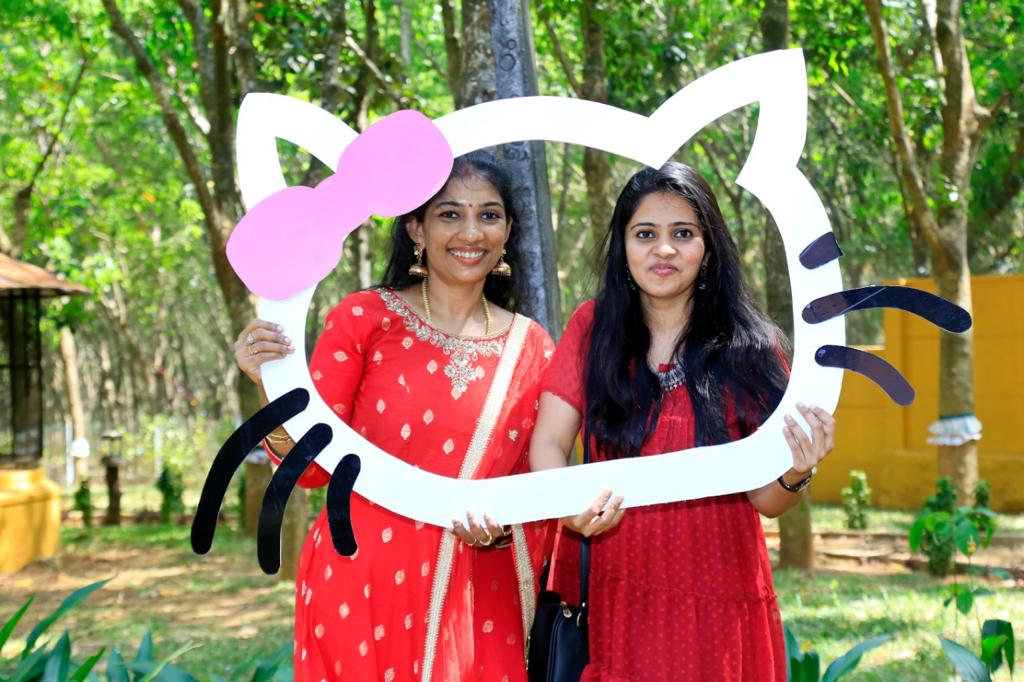 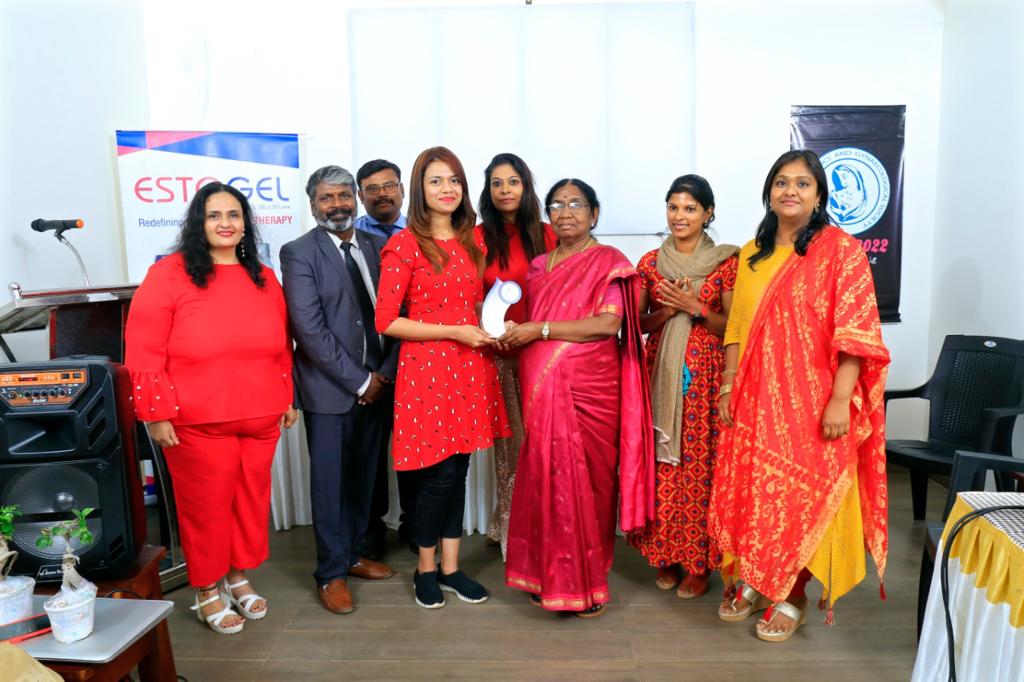 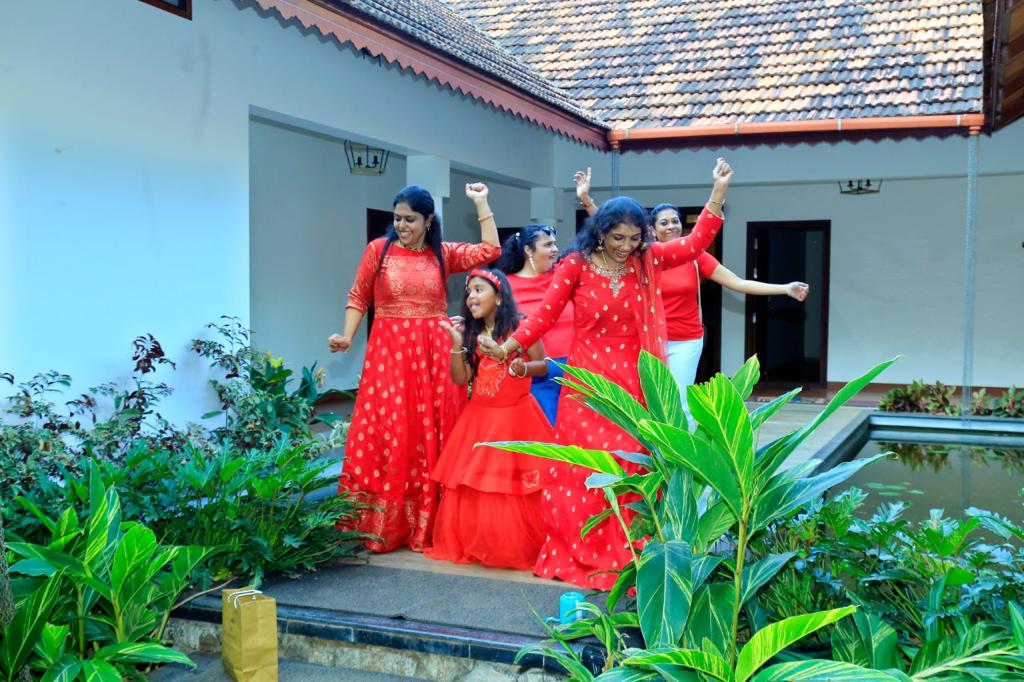 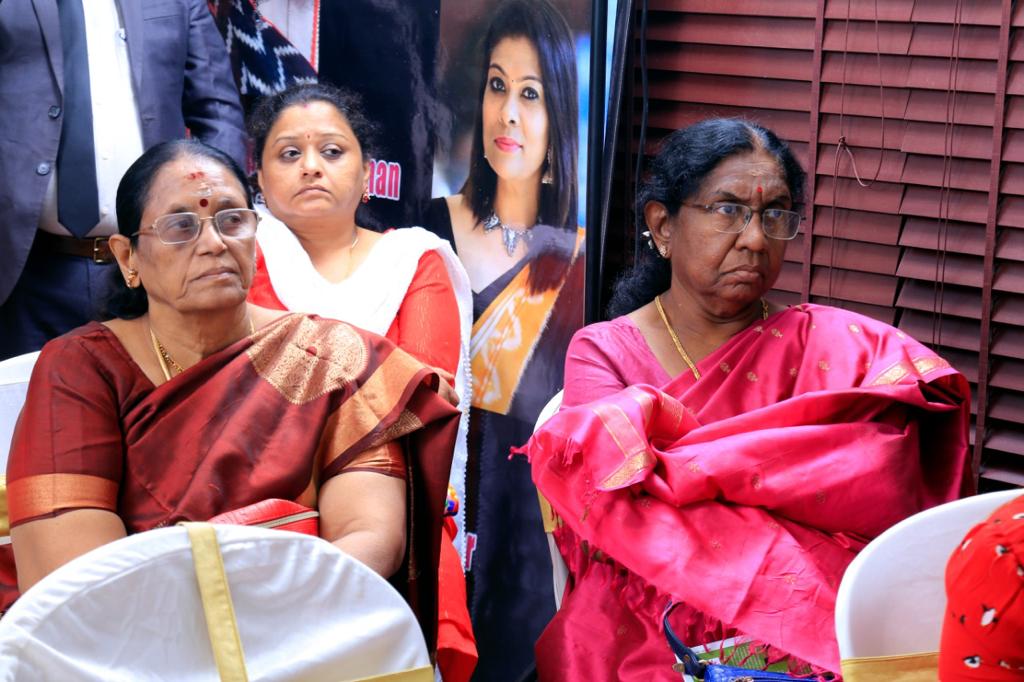 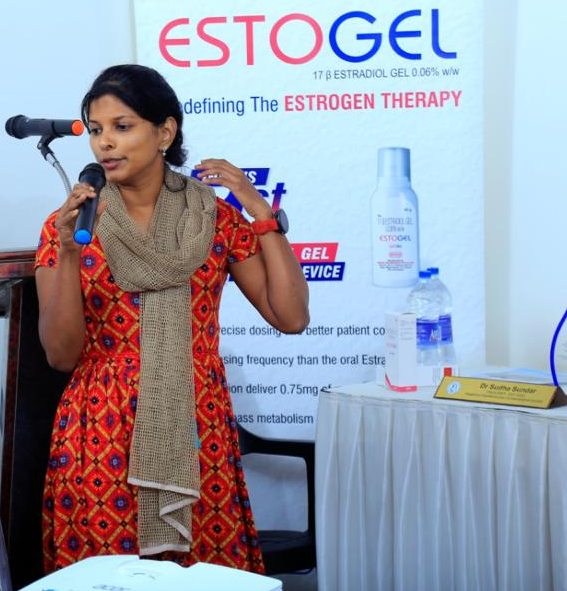 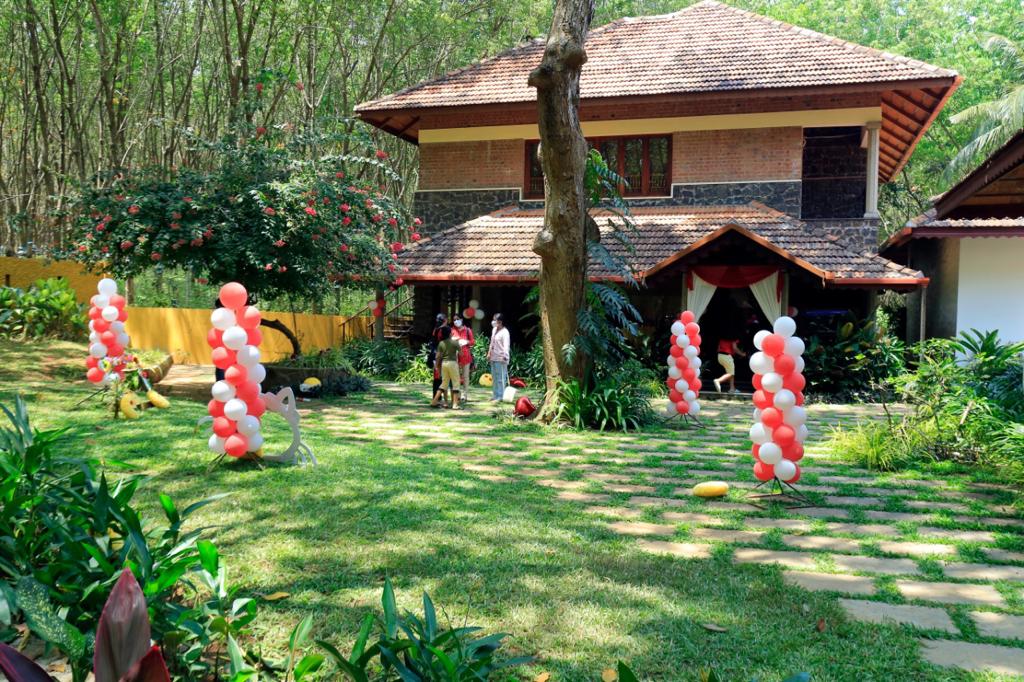 GIFTS
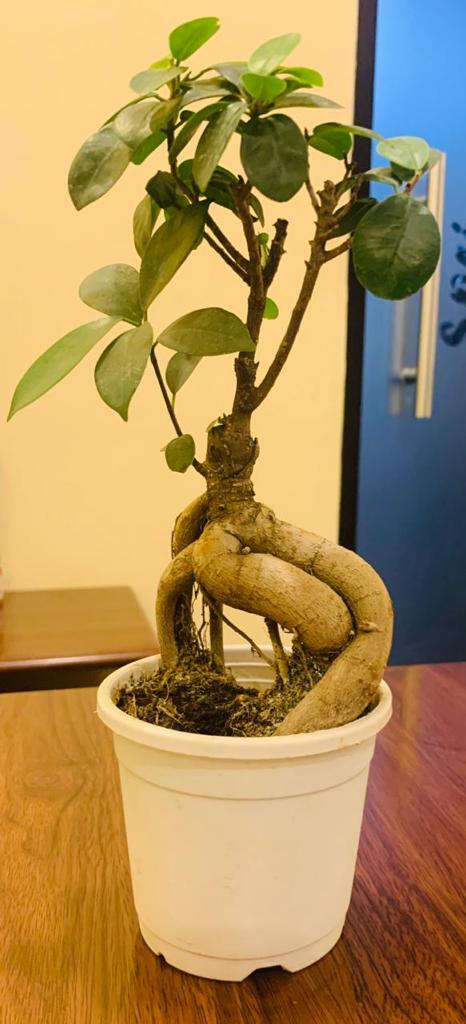 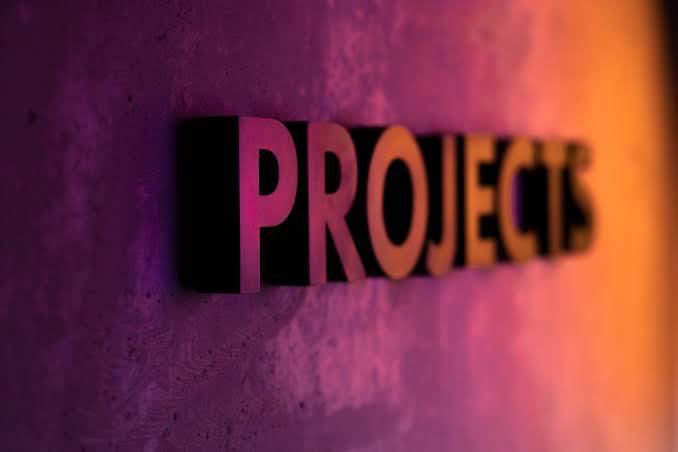 Women’s Day Celebration
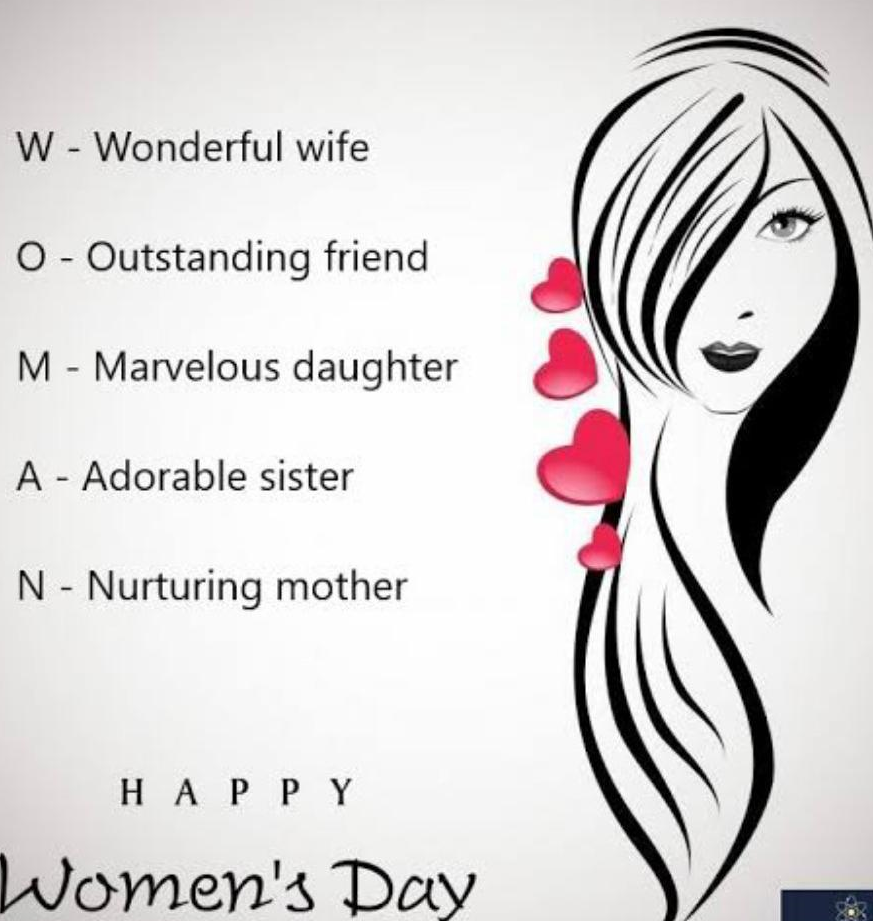 NOGS project 15 WDP (10)            Dr.Mini Gopal our PP and Dr Krishna our president did the FOGSI Cancer Awareness Programme  for paramedical staff and screening camp for public on March 8 in            GOPALAPILLAI hospital
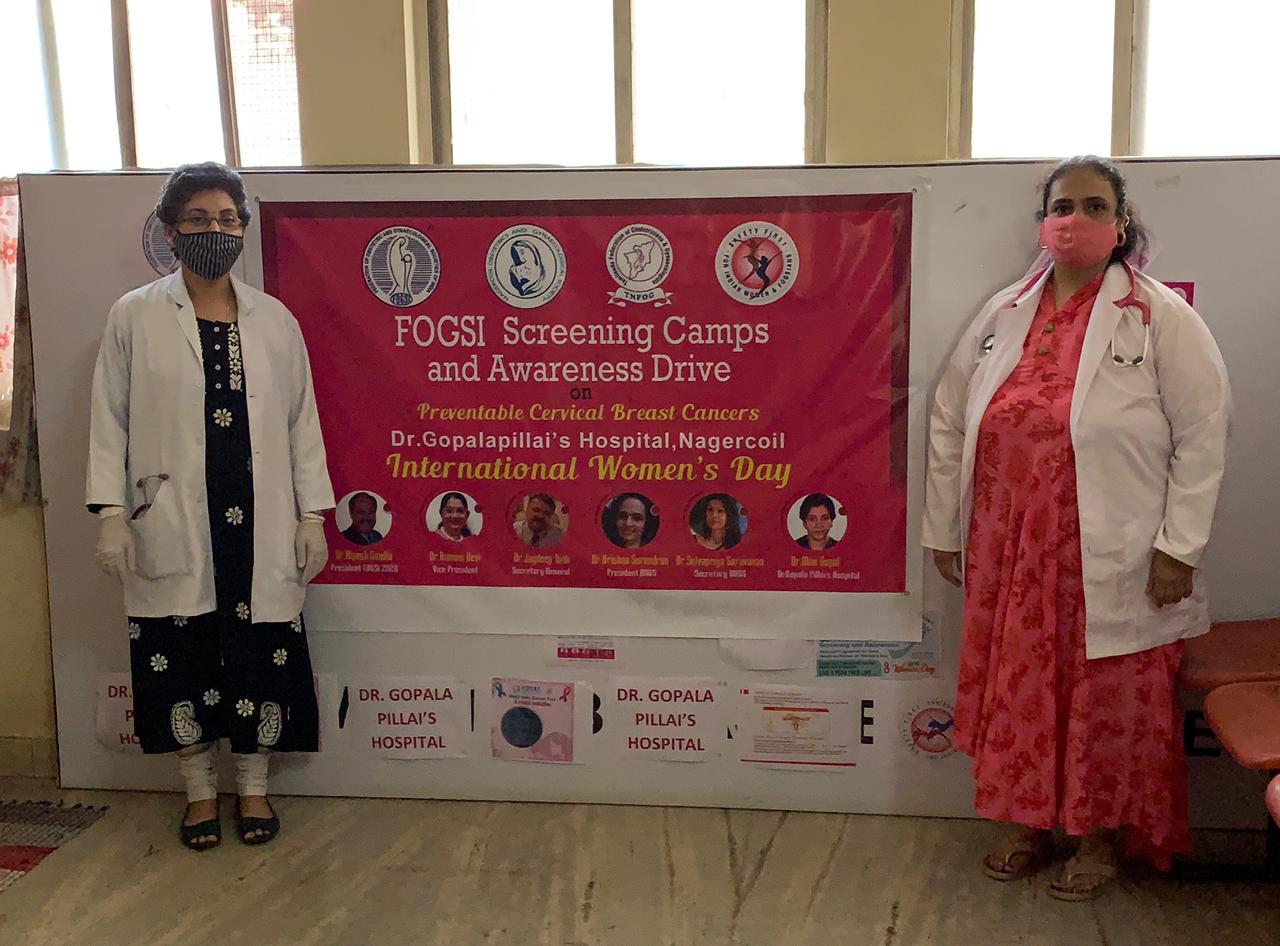 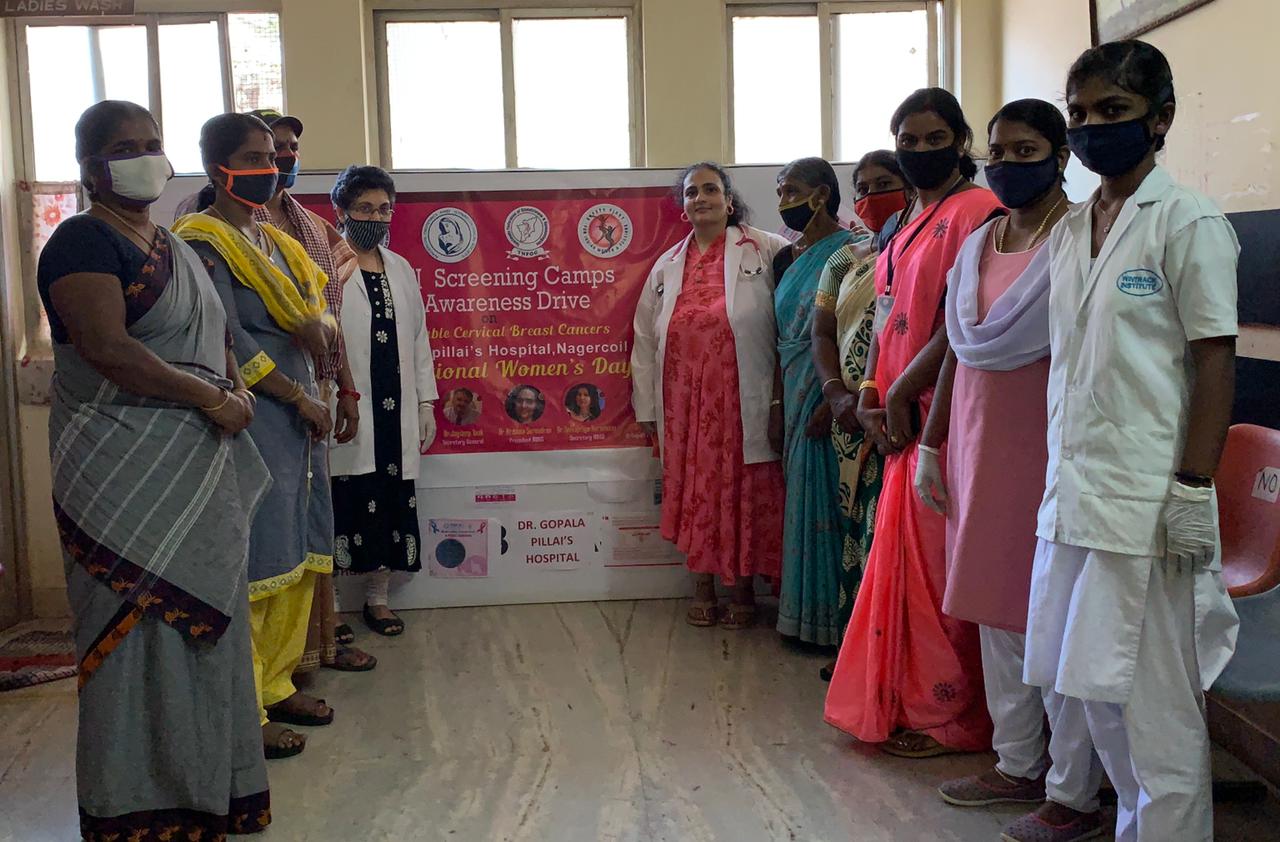 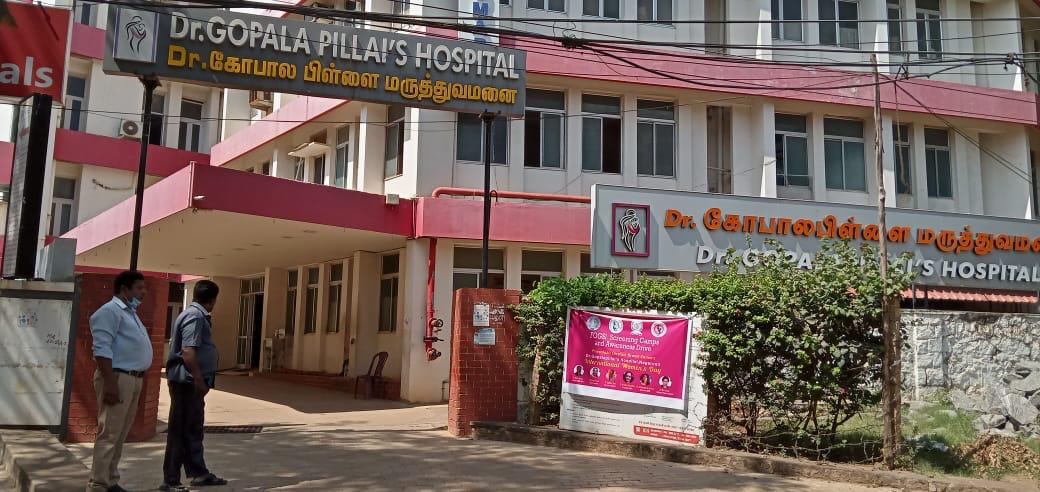 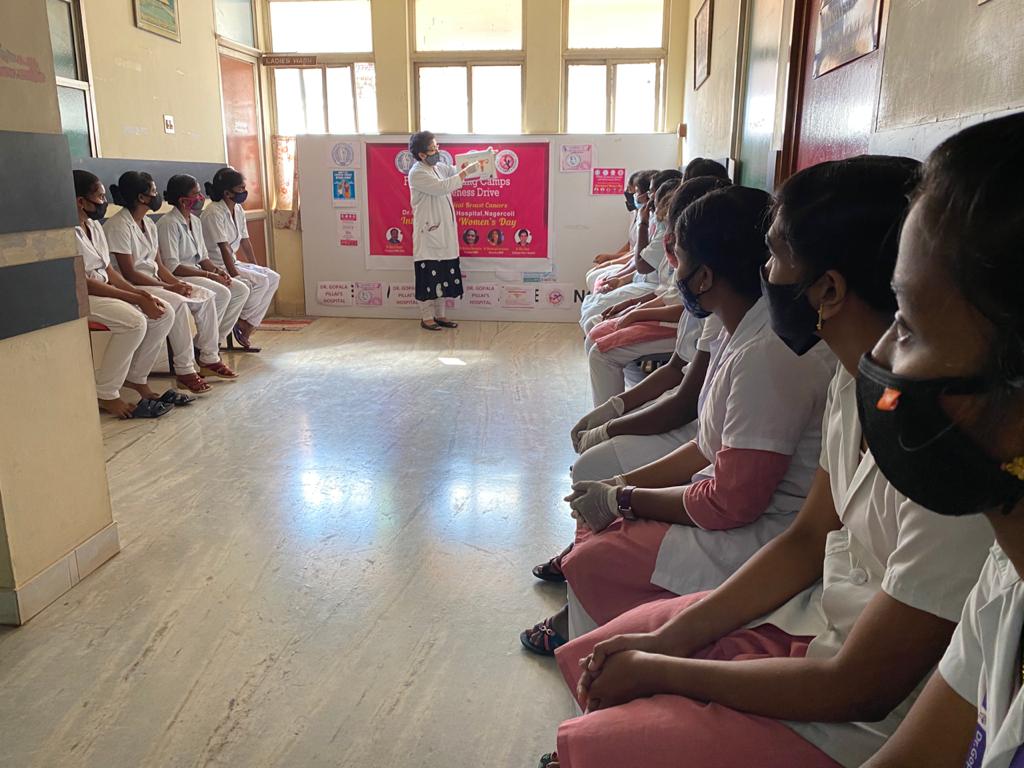 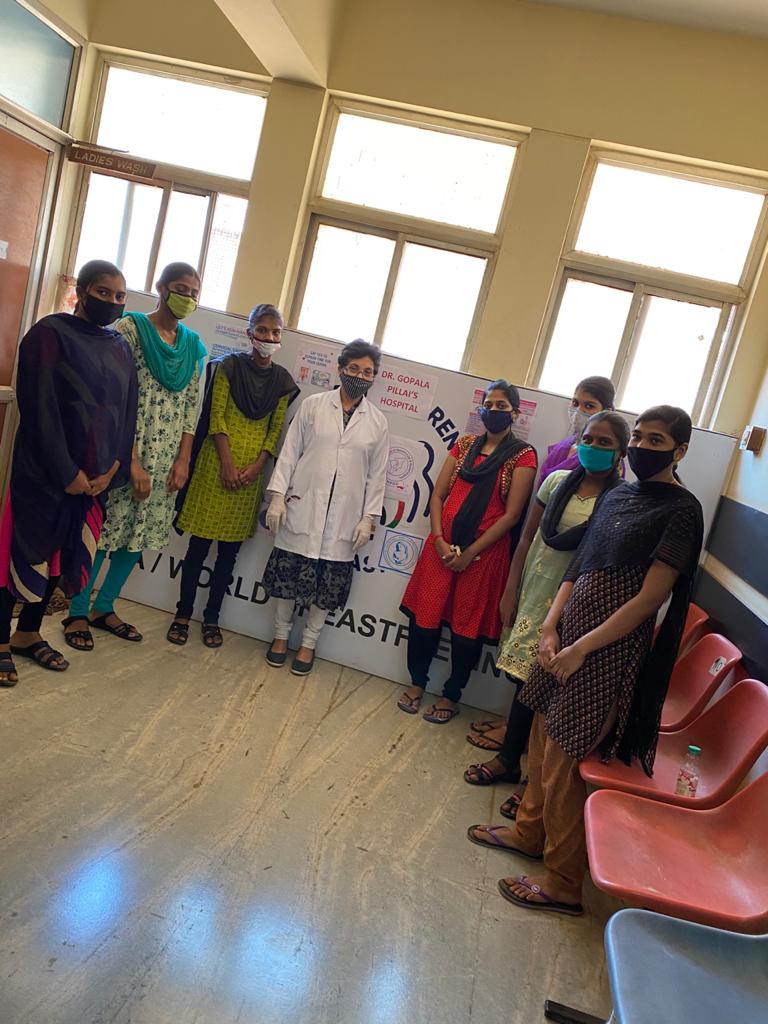 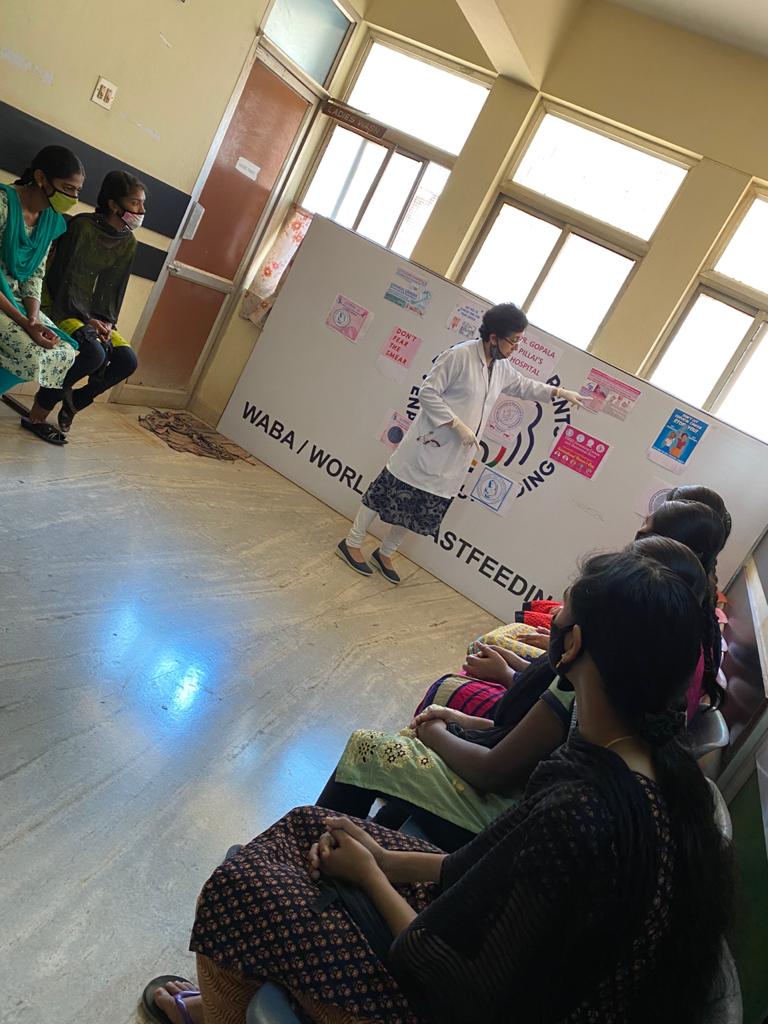 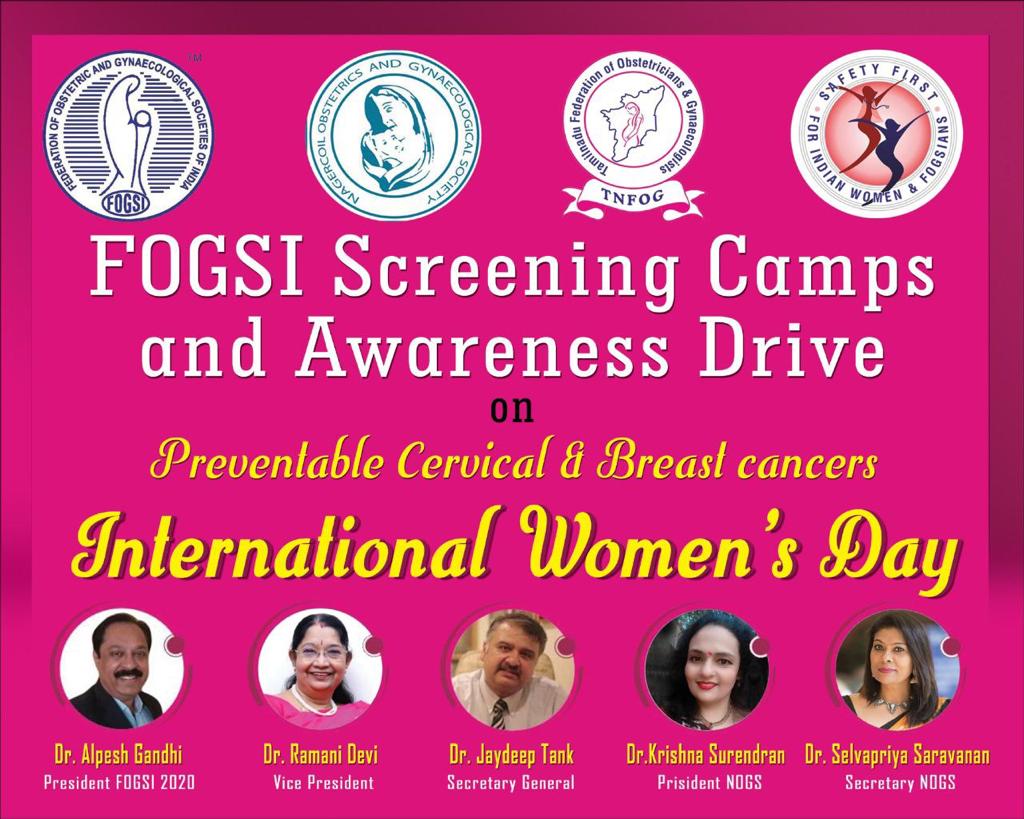 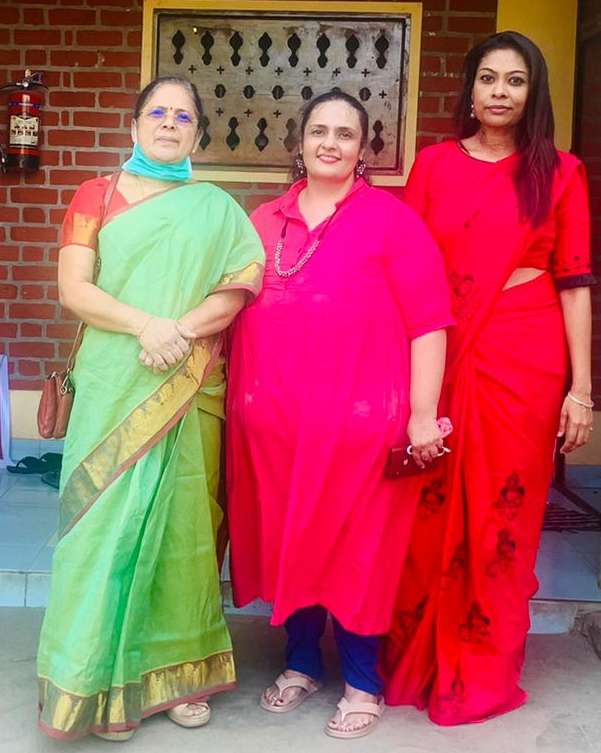 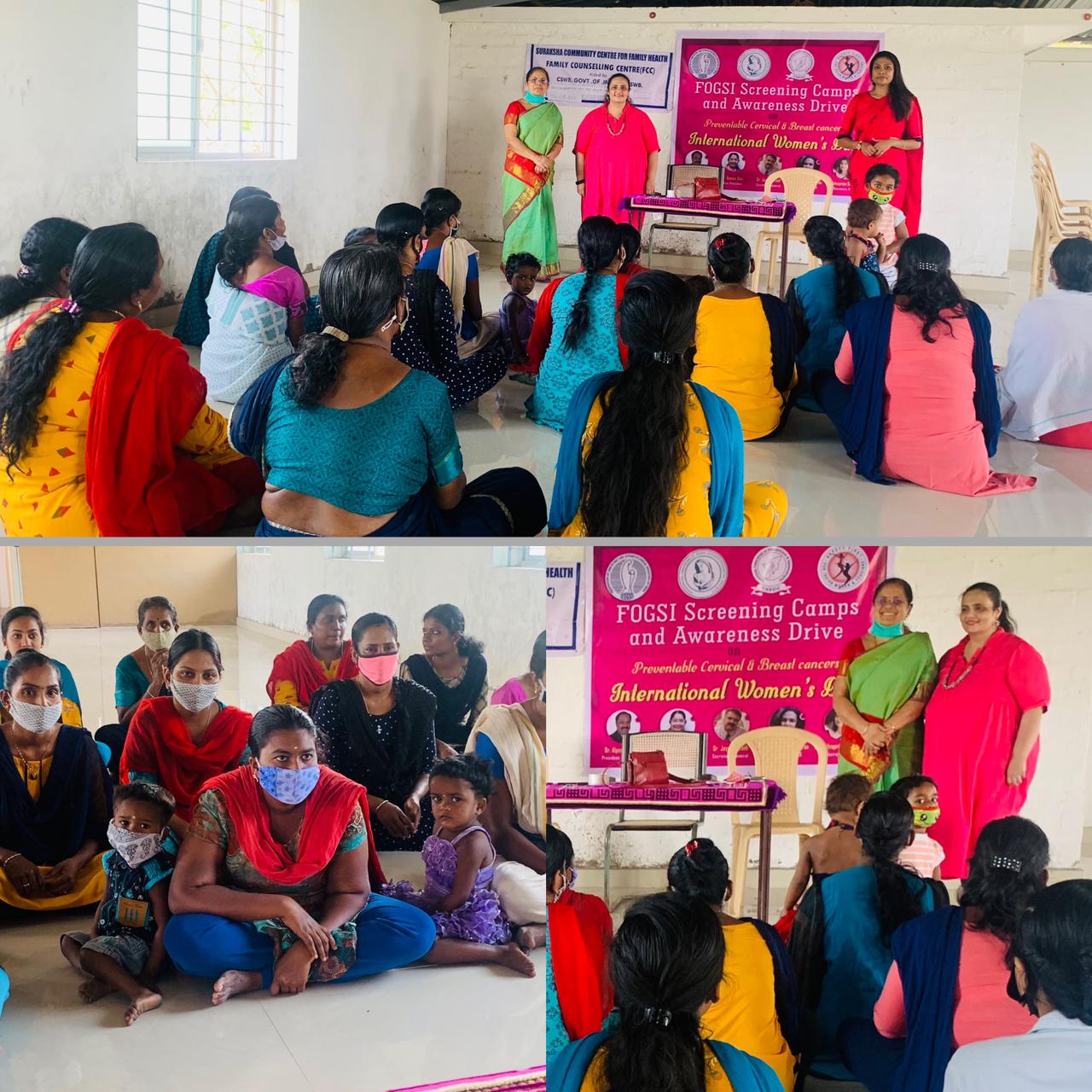 NOGS Project 20 (3/24) ... Dr.Krishna and   Dr.Selvapriya president and secretary Nagercoil OBG Society ... 
Did Adolescent Health Awareness Programme for class X students of Duthie Girls School   on 18/03/2021…
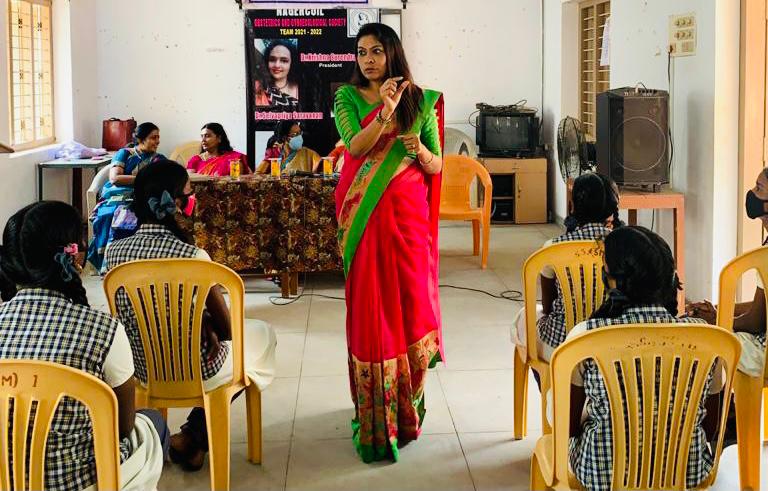 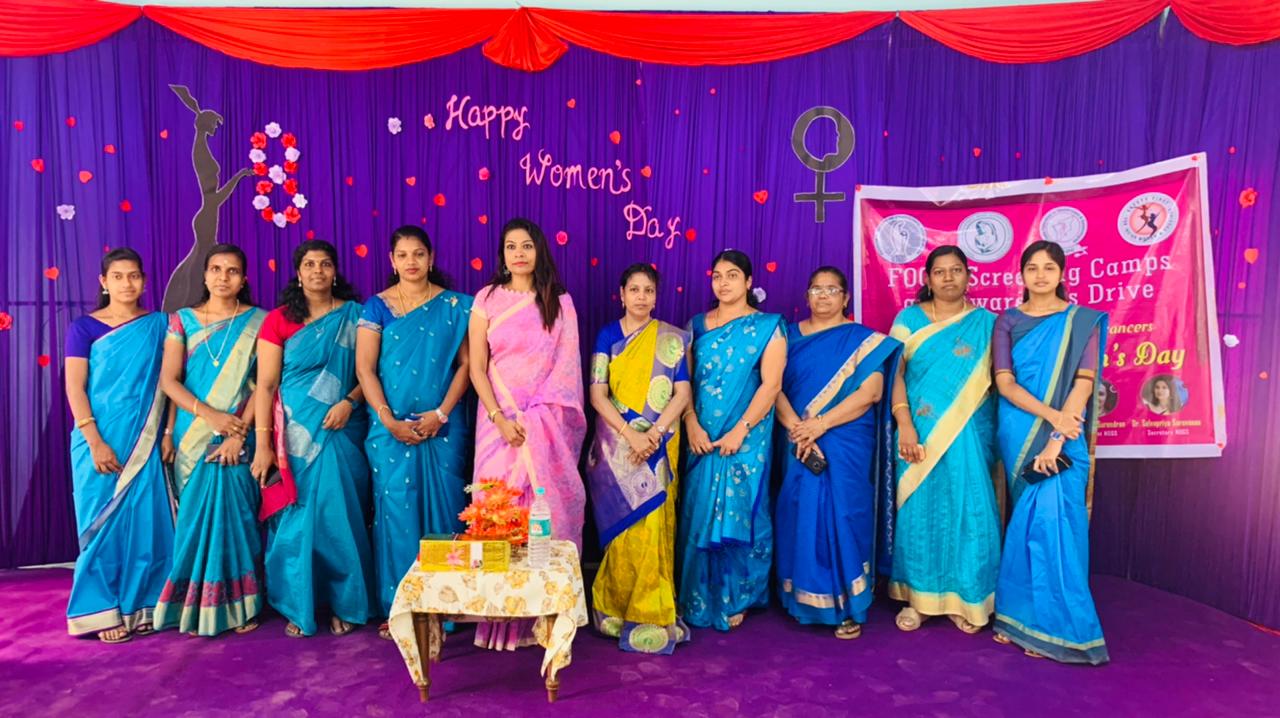 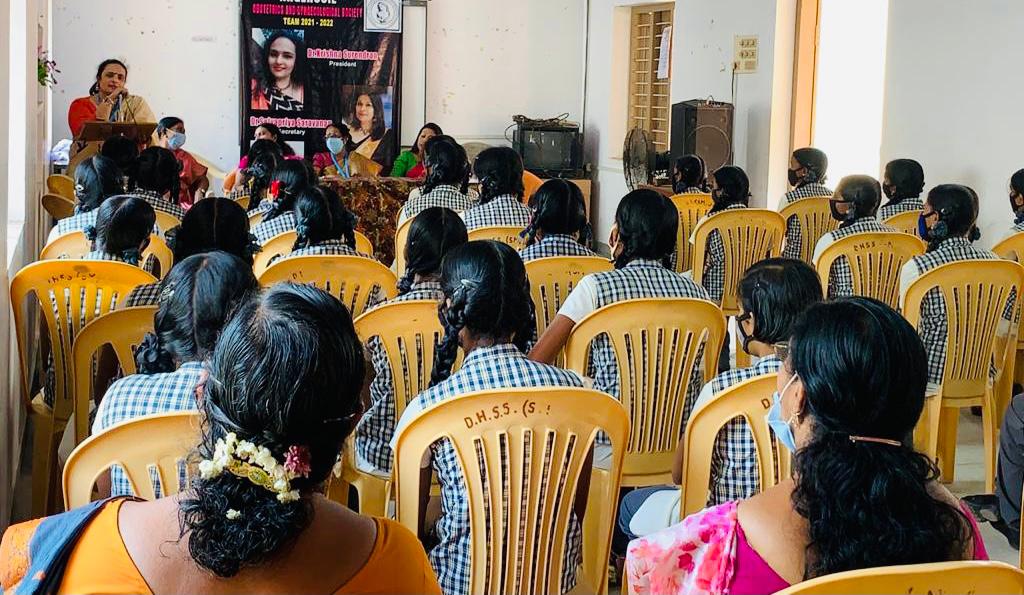 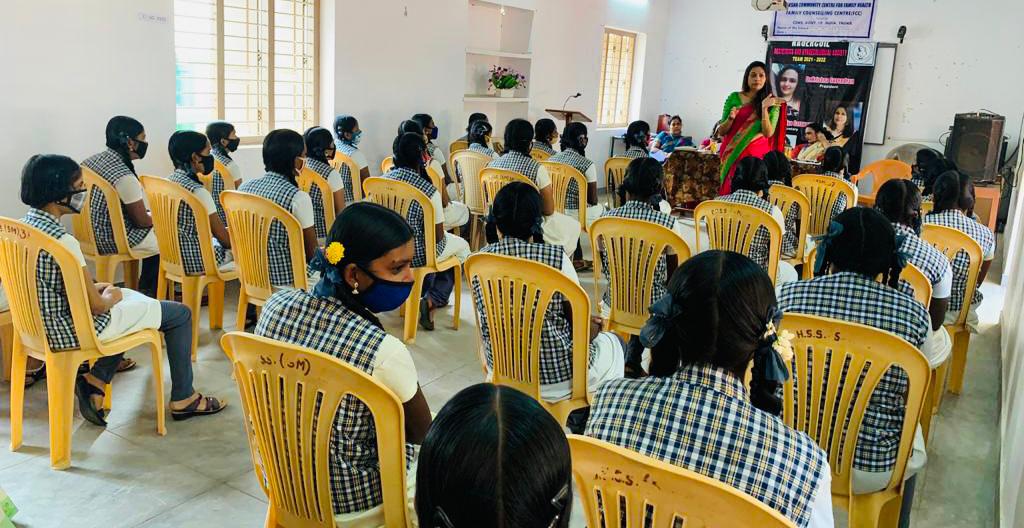 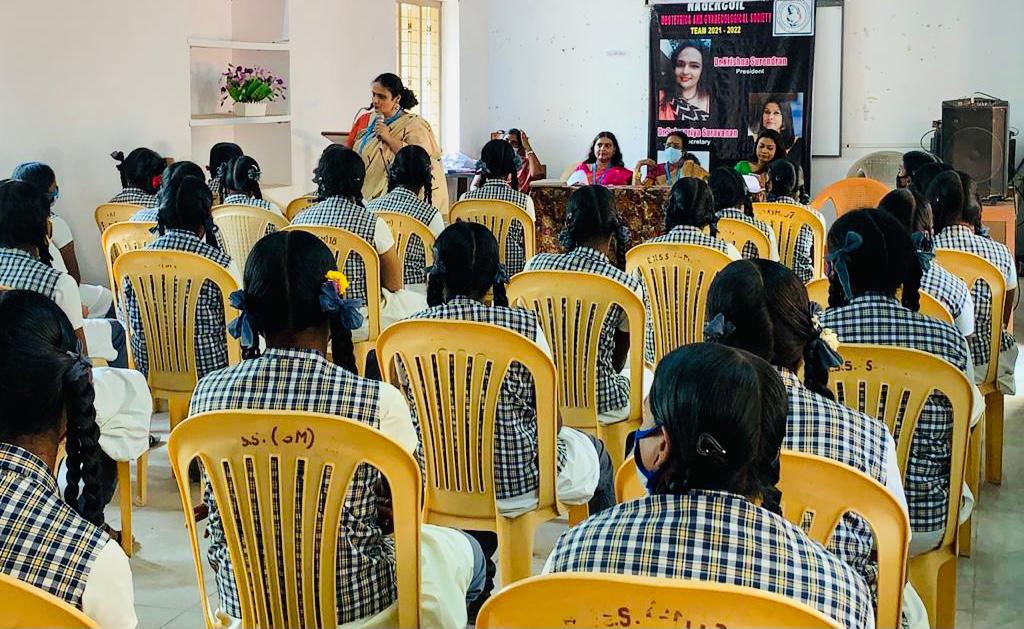 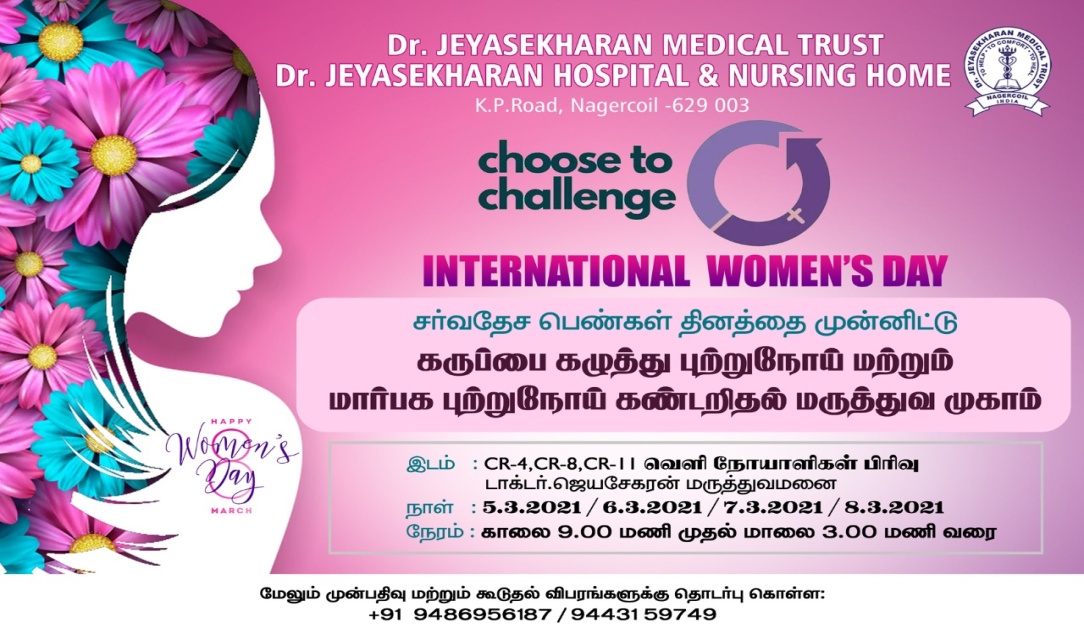 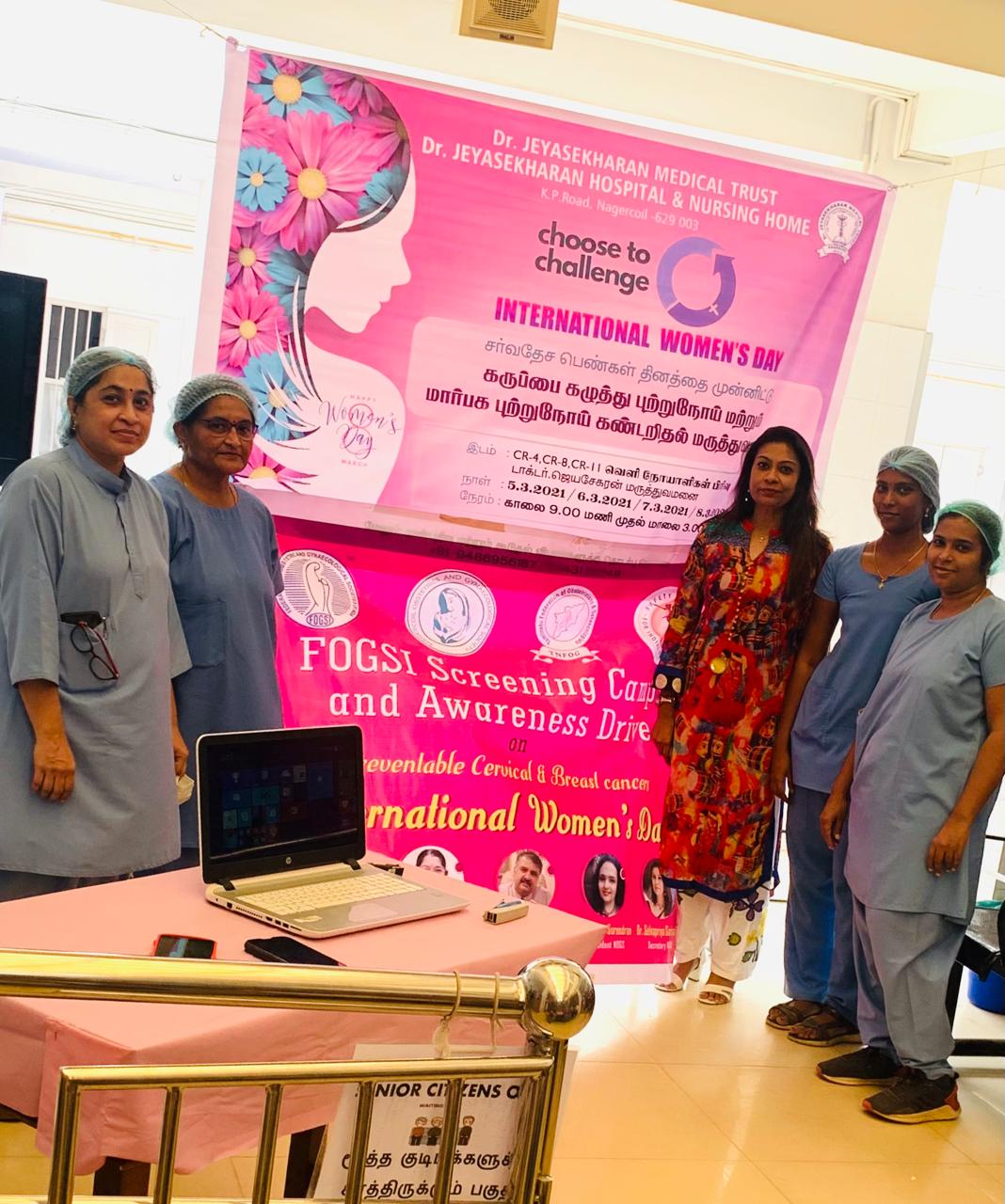 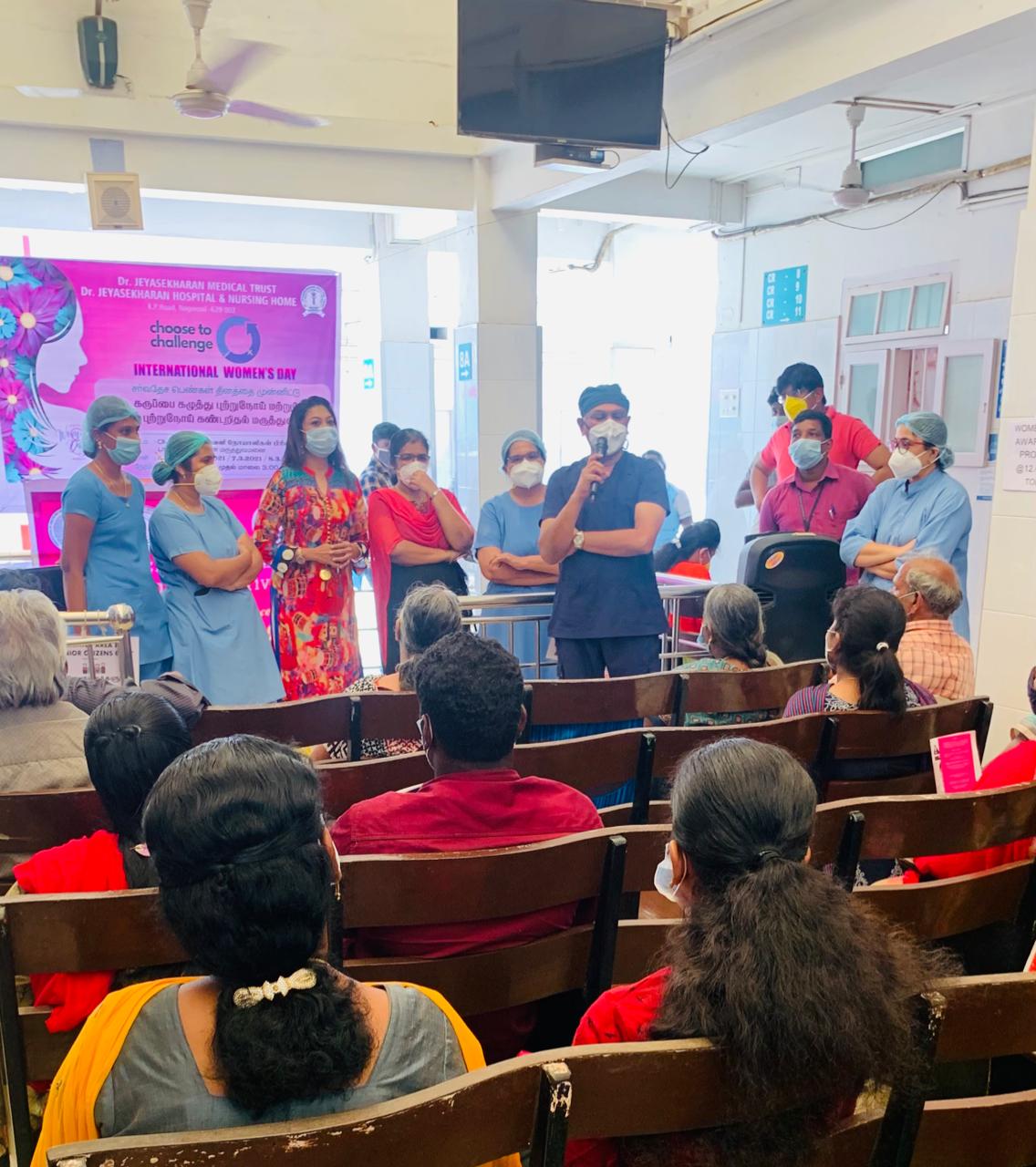 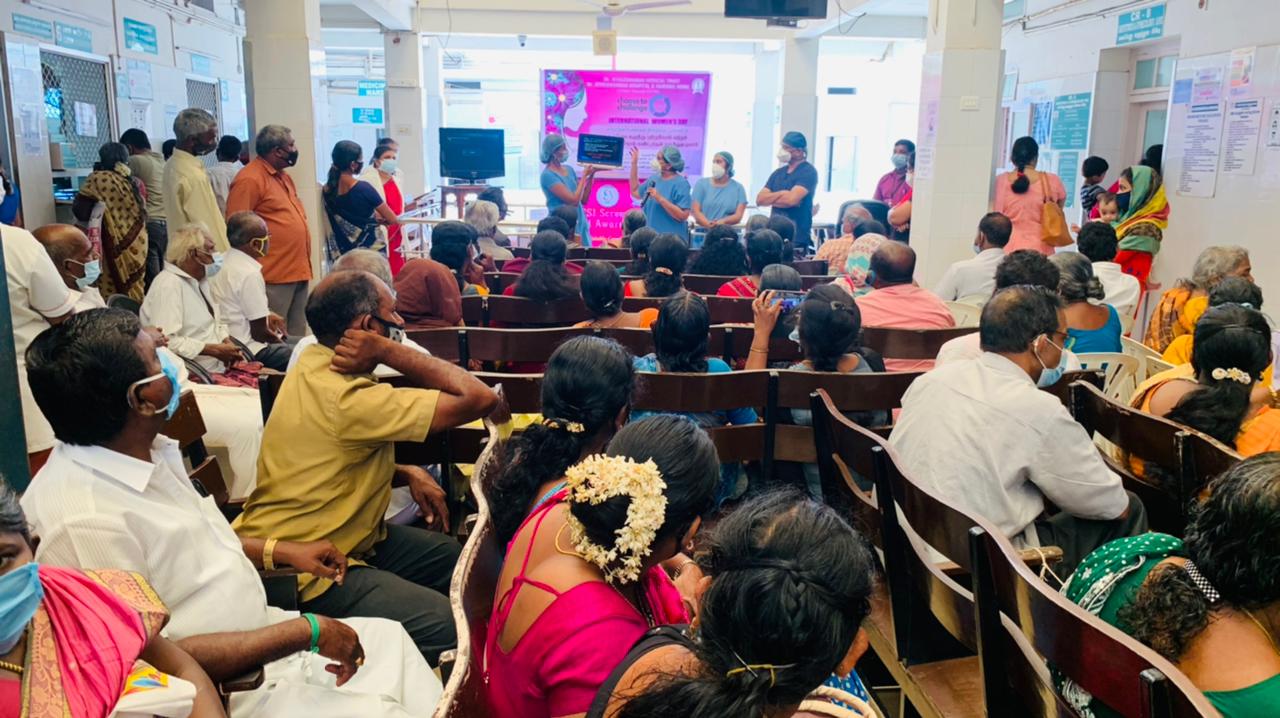 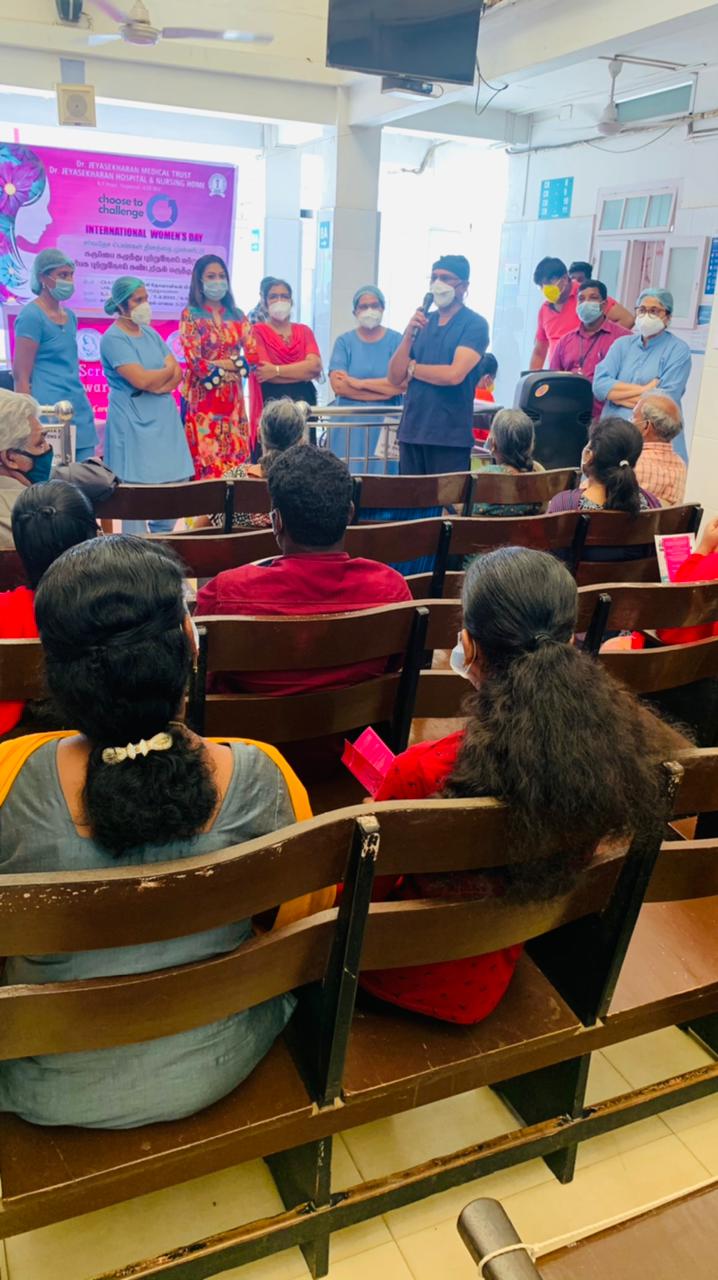 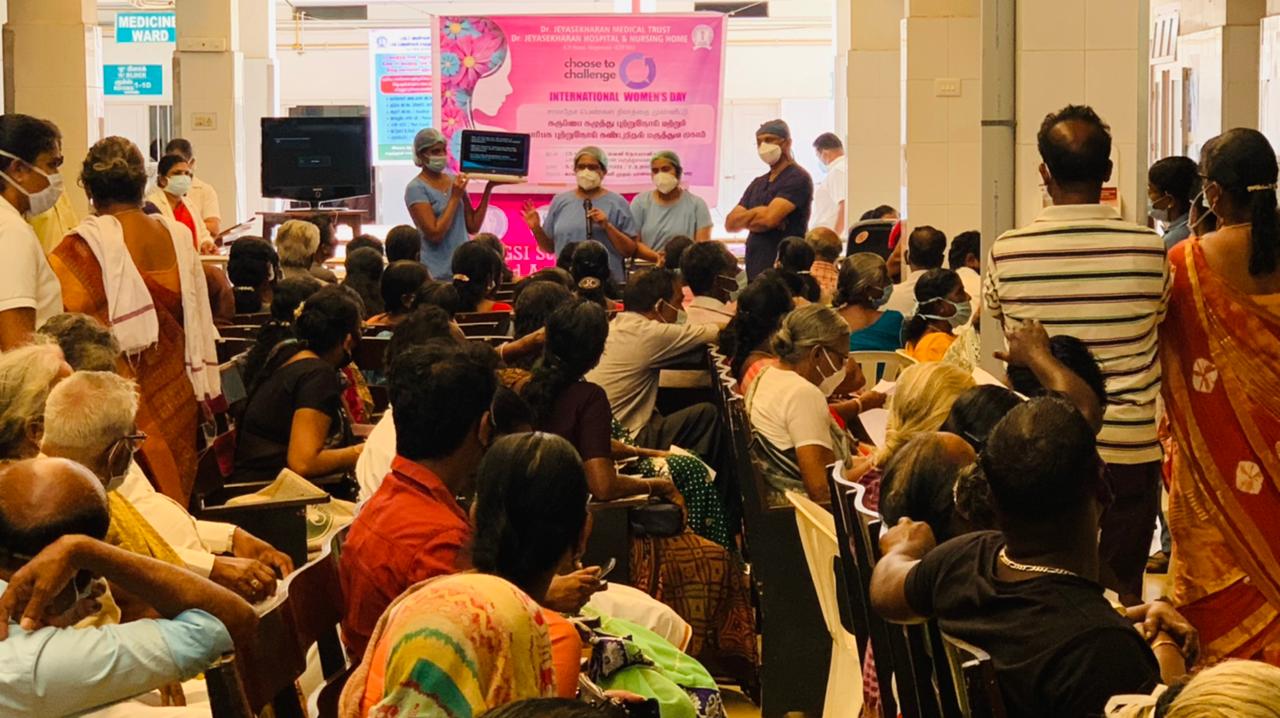 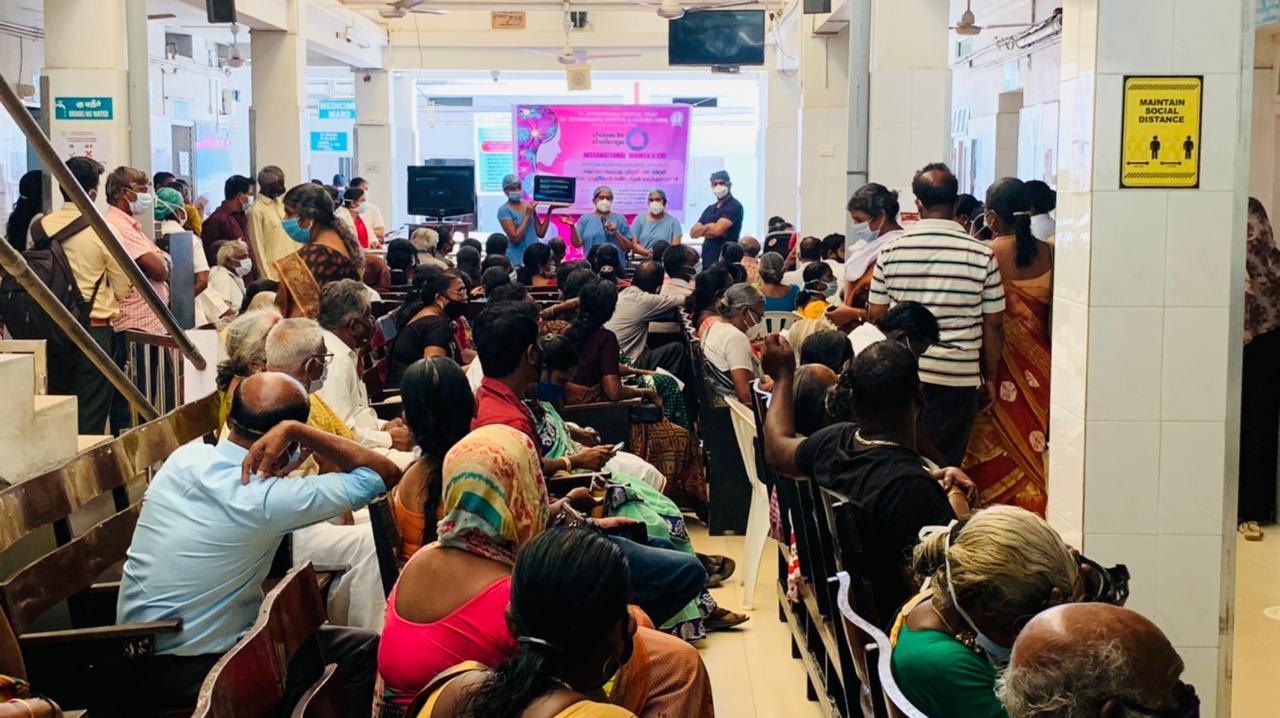 NOGS project 15 WDP (14)                      Dr.Selvapriya Saravanan organized an Awareness Programme and Women’s day Culturals competitions for students of Arunachala college .....
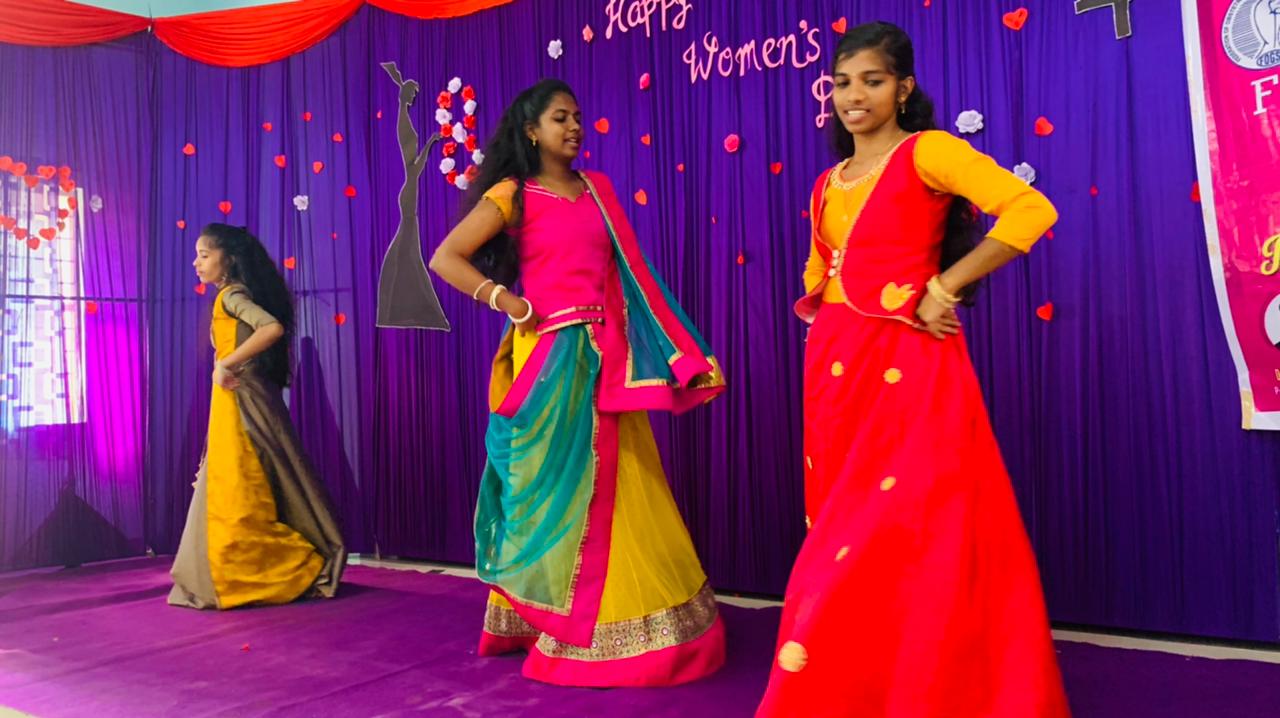 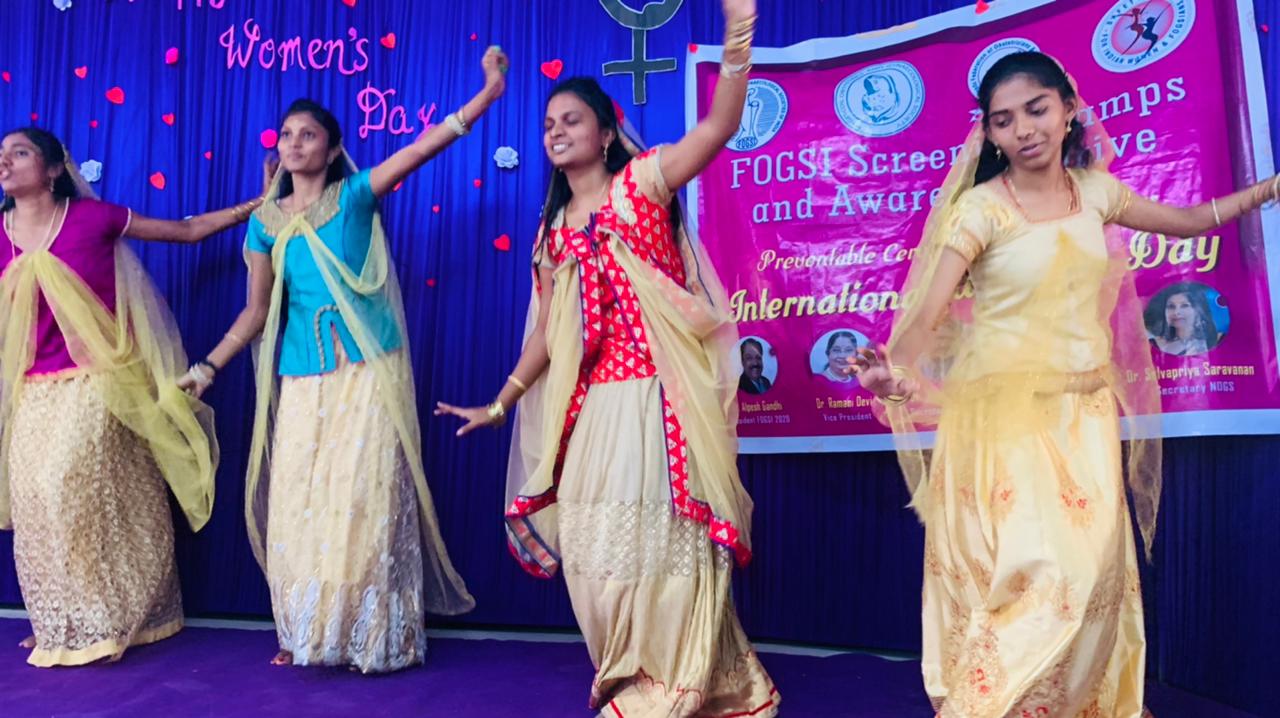 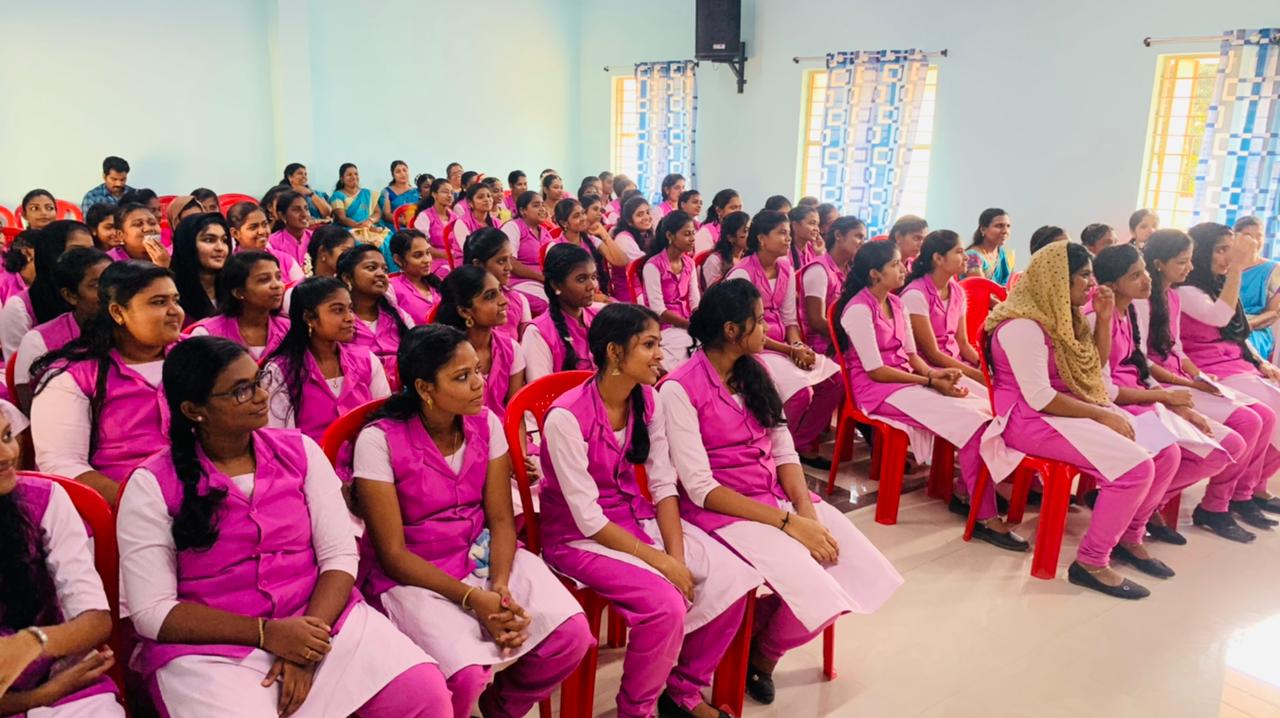 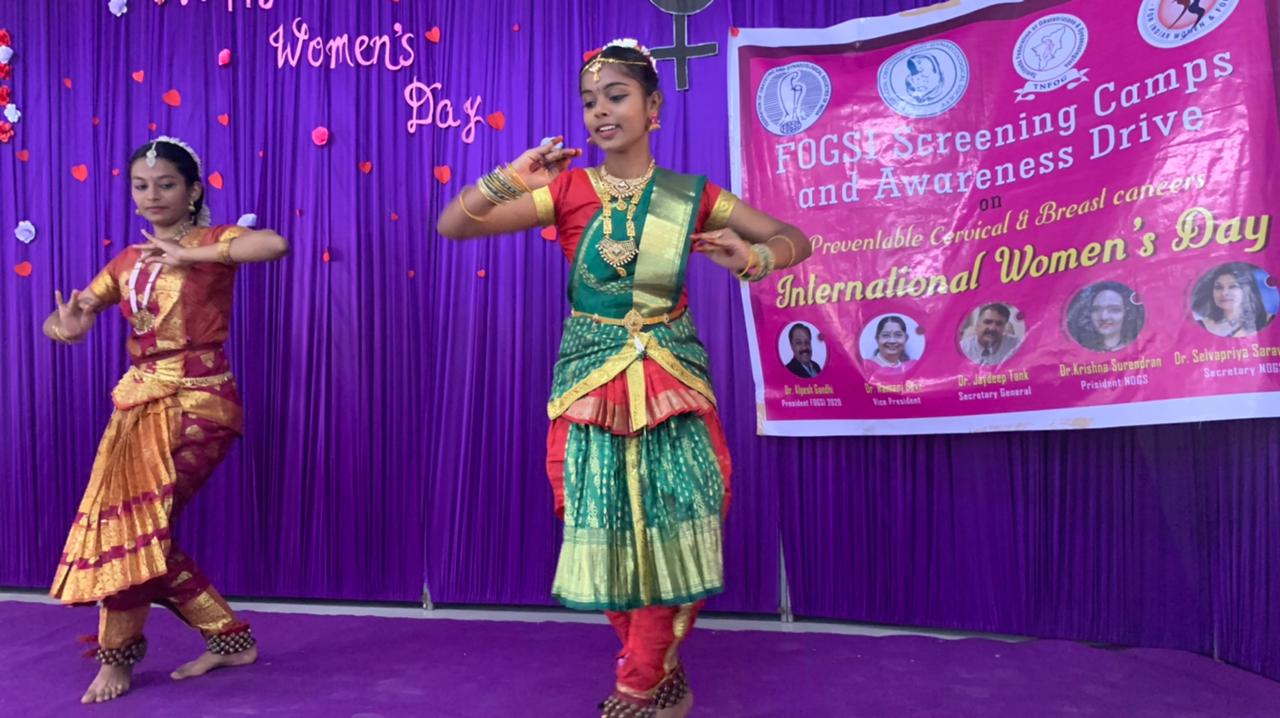 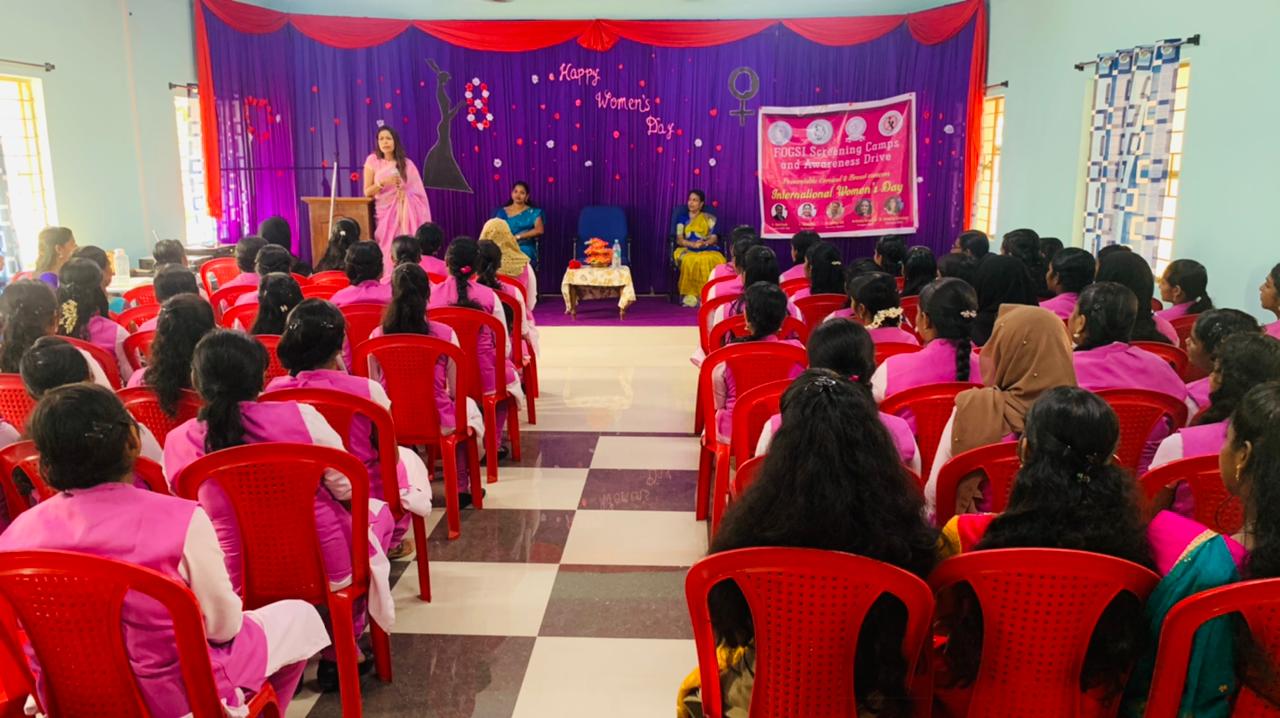 NOGS project 15 WDP (6)..                  Dr.Renganayaki senior Gynaecologist of our society was honoured by              Hindu Vidhyalaya school for her services and she did an awareness programme on cancer screening and all the teachers of the school are undergoing screening today .....
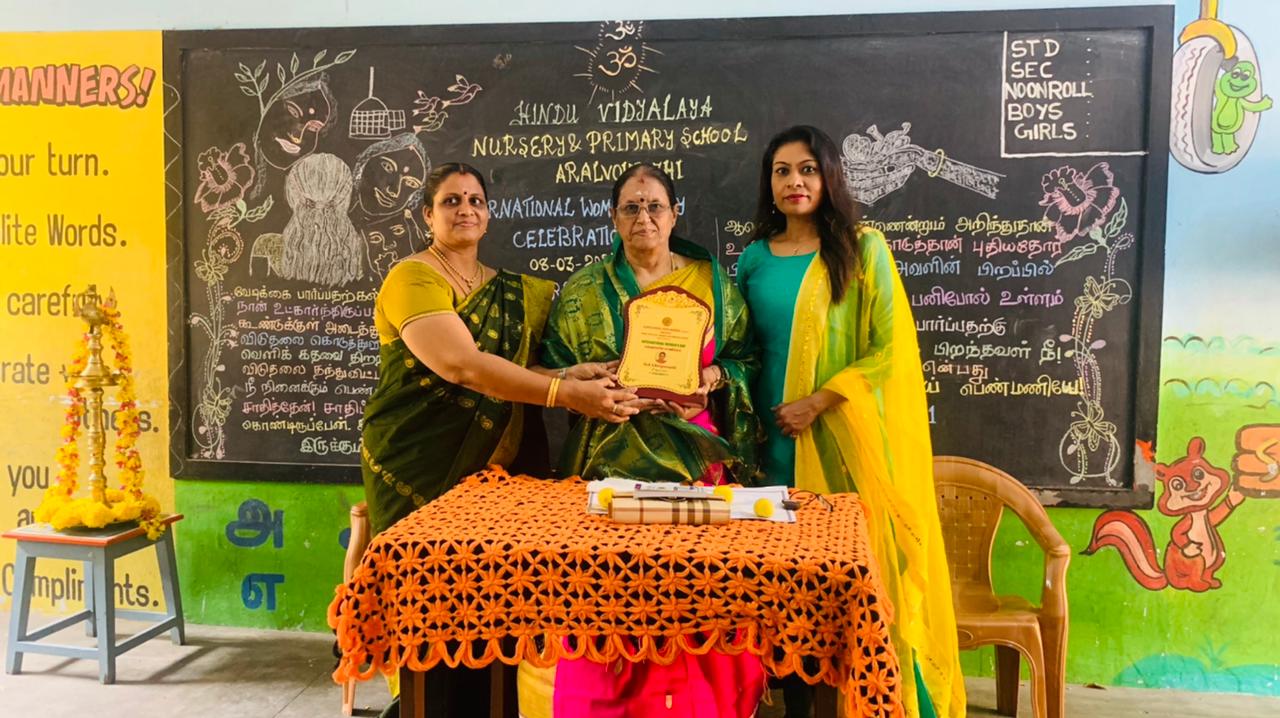 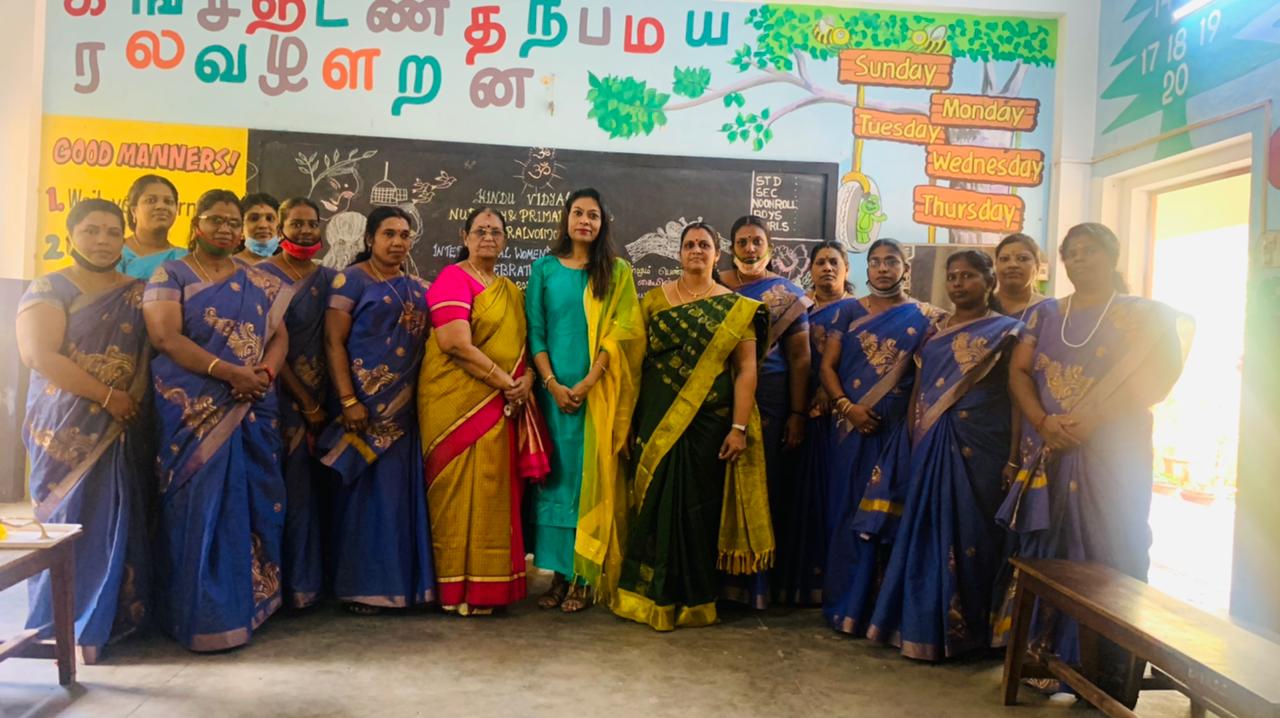 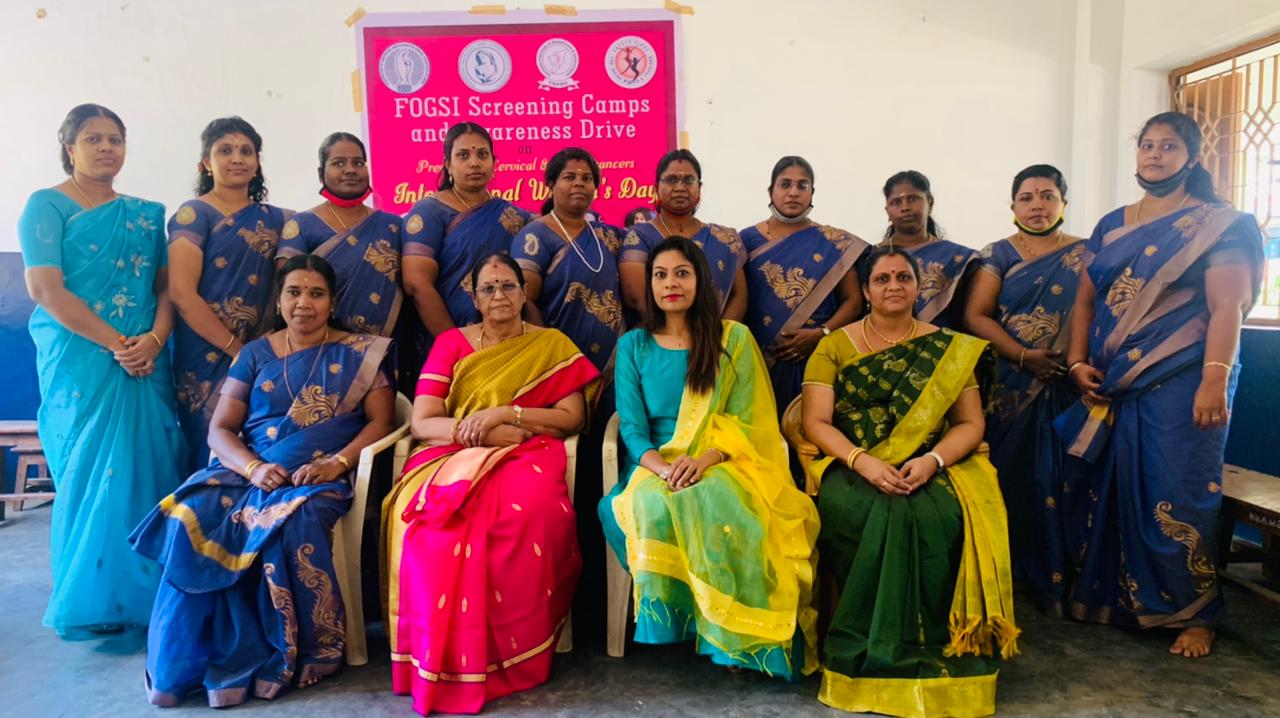 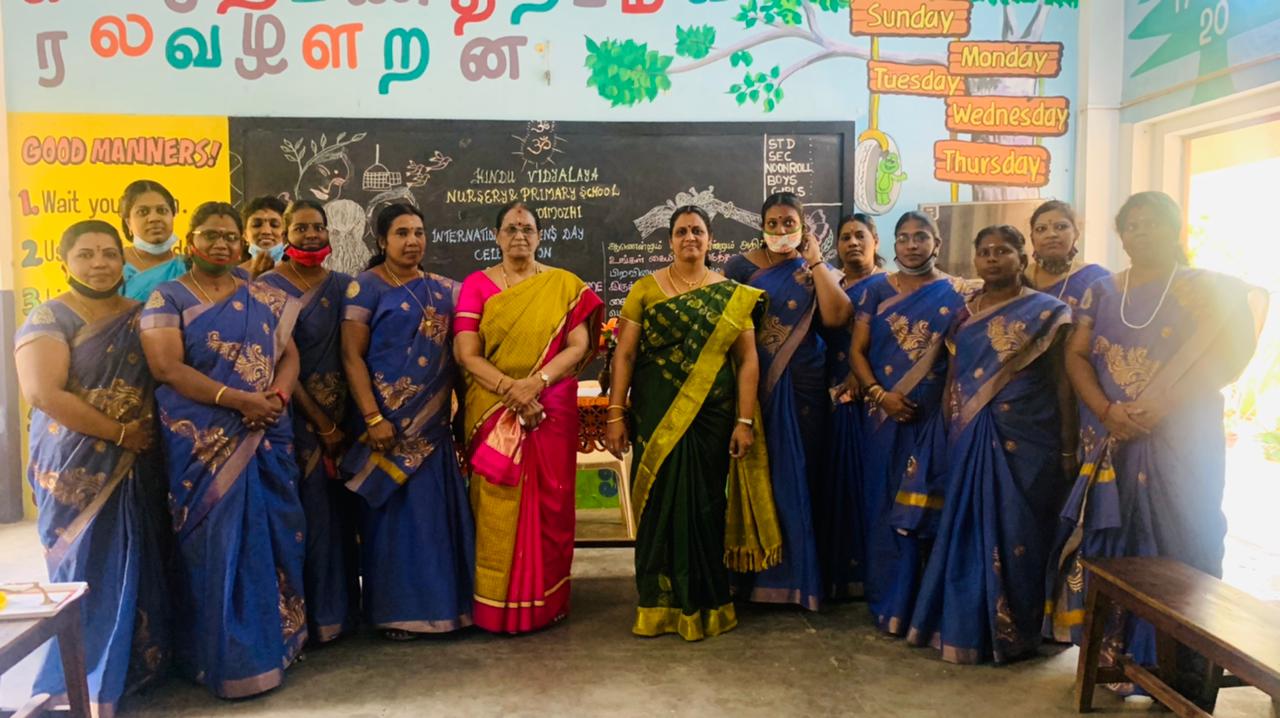 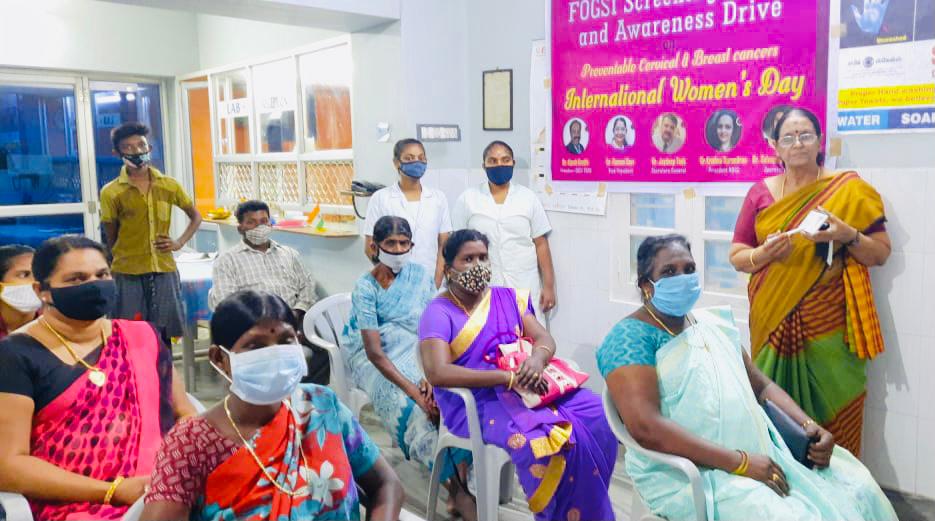 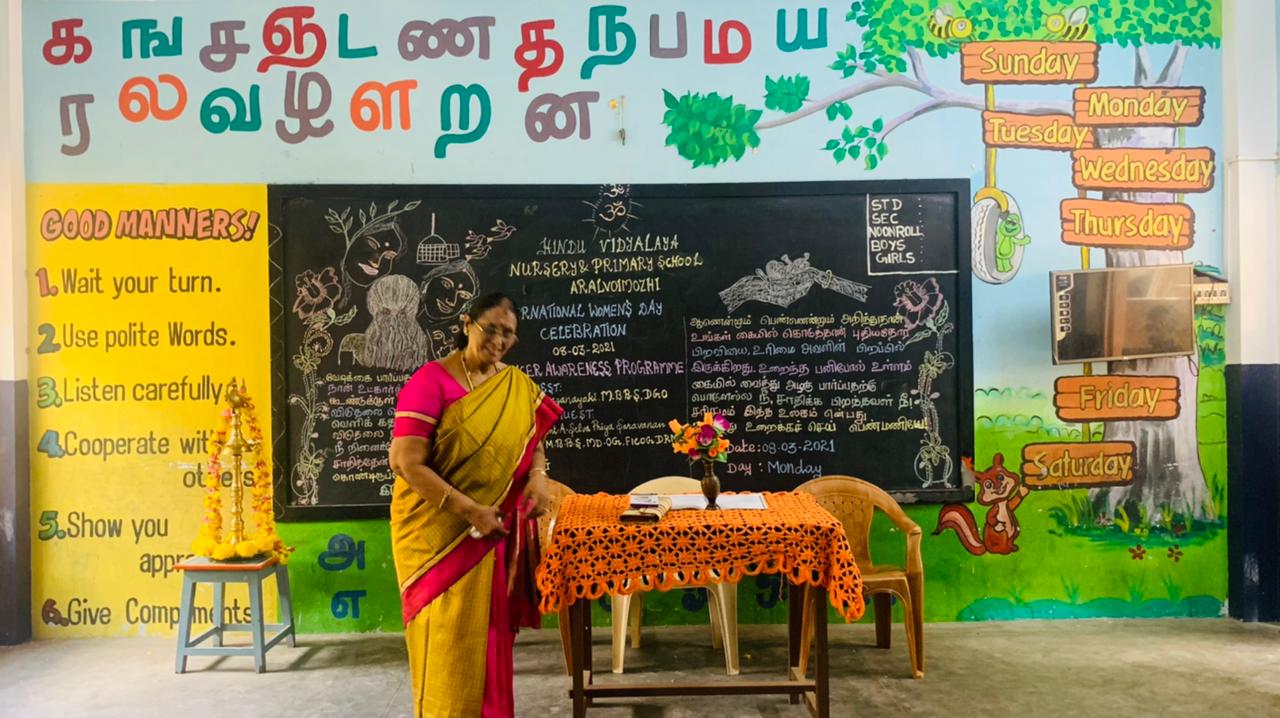 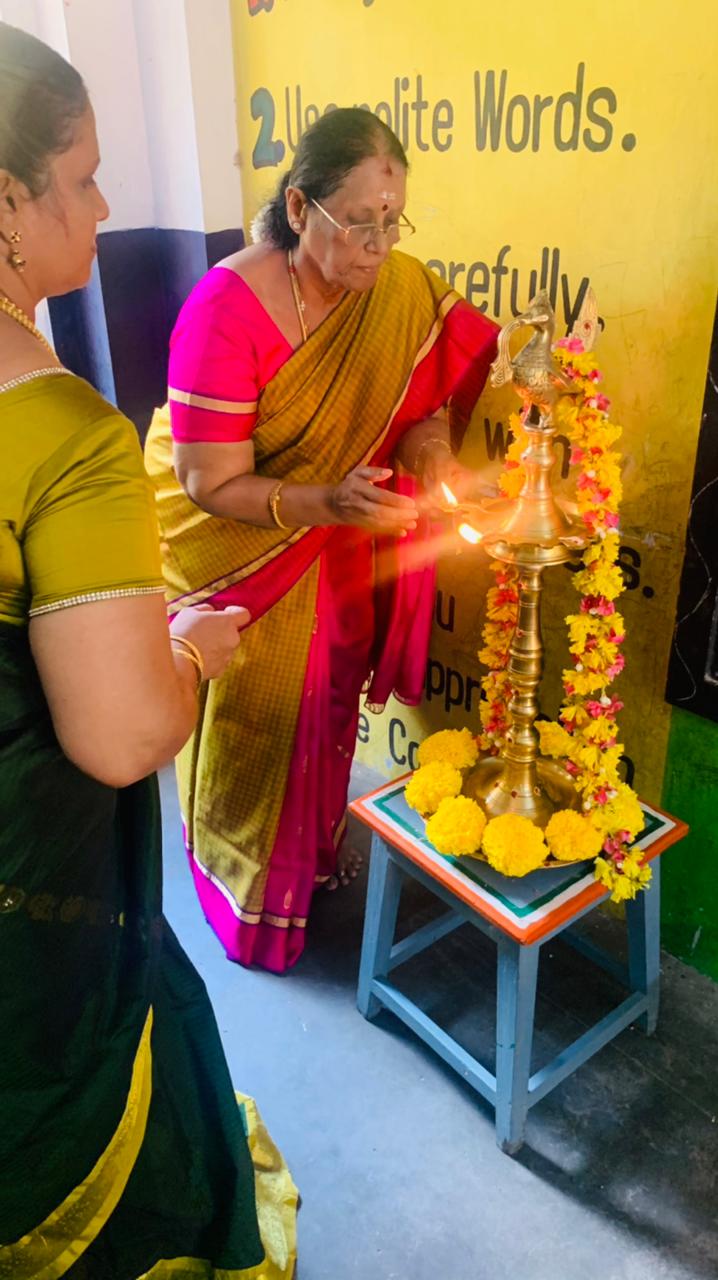 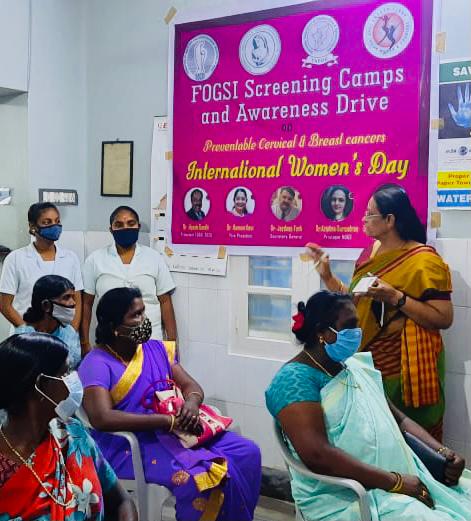 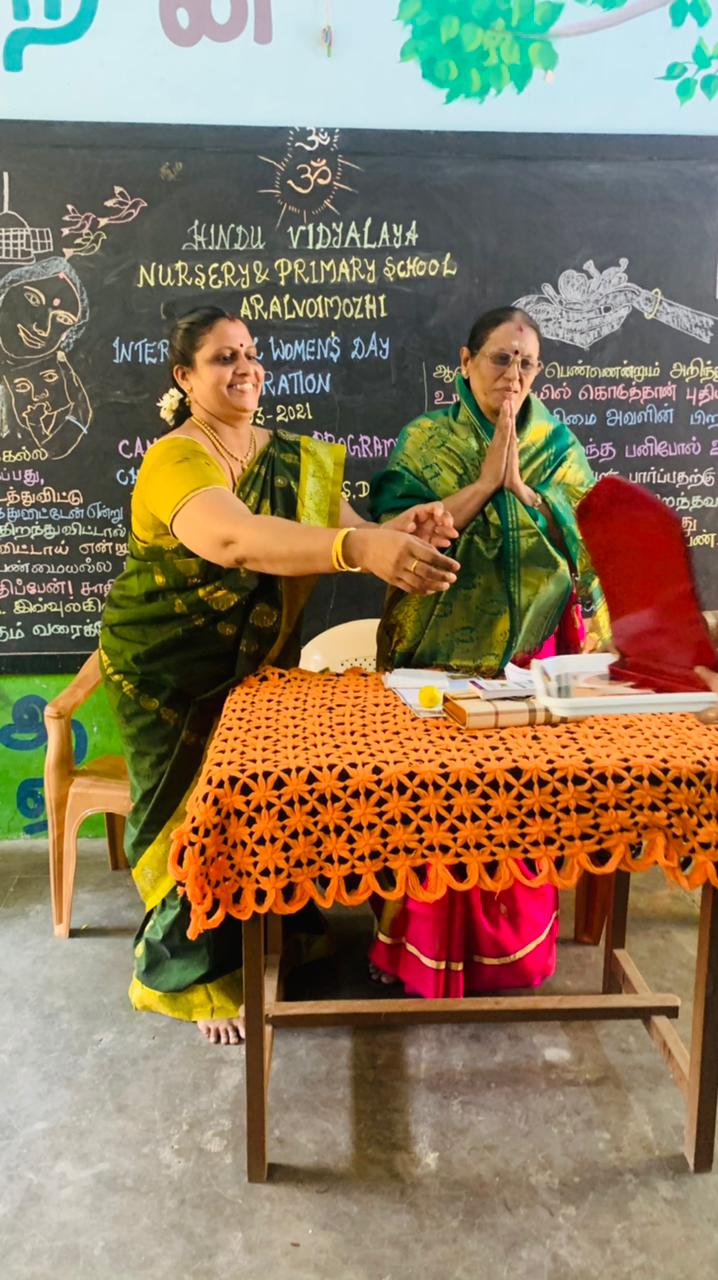 NOGS project 15 WDP (17)                    Dr.Sudha Sundar our Treasurer did a Cancer Awareness Programme and Screening as part of NOGS     Women's Day Celebrations in                         Sudha Sundar hospital
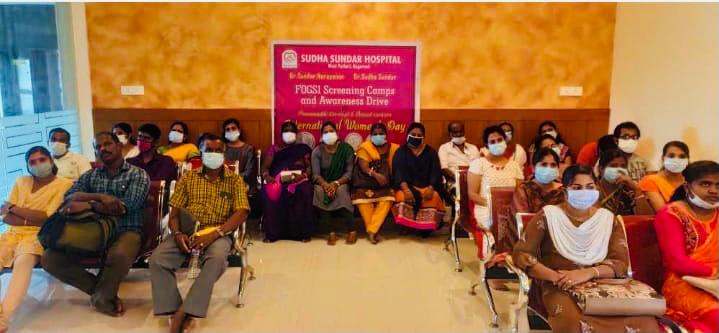 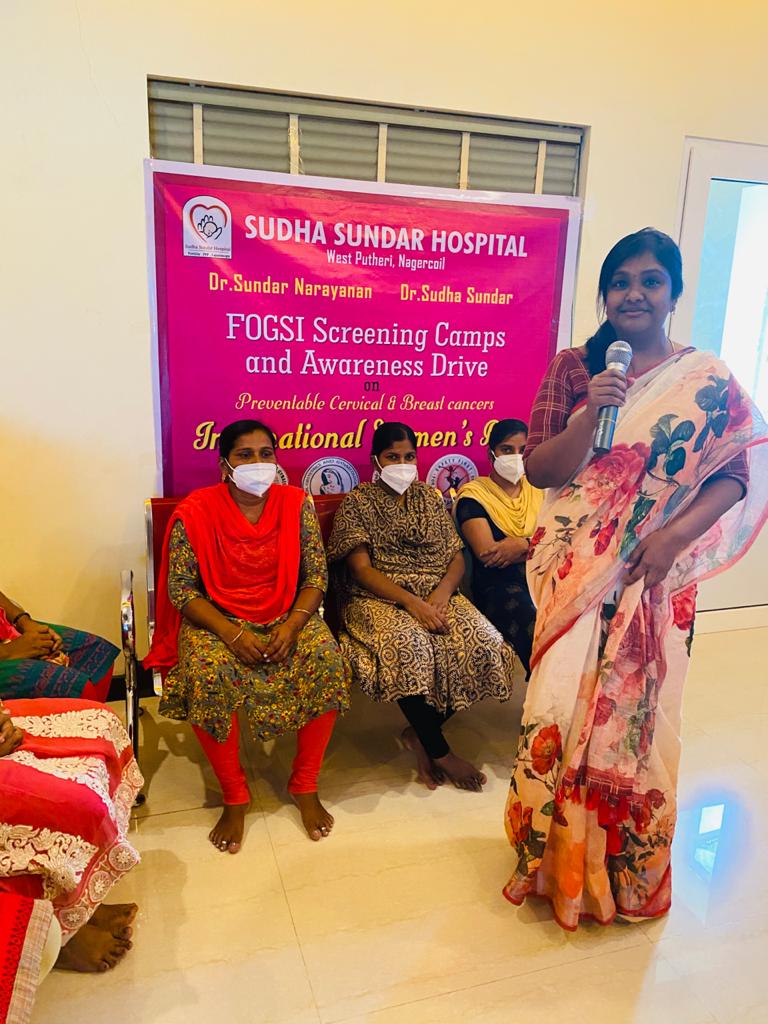 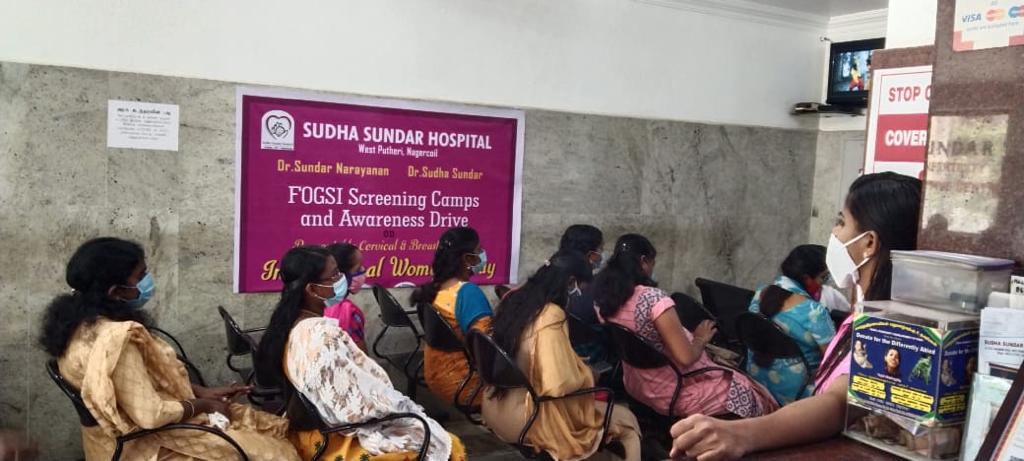 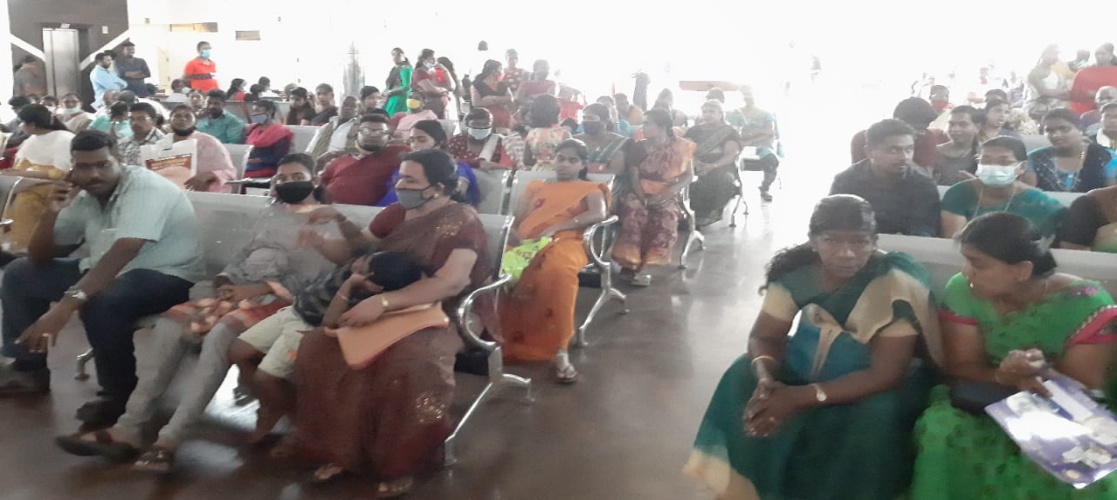 NOGS project 15- WDP (23)             Dr.Sudha Sudhar of Sudha sundar Hospital, Putheri and our Treasurer did the FOGSI / TNFOG  Cancer Screening and Awareness Programme for Nagercoil Obstetrics and Gynaecological society....
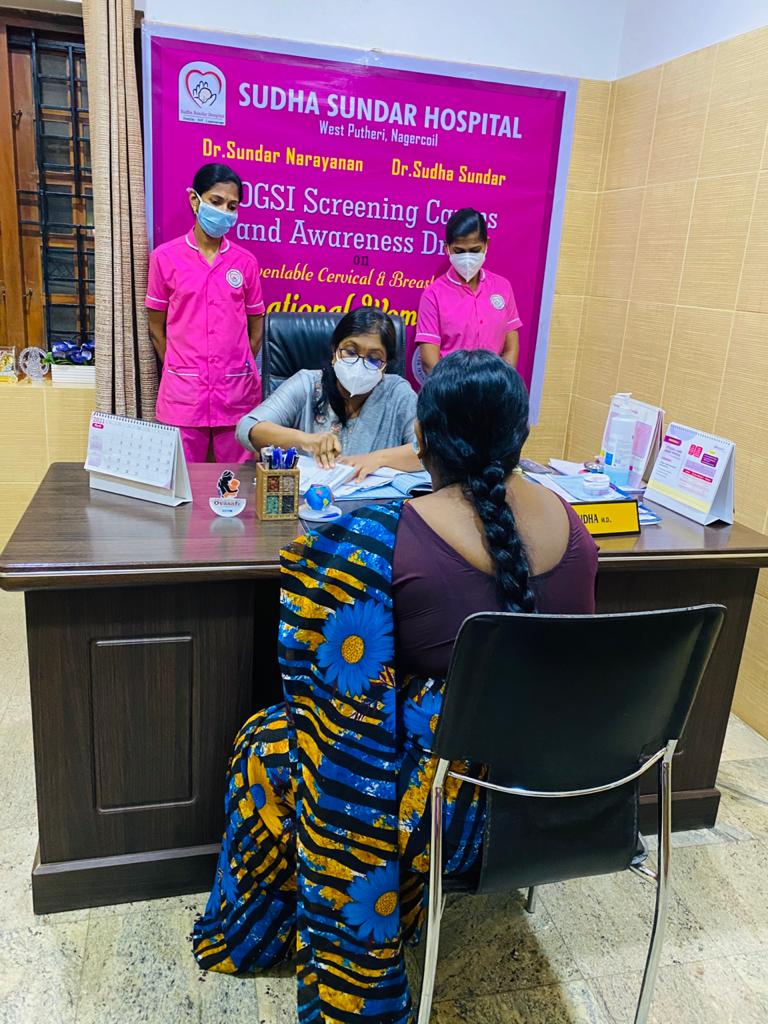 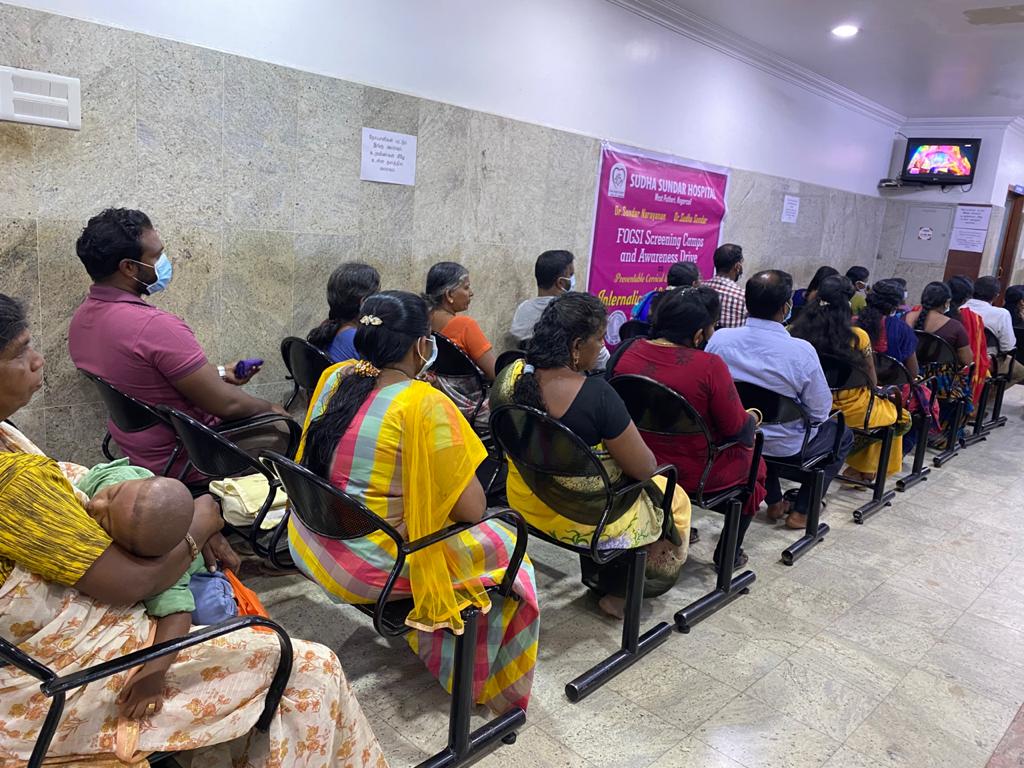 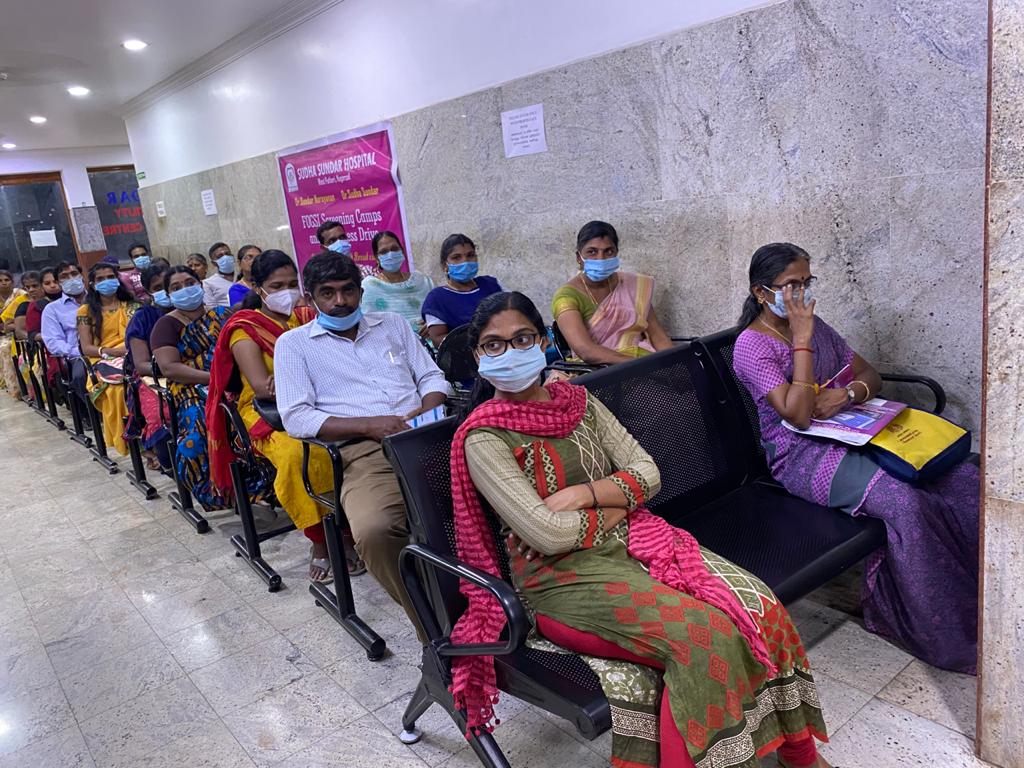 Our PP Dr Mary Ann was honoured with 2 awards in this women’s day 😍Women's Day Award 2021-             Noorul Islam College of Arts & Sciences 😍 Inspirational Woman   Award 2021- Cape Forum….
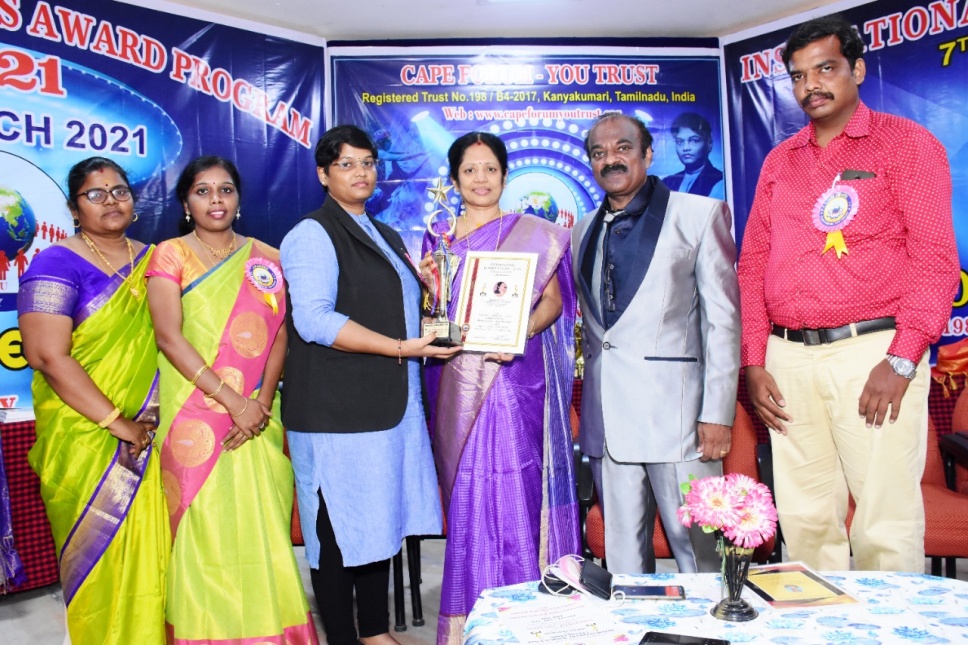 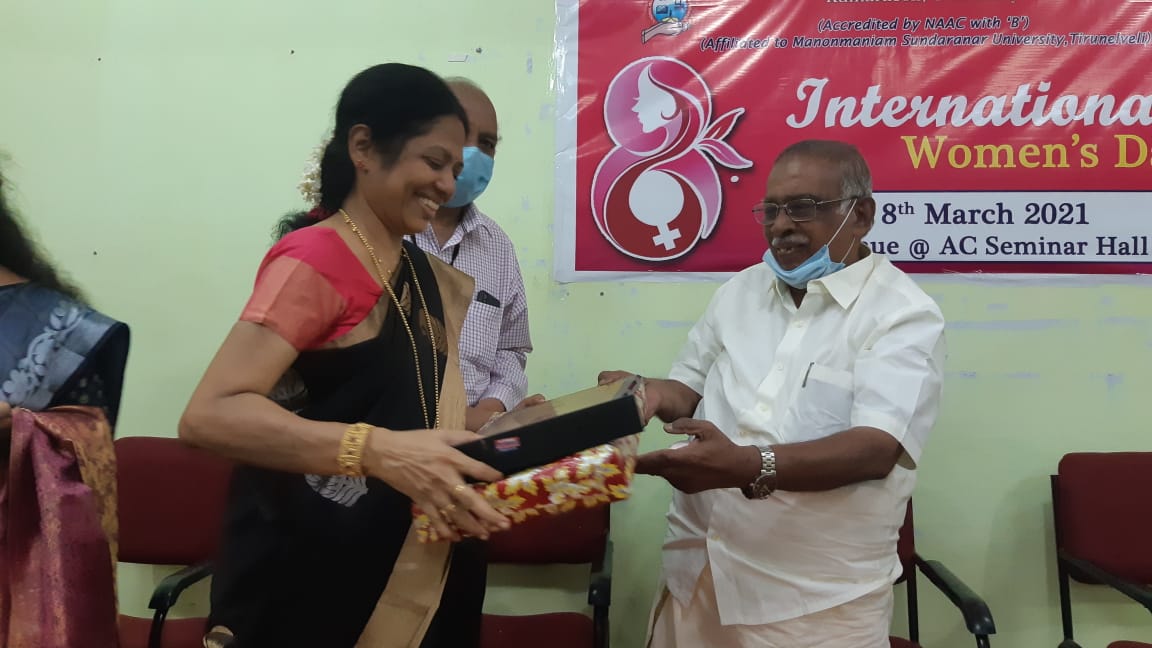 NOGS Project 19 (3/24 ) ., Dr.Mary Ann pp NOGS and TNFOG EC Member conducted an Awareness Programme on violence against Women in      Nooral Islam College of Arts and Science with TNFOG
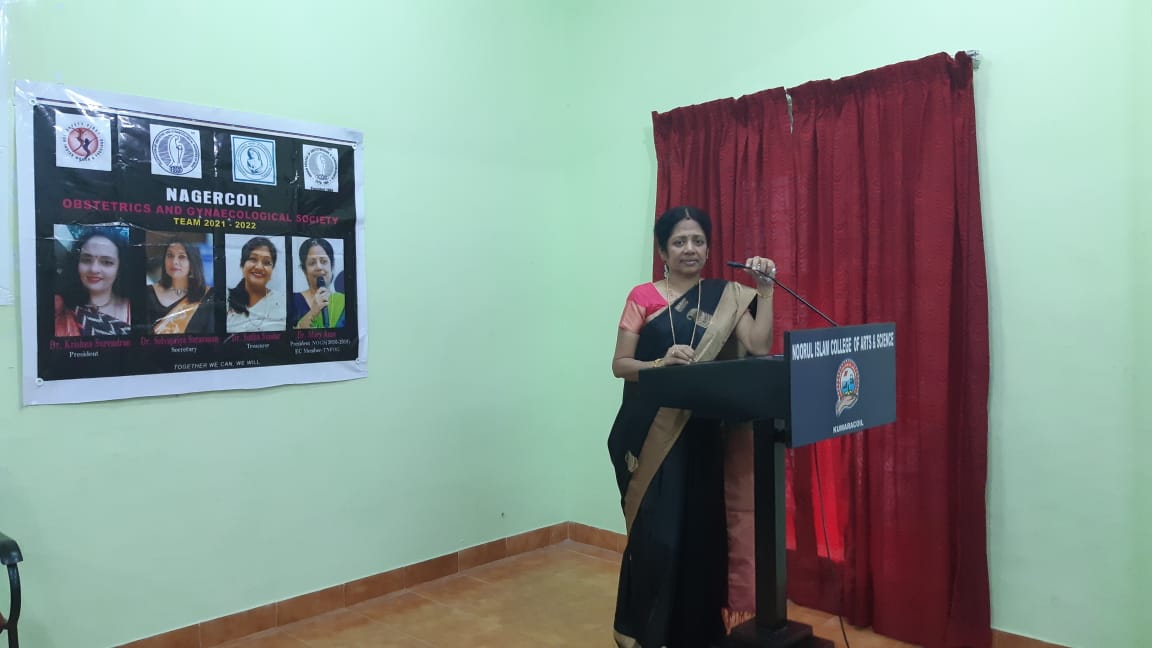 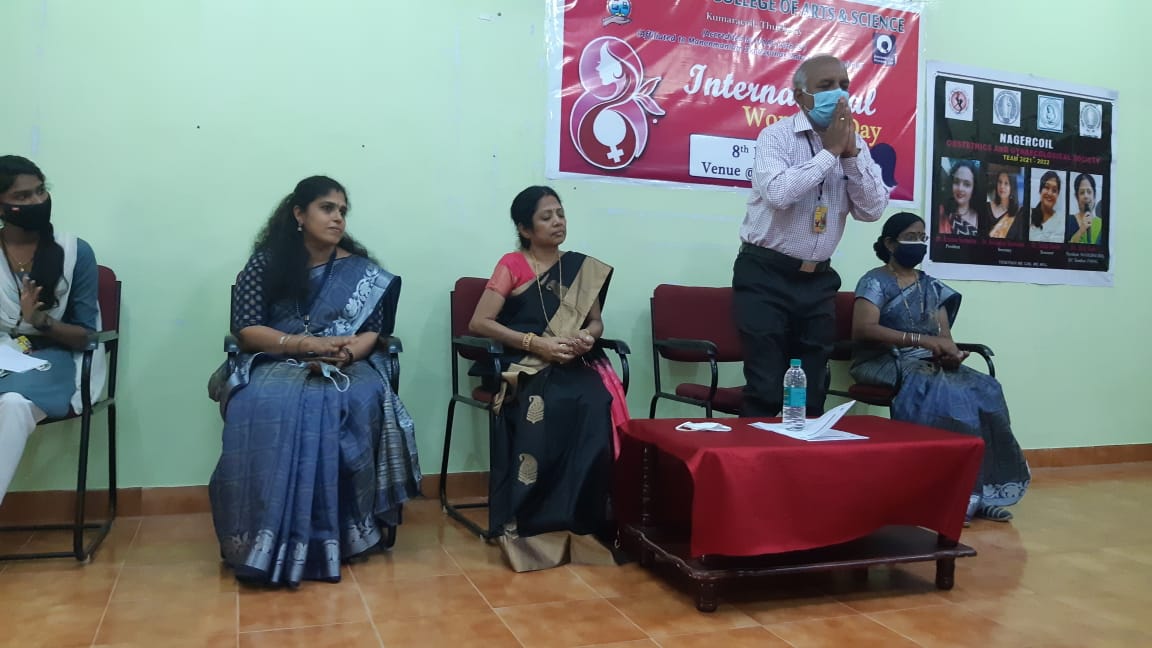 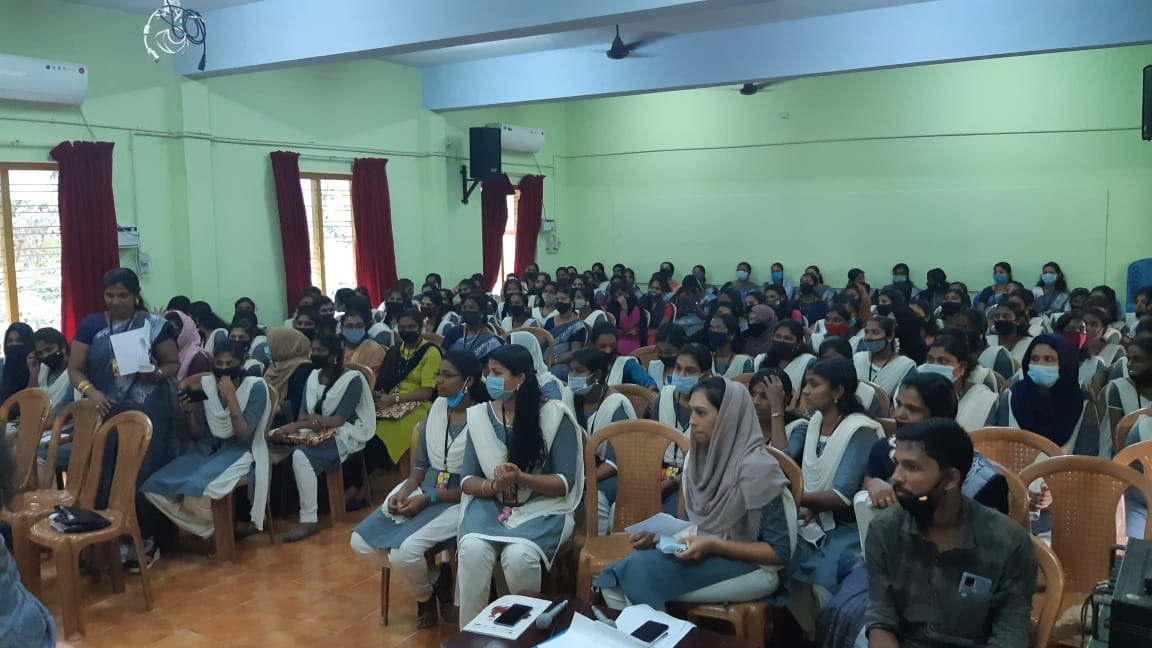 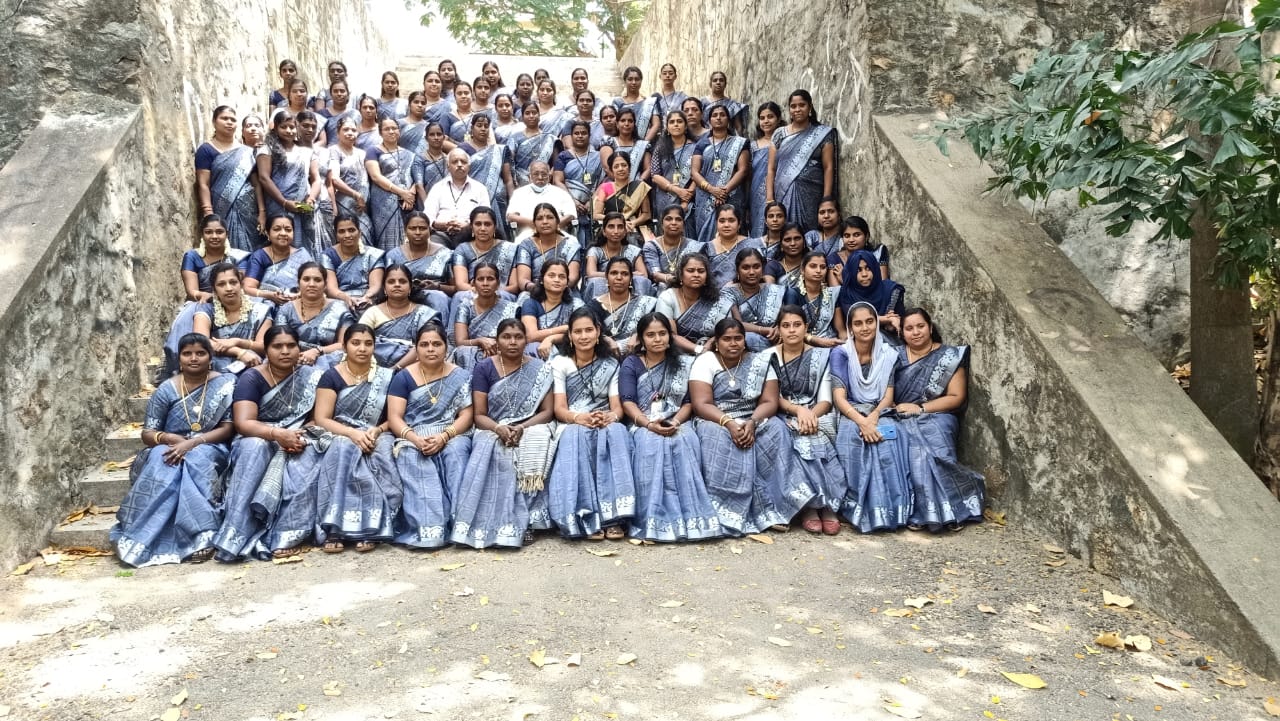 NOGS project 15- WDP (20)                   Dr.Christabel Reena our senior Gynaec and EC member, CSI Mission Hospital, NEYOOR did a Cancer Awareness Programme and Screening Camp as part of FOGSI NOGS TNFOG International Women’s Day Celebrations….
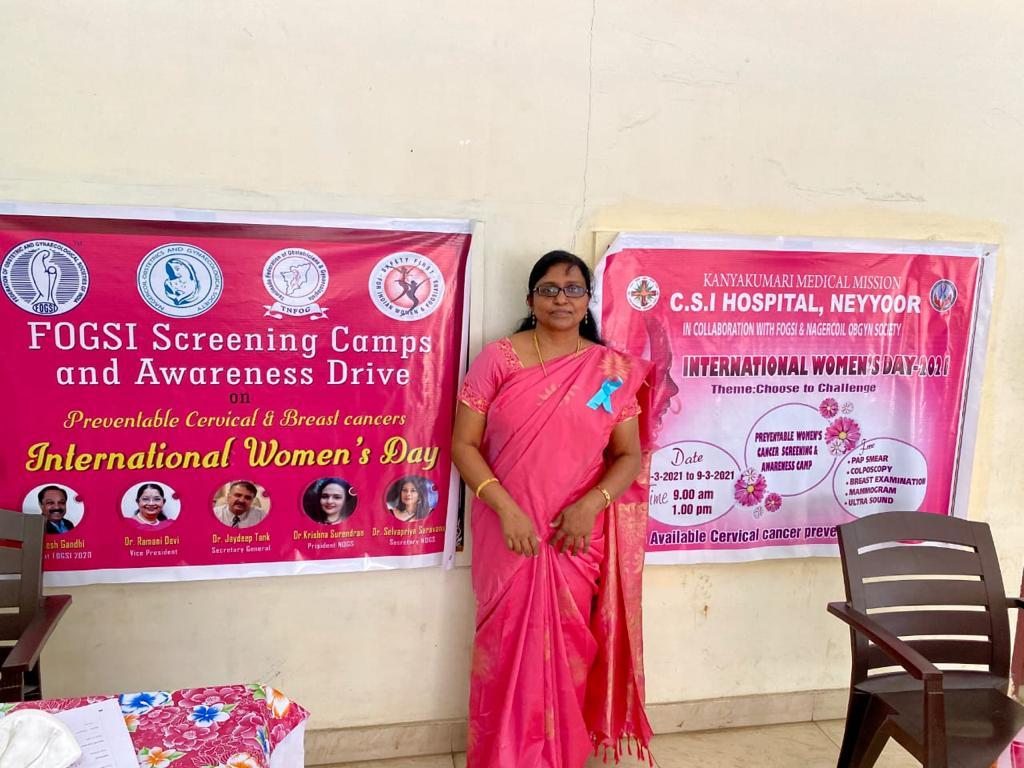 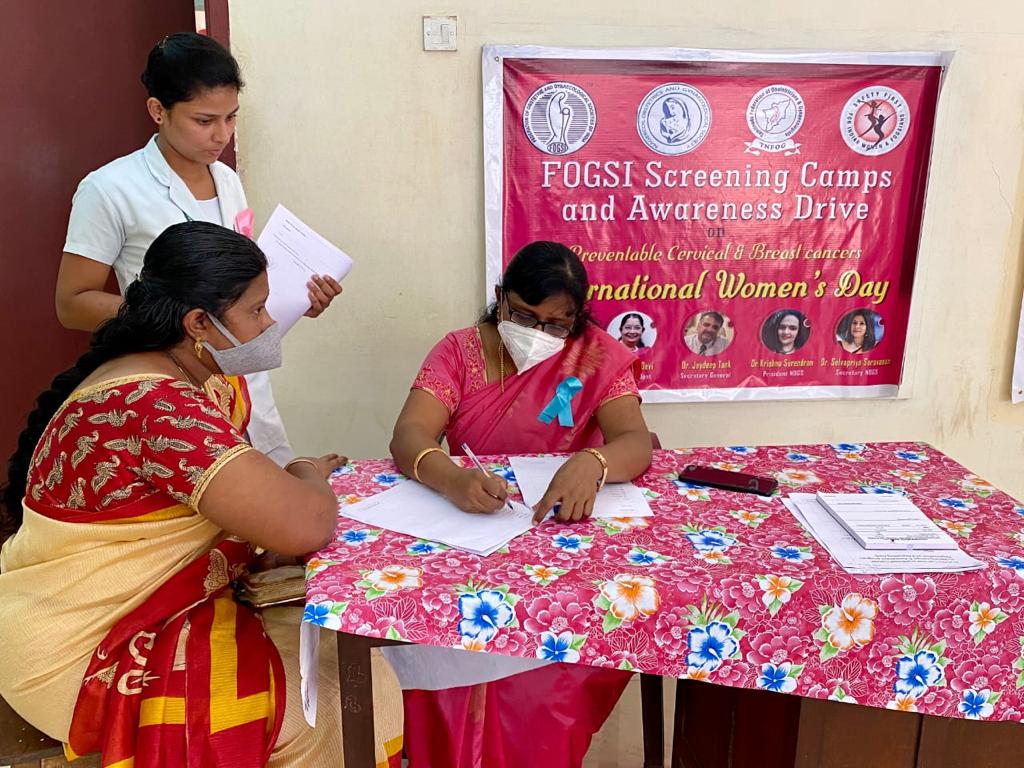 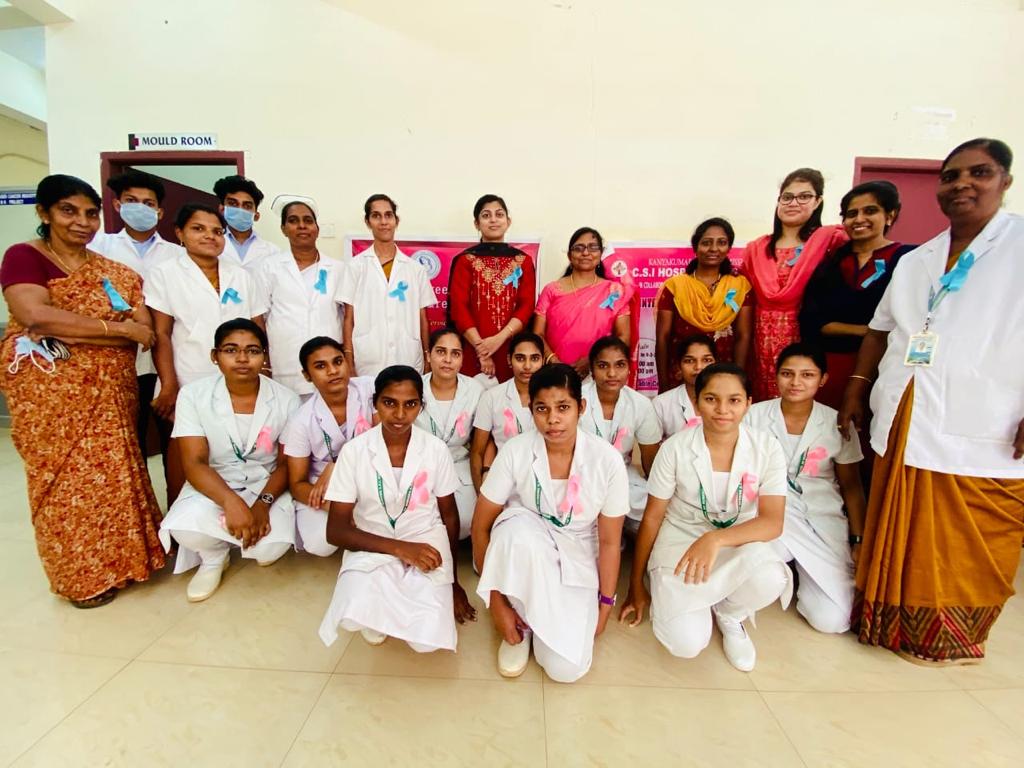 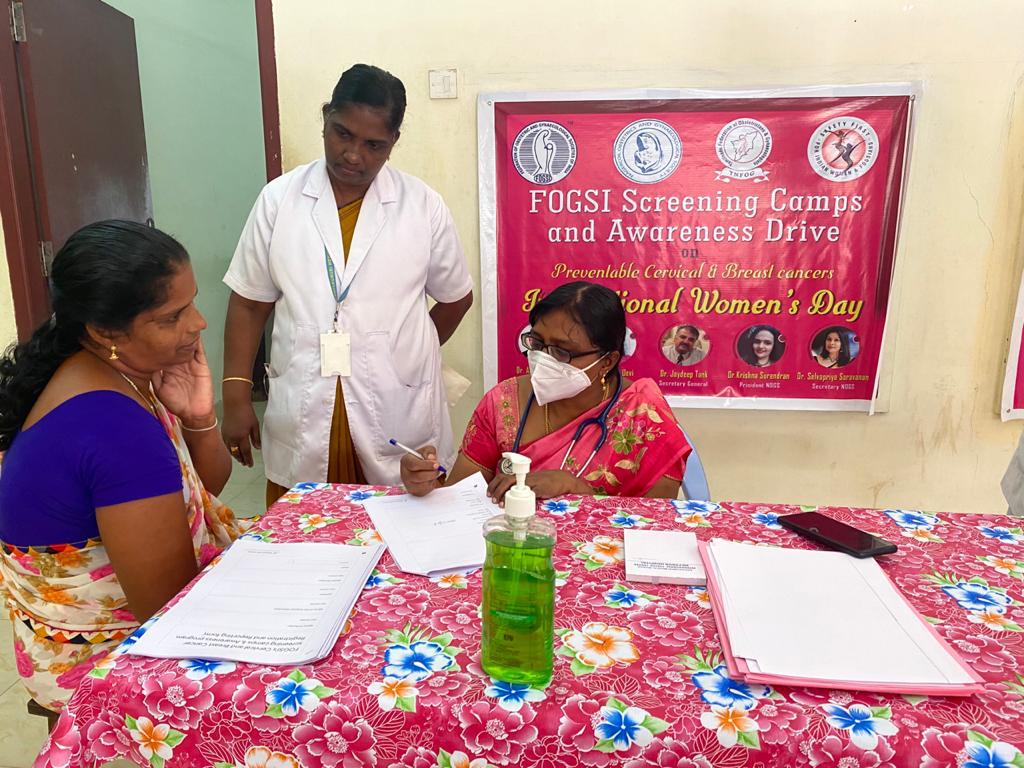 NOGS project 15- WDP (22)             Dr.Christabel Reena CSI Mission Hospital, Neyoor did the FOGSI Cancer Screening Programme for Nagercoil Obstetrics and Gynaecological society....
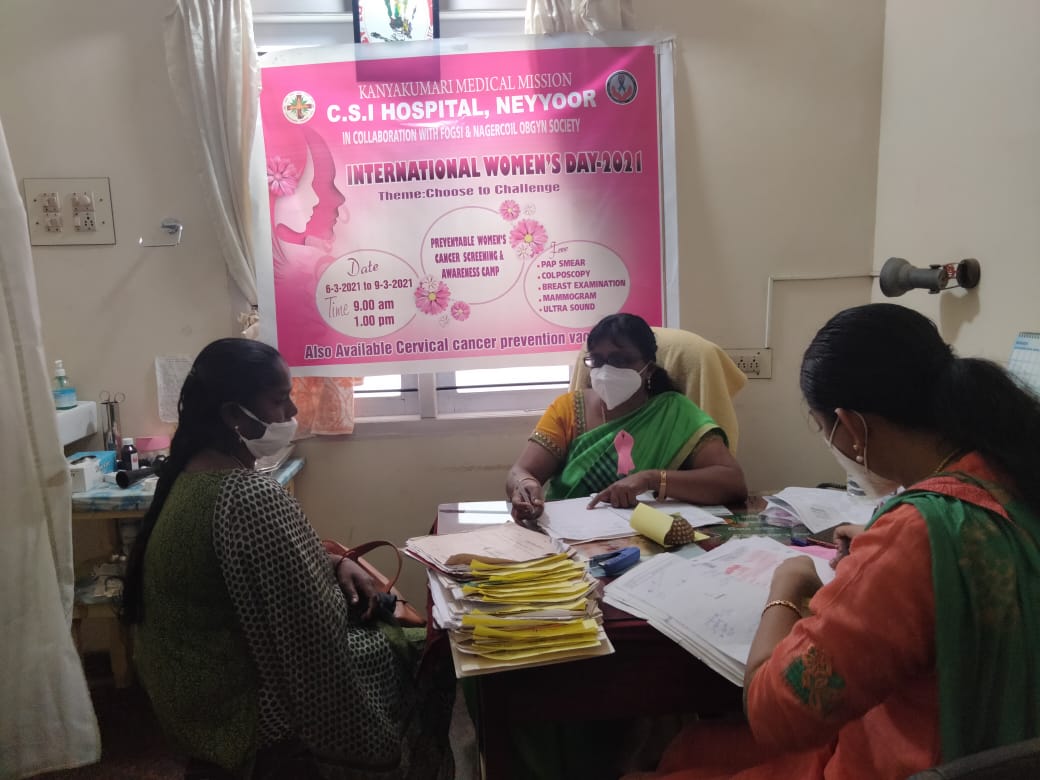 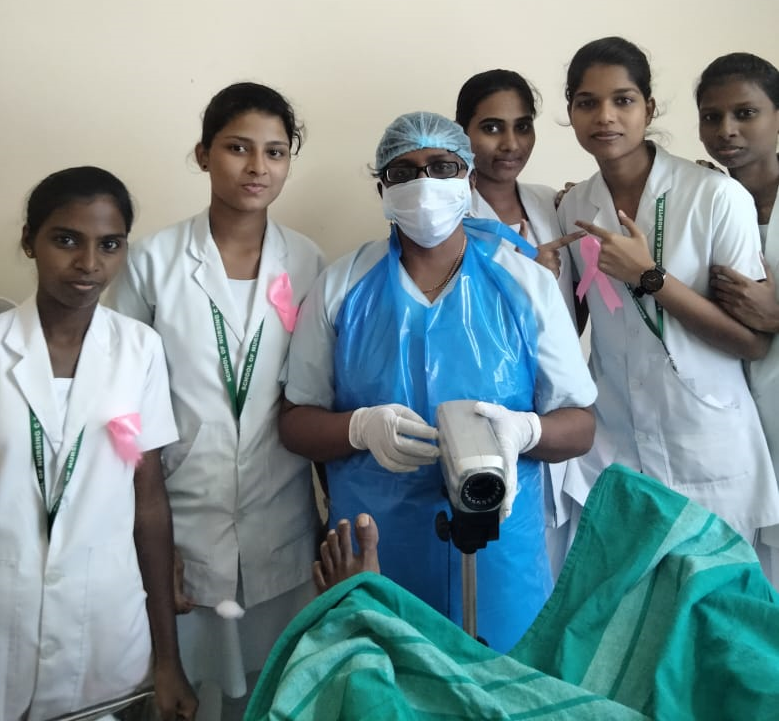 NOGS project 15- WDP (21)           Dr.Dhana Lakshmi and        Dr.Udhaya Banu did the FOGSI Cancer Awareness and Screening Programme for NOGS
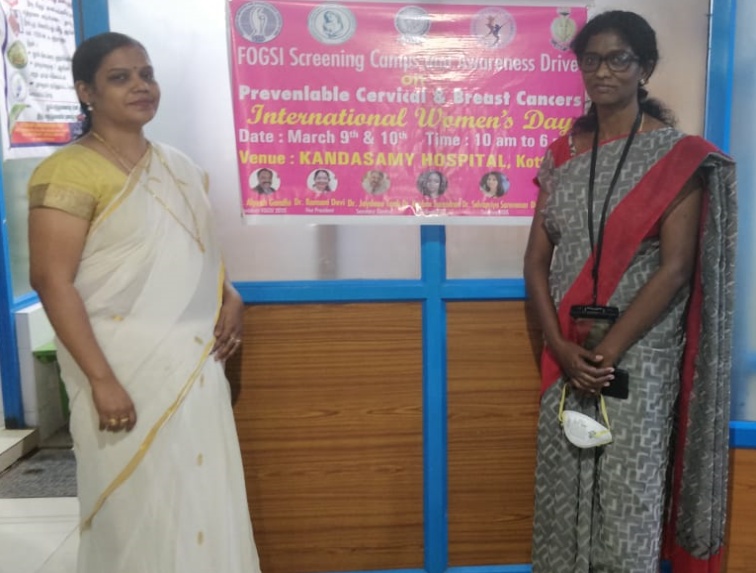 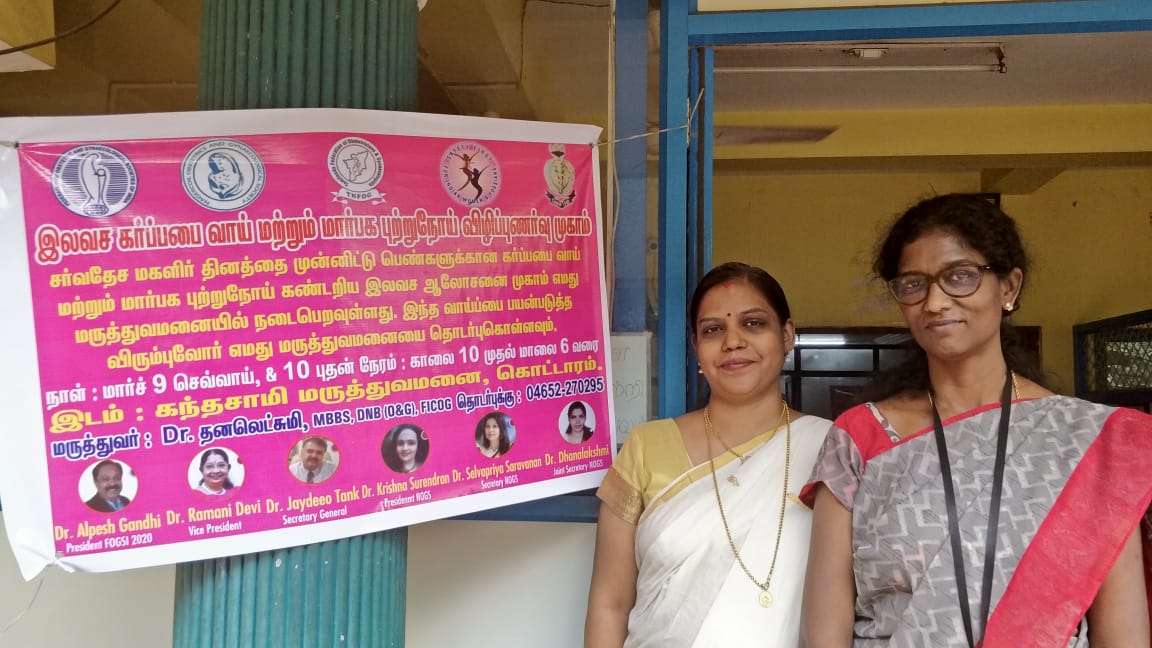 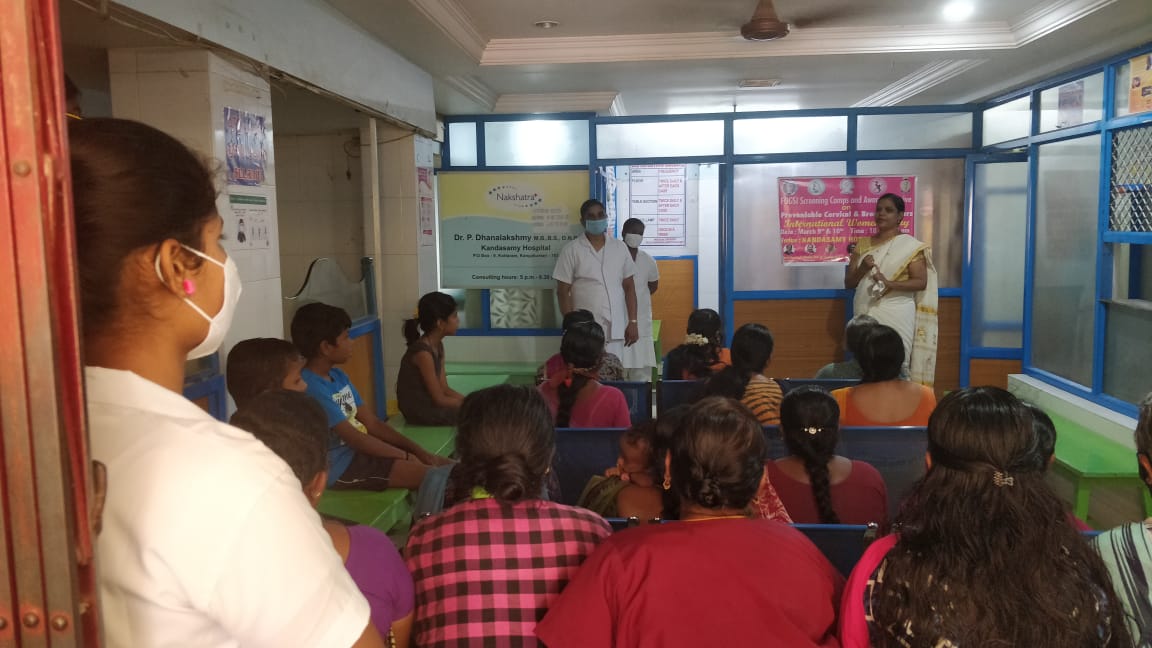 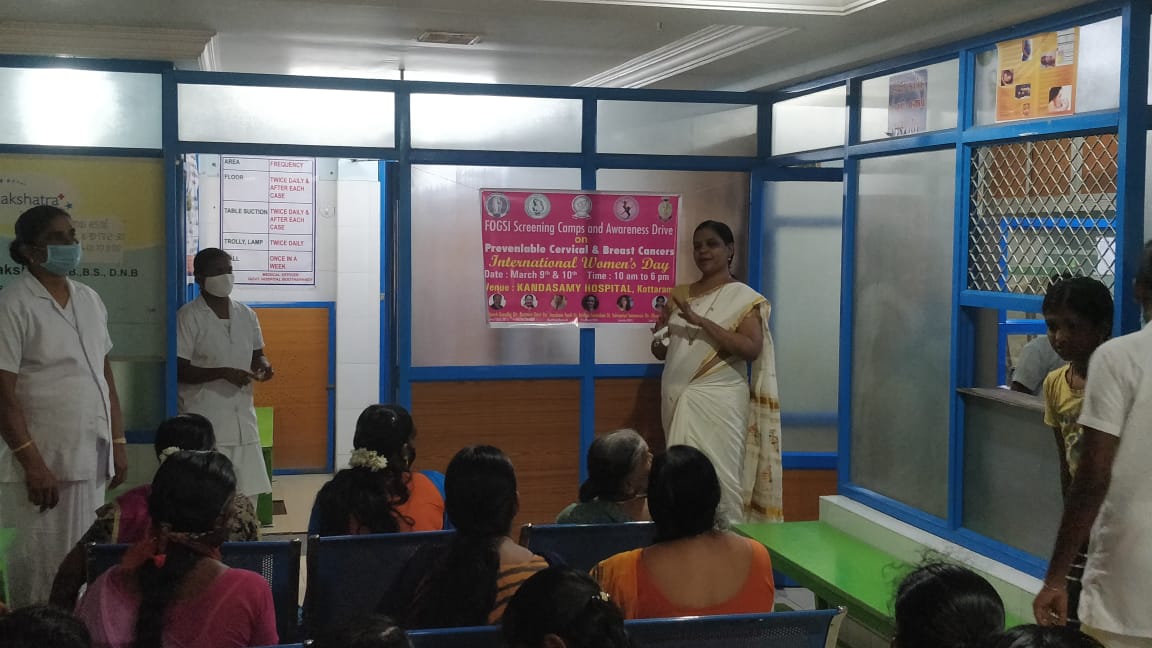 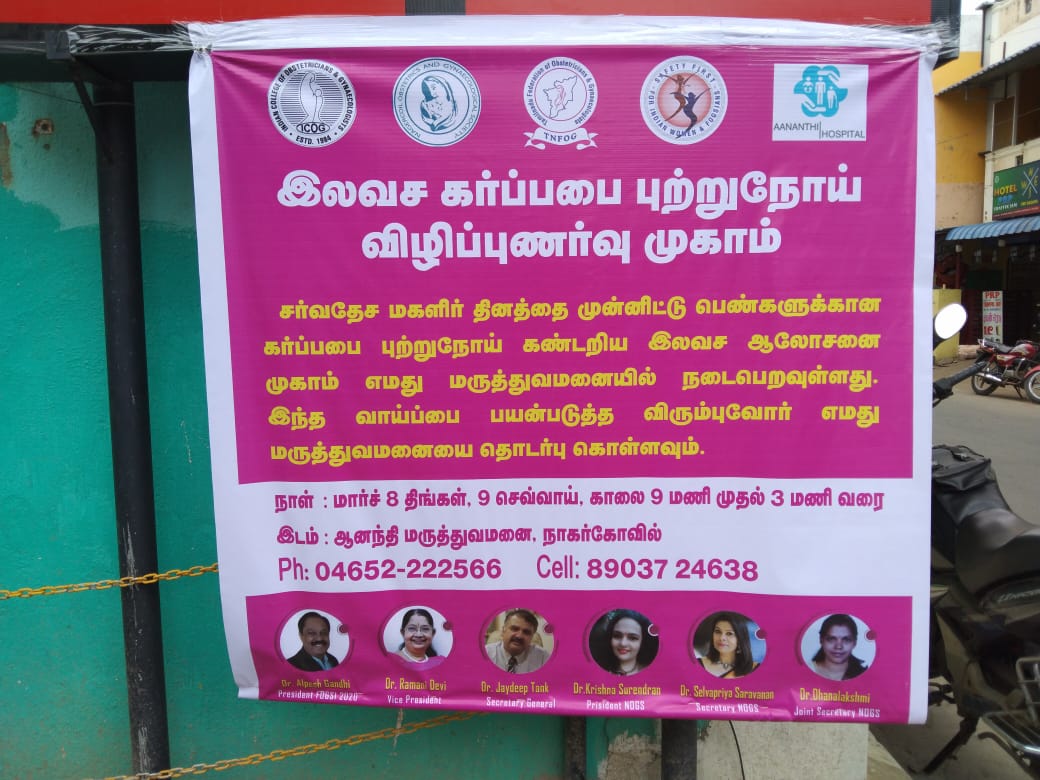 NOGS Project 17 (3/24) .... Health Awareness Programme for Teachers  by Dr.Banumathy Preventive Oncologist and Joint Treasurer of NOGS ....
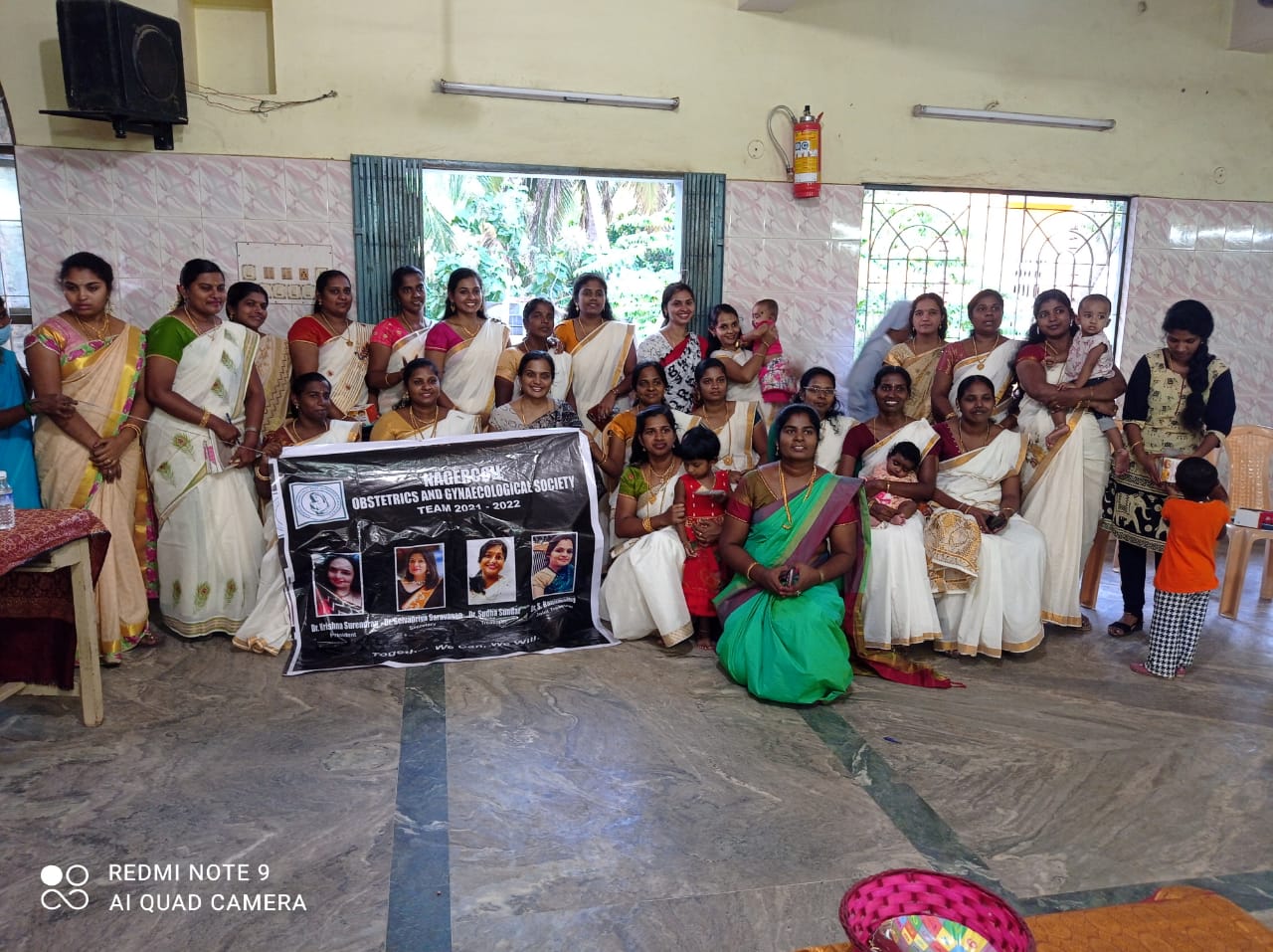 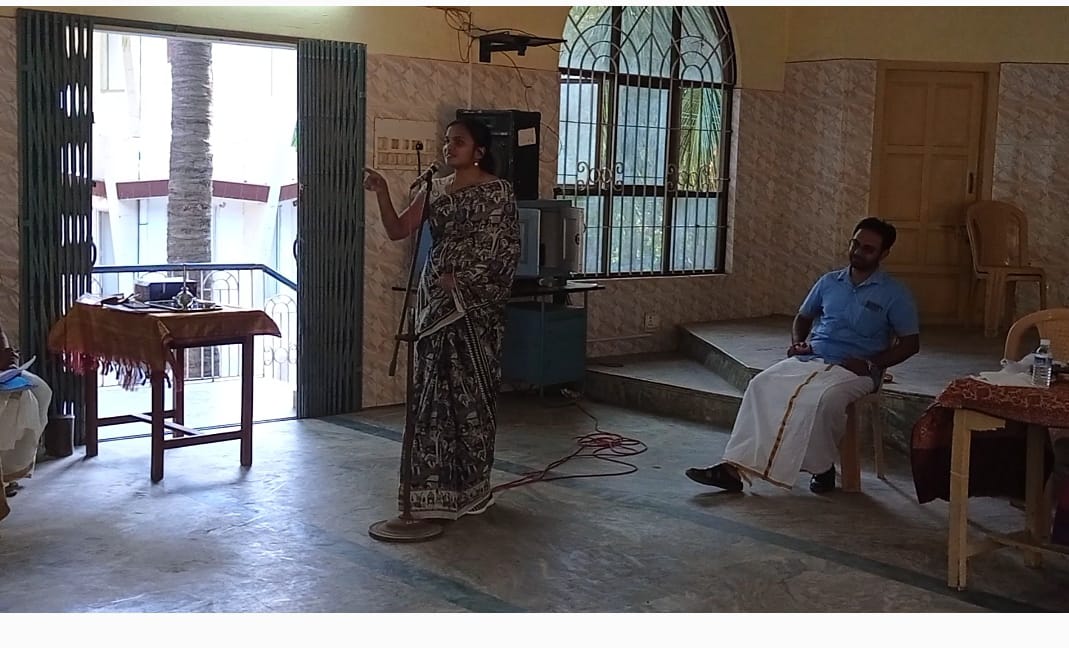 NOGS - project 21-(3/24)., Dr.Banumathy, Our Joint Treasures NOGS and preventive oncologist did Adolescent Health Education and Awareness on Child Abuse for boys and girls at Echanvillai School... For the village school children on 17 .3.2021
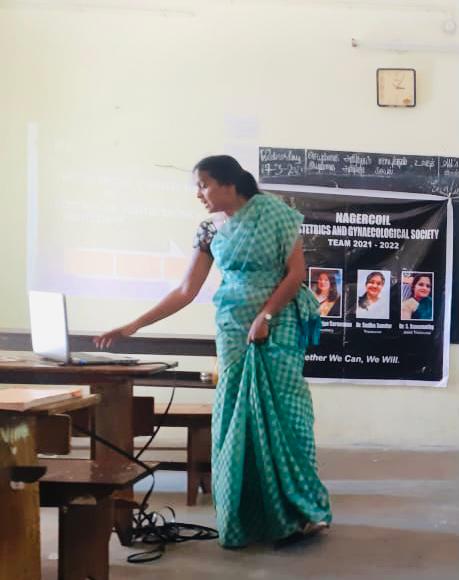 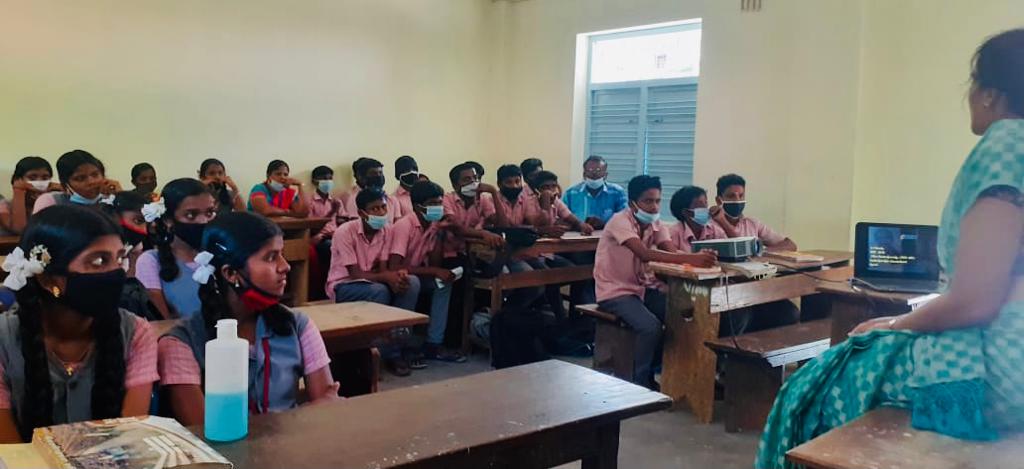 NOGS project 15 WDP (19)         Dr.Banumathy, Sushrushah Hospital, Nagercoil our Joint Treasurer did an Awareness Programme and Screening Camp as part of FOGSI NOGS Women's Day Celebrations…
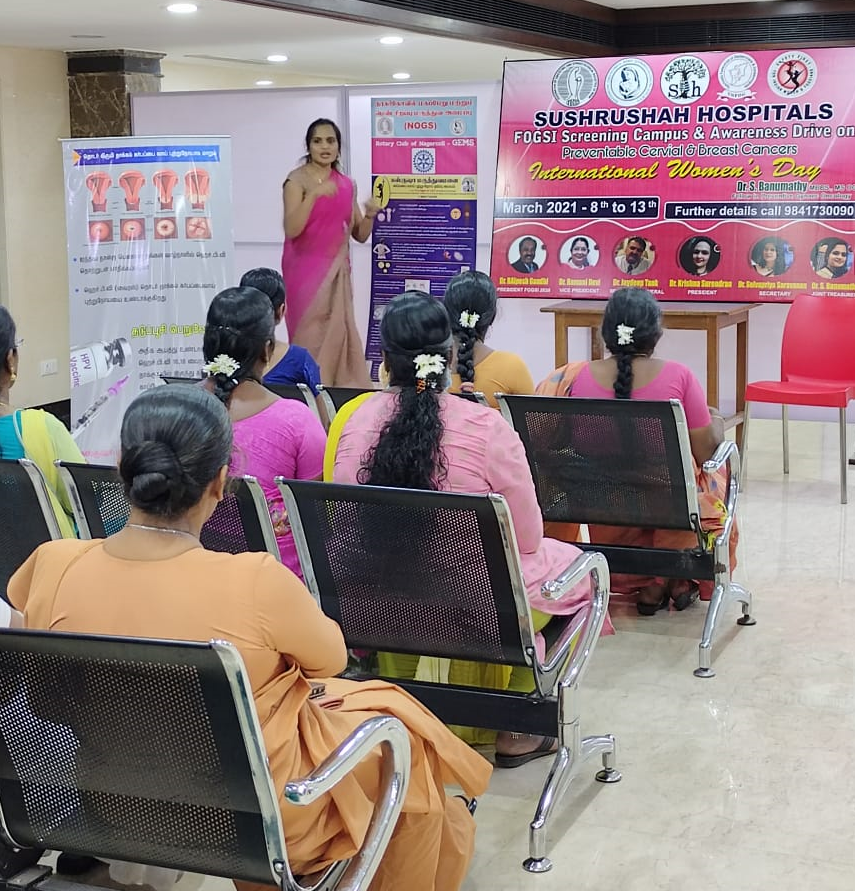 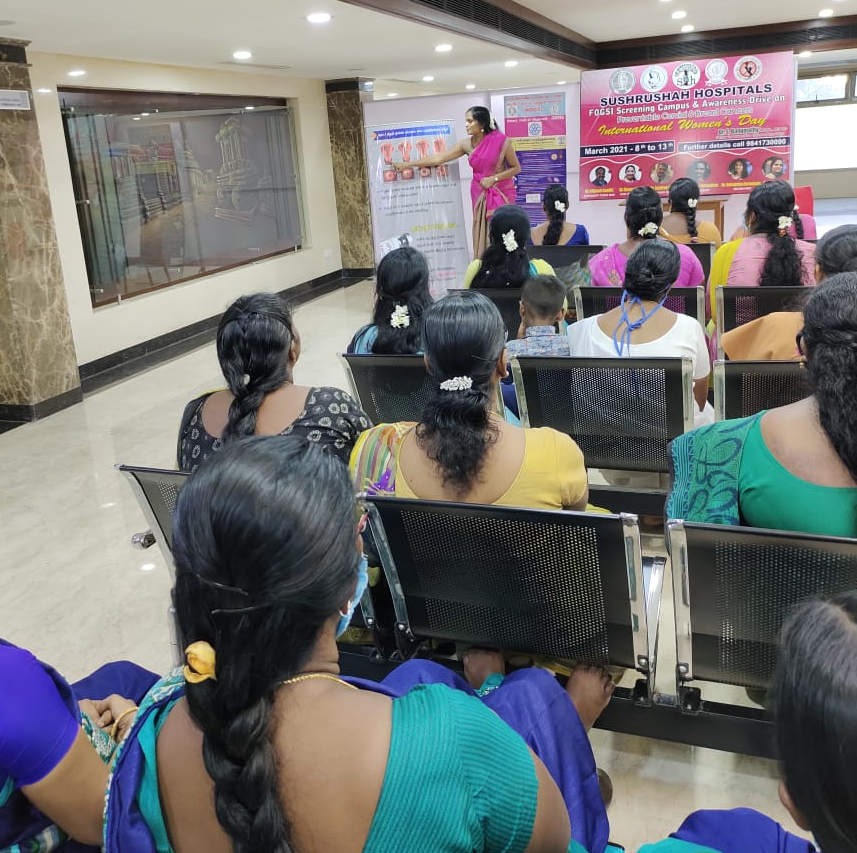 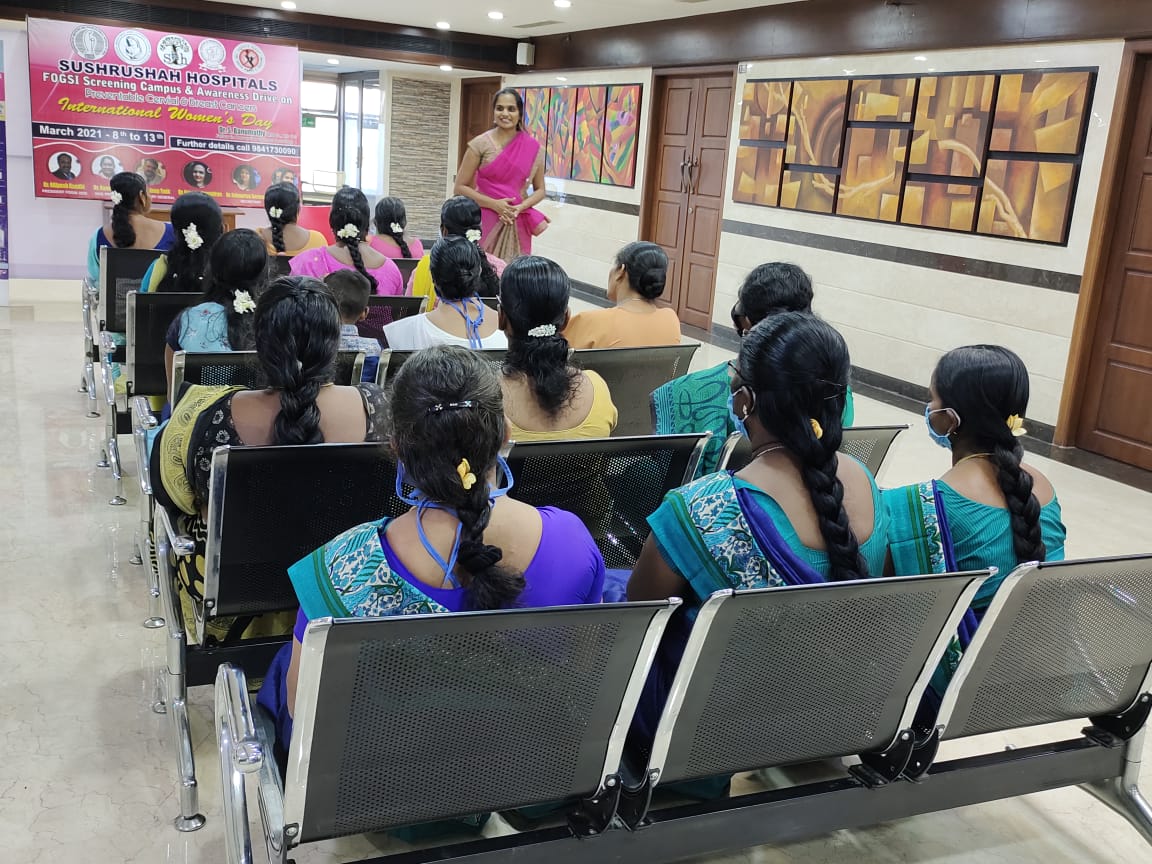 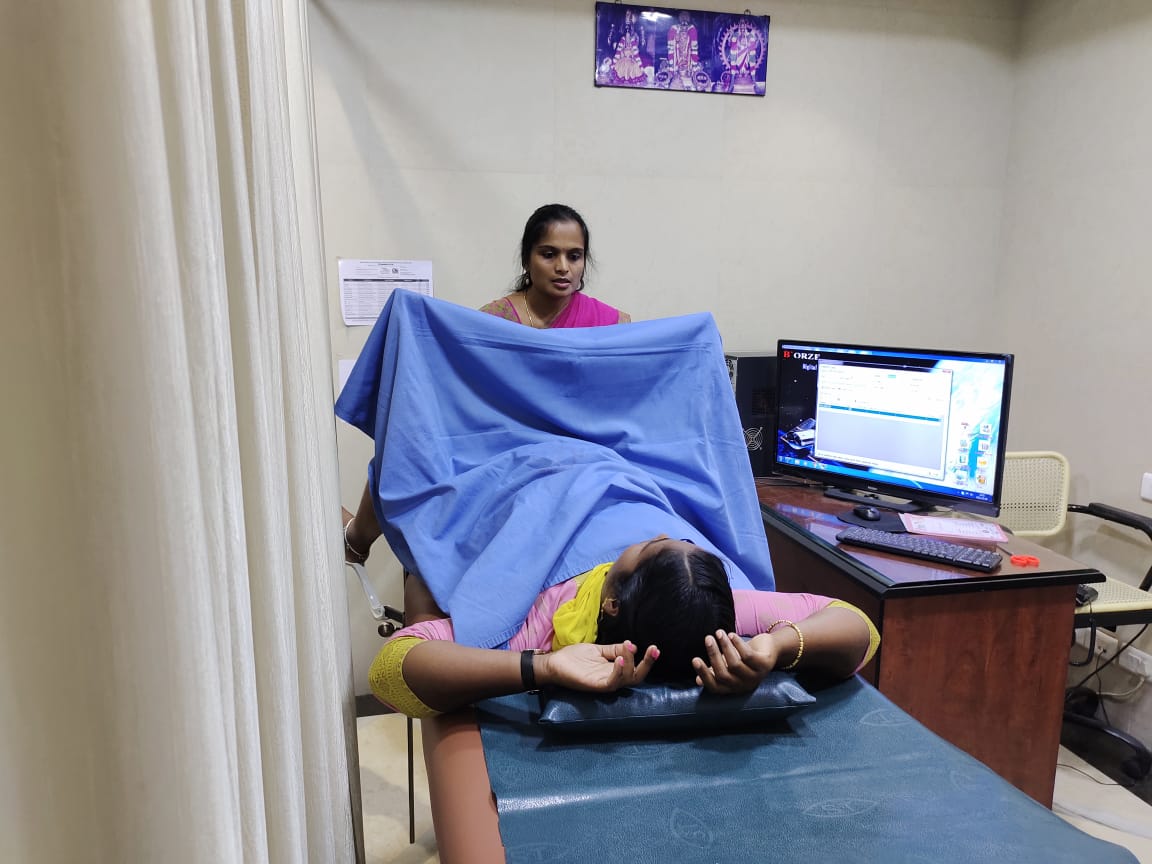 NOGS Project 16 (3/24) .... Adolescent Health awareness Programme for students of WCC Nagercoil by Dr.Shanthi Magilan .. Senior Fertility Specialist and Scientific Committee head of NOGS ....
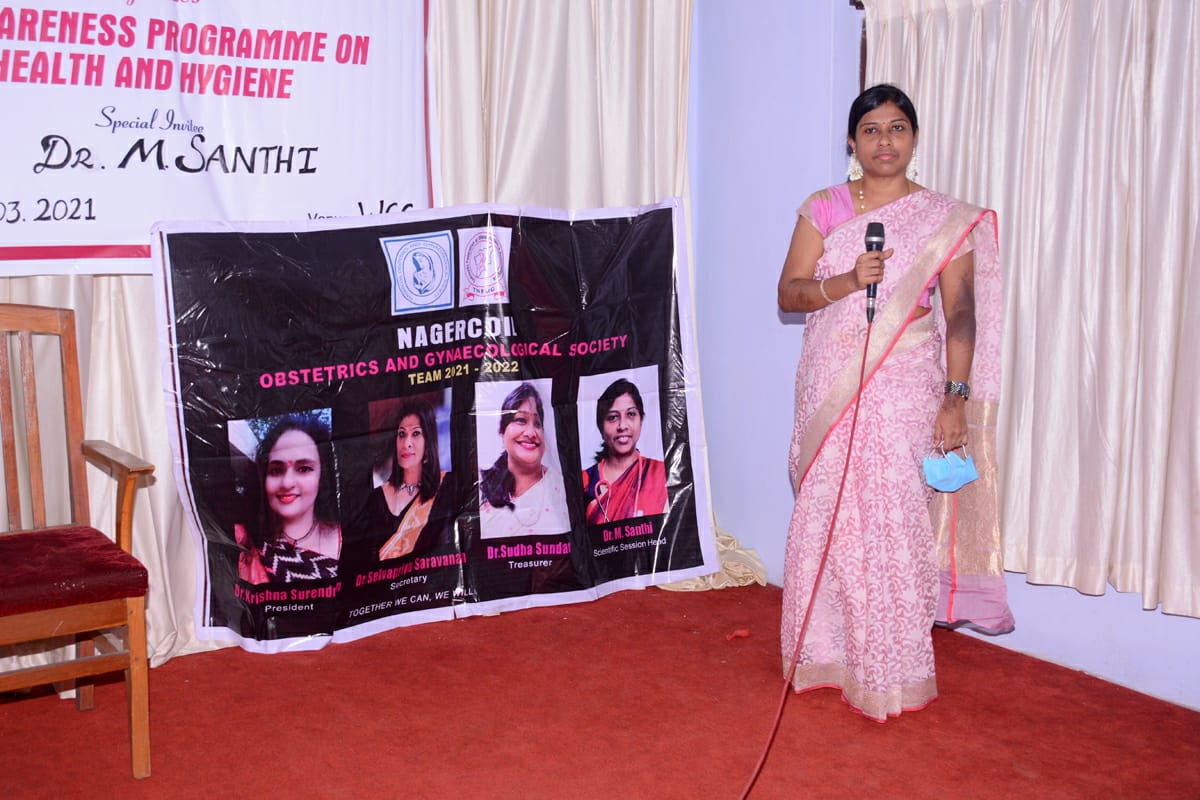 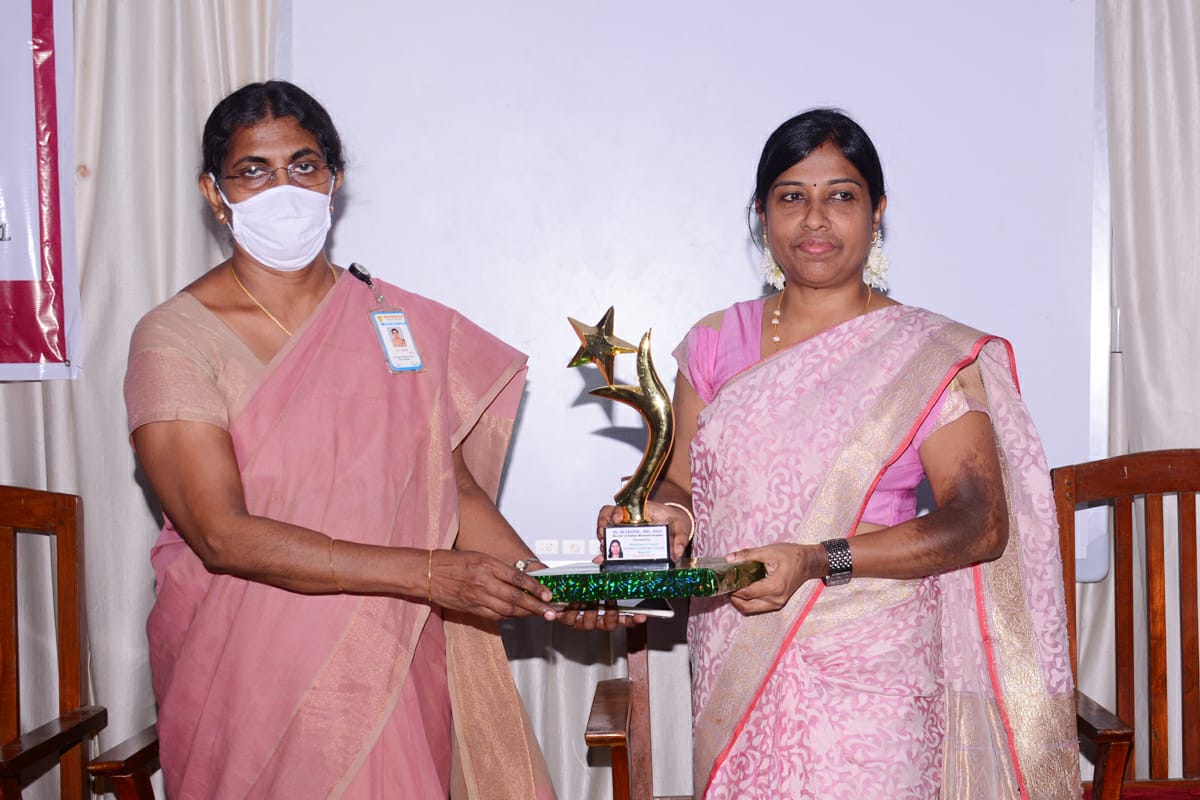 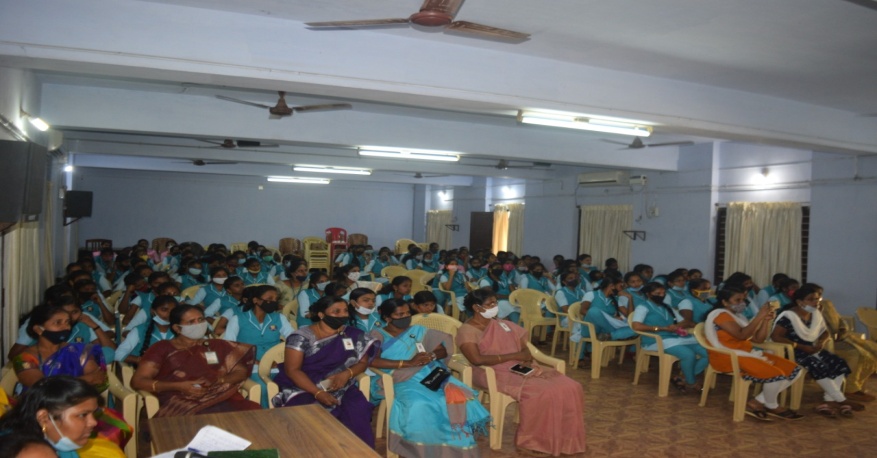 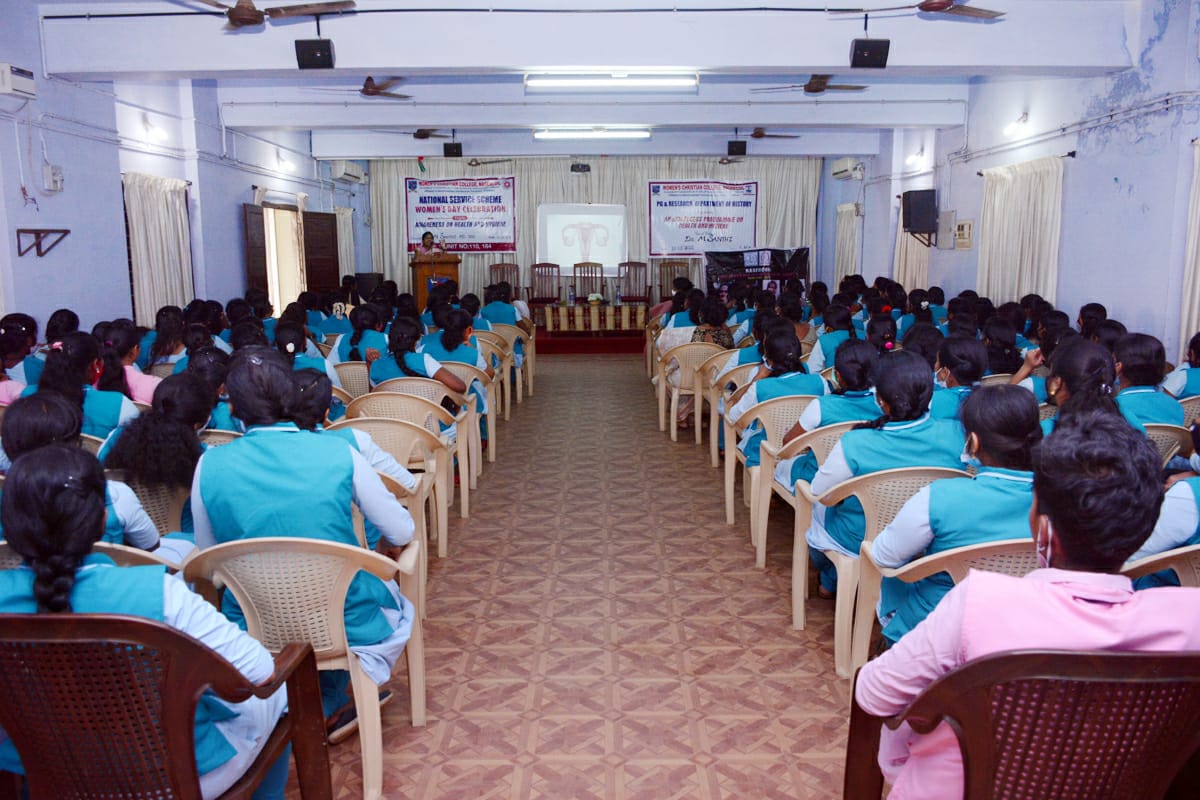 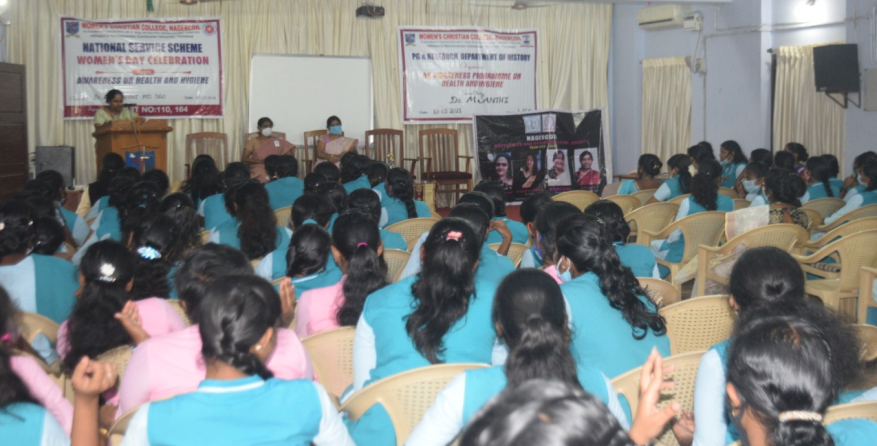 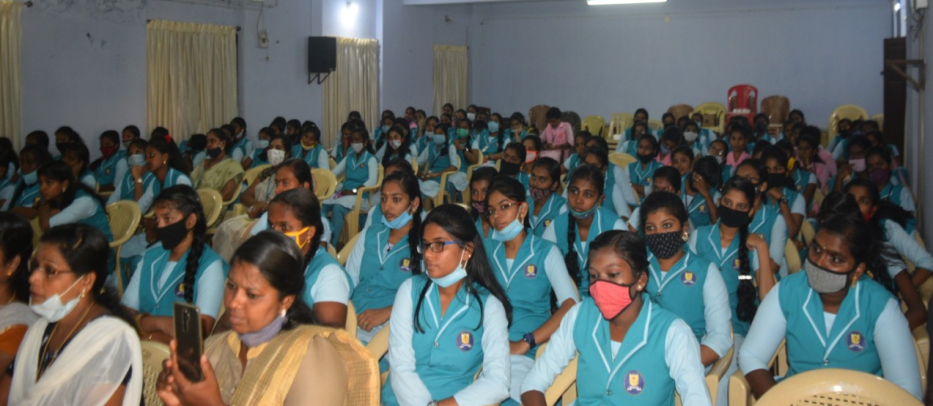 # NOGS project 15- WDP (25) awareness programme and talk on Women's Day at Vivekananda Kendra, Kanyakumari by   Cape Trust Forum, Nagercoil Awareness camp at Williams hospital by Dr.Susan…
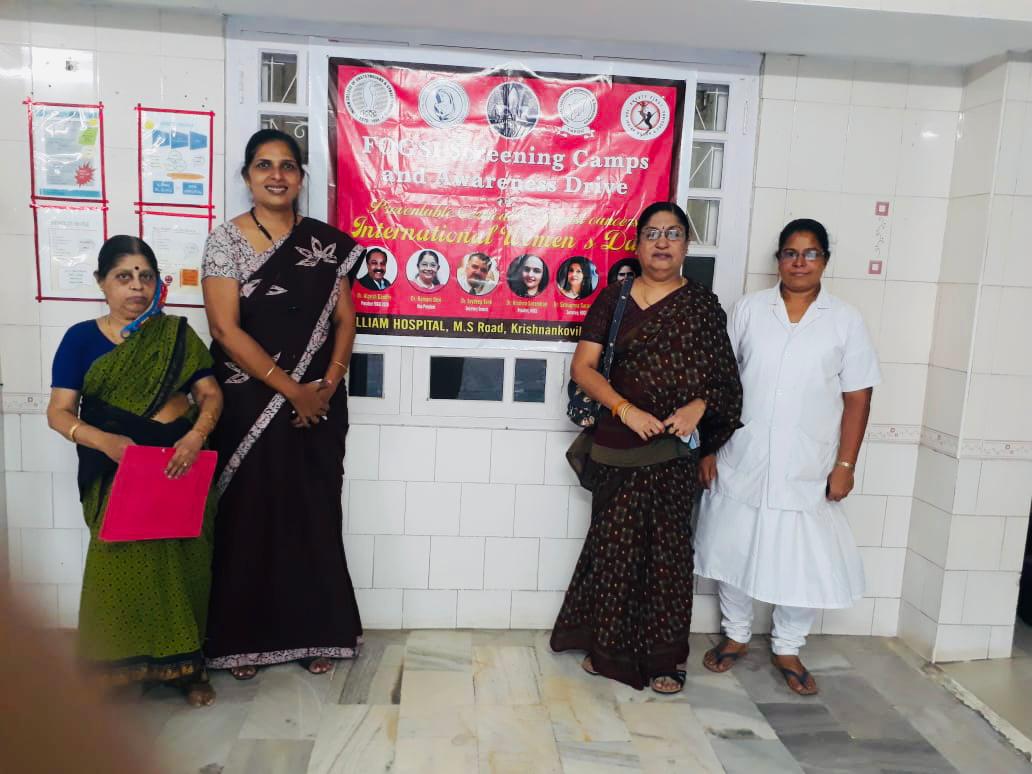 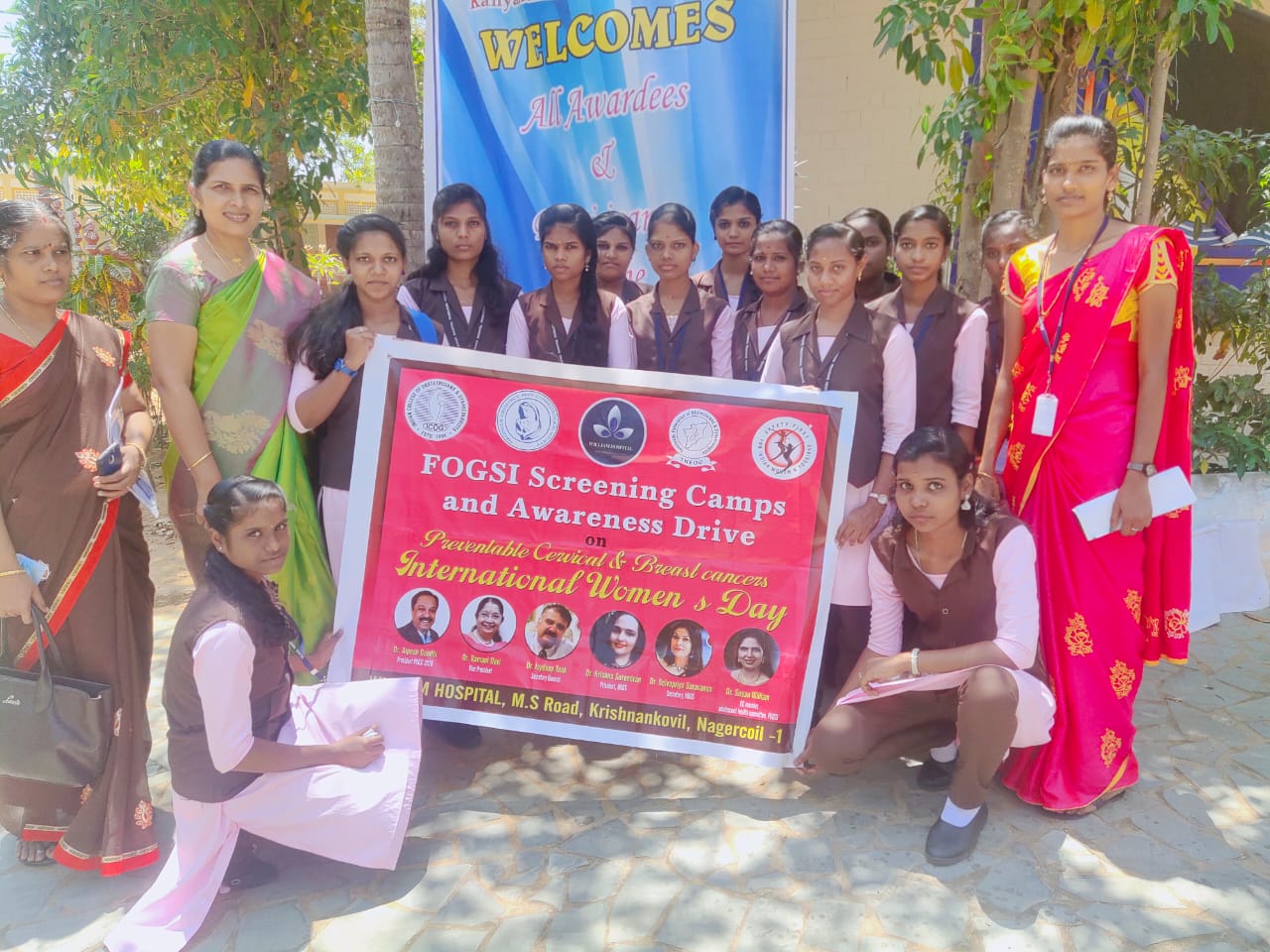 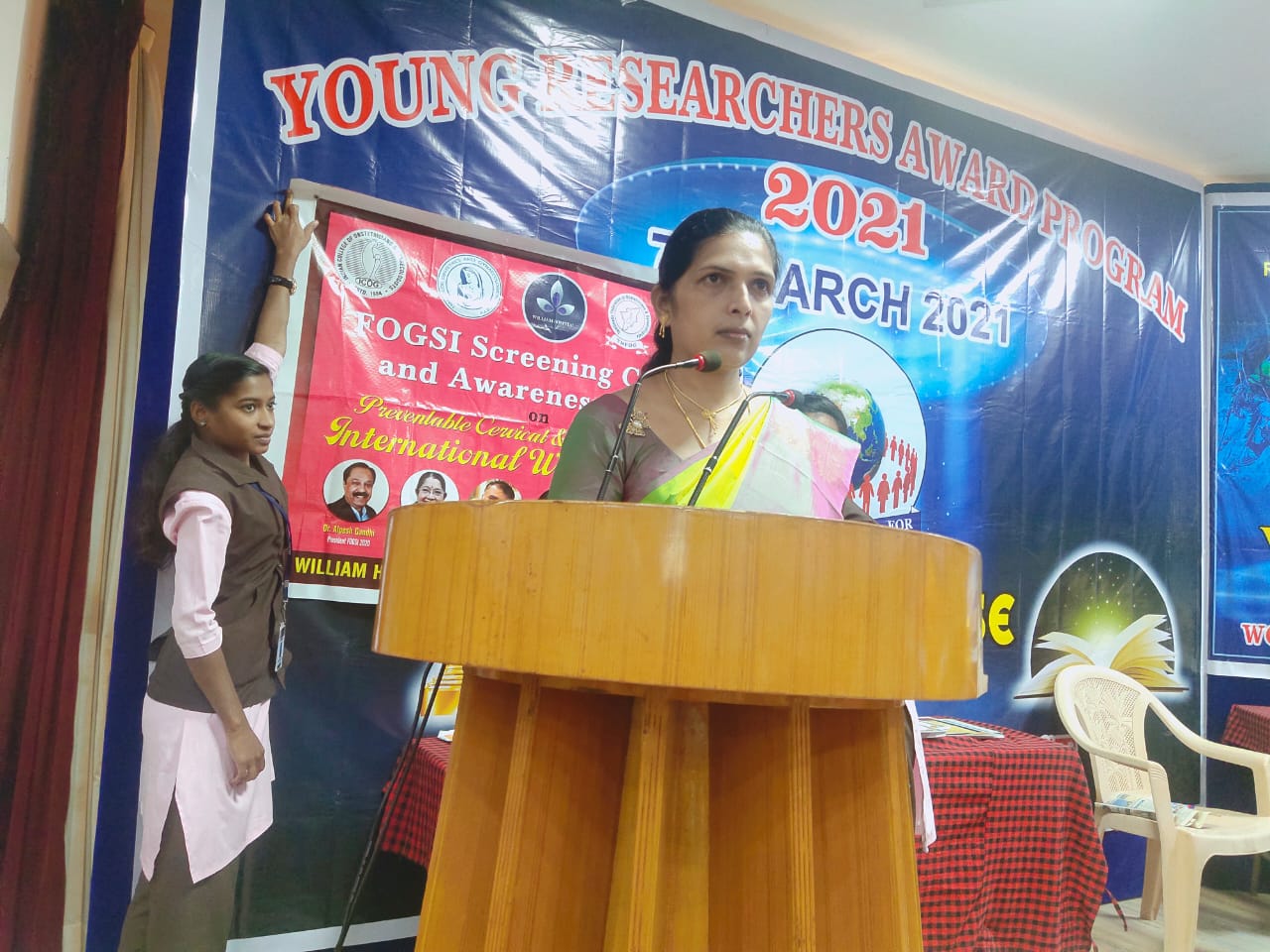 Dr.Uma Selvan madam did an awareness programme for cancer awareness…
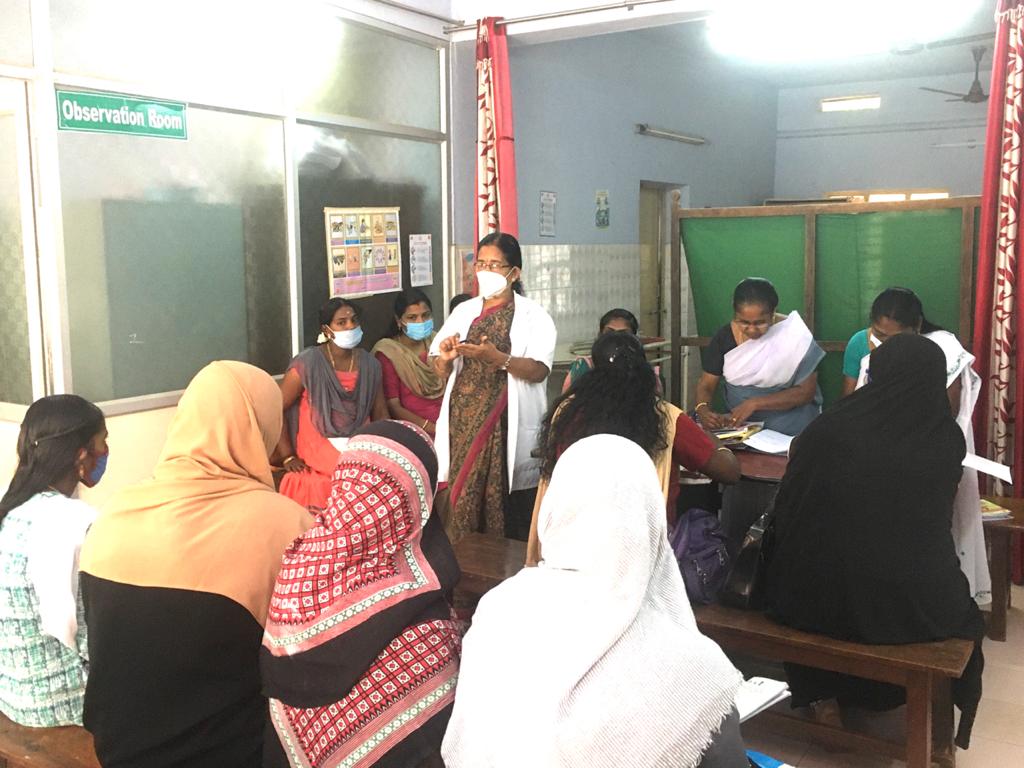 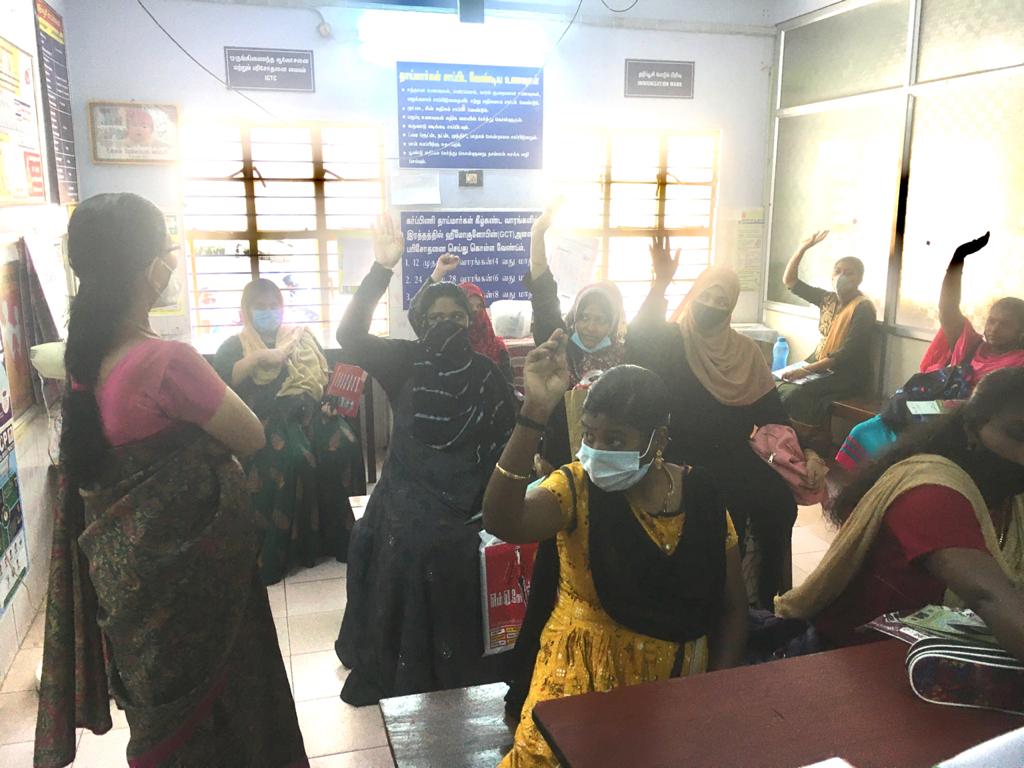 NOGS project 15 WDP (7)..        Dr.Ananthi MK, Senior Gynaecologist and vice president of our society did the FOGSI cancer screening camp on March 8
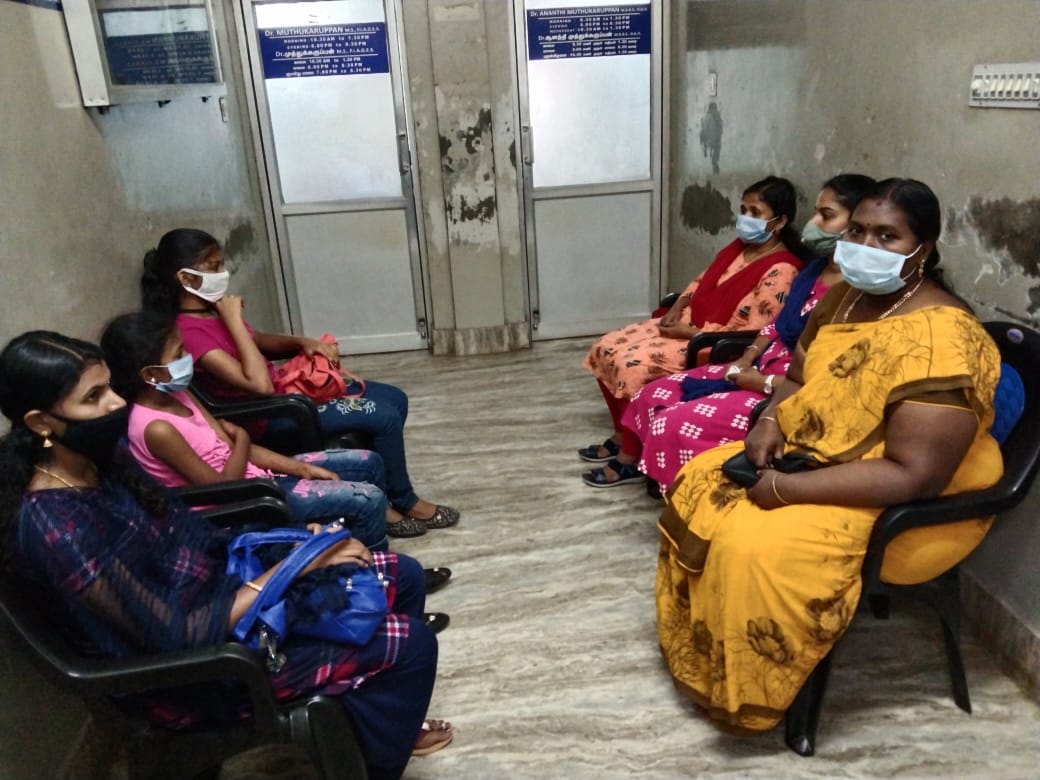 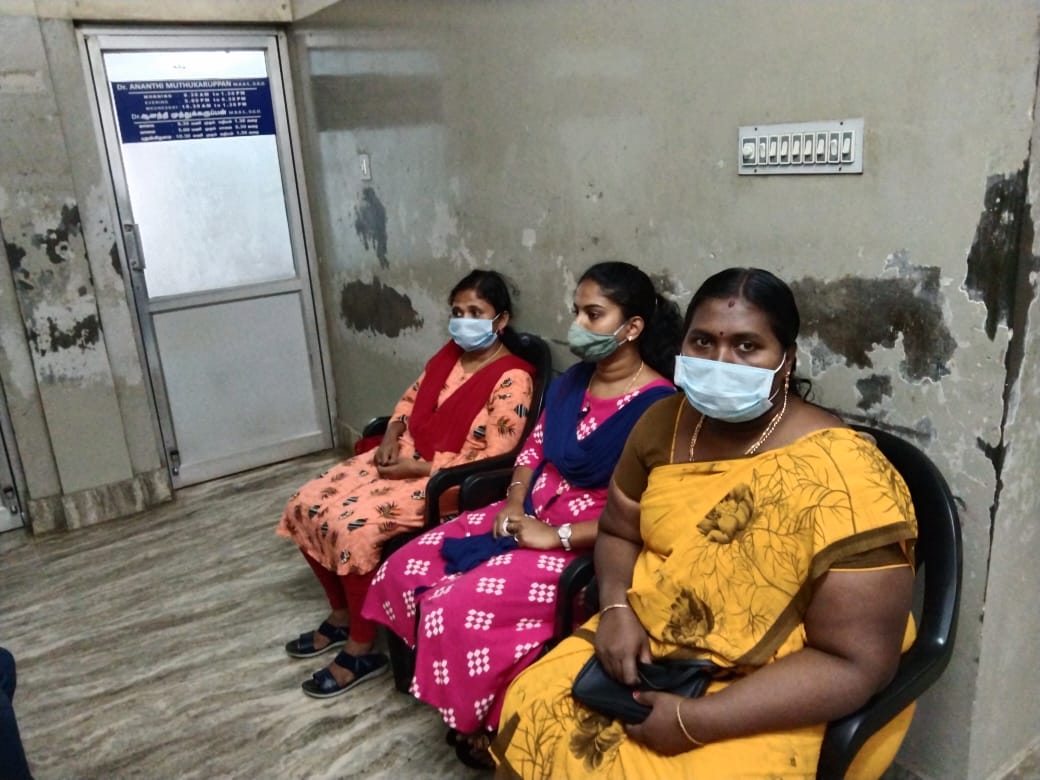 NOGS project 15 WDP (18)                        Dr.Felsit Punitha senior practitioner and      Dr.Divya Ranjith Ec NOGS  did a Cancer Awareness Programme and screening as part of NOGS Women's Day Celebrations in     PPK  hospital Marthandam…
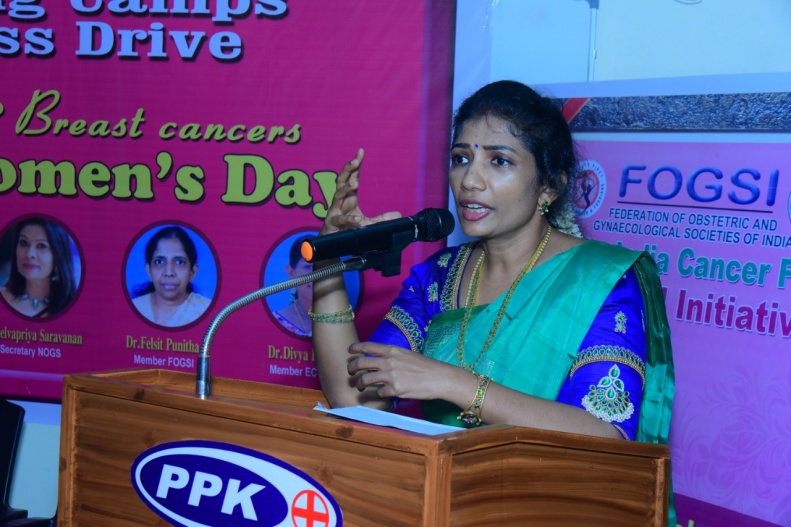 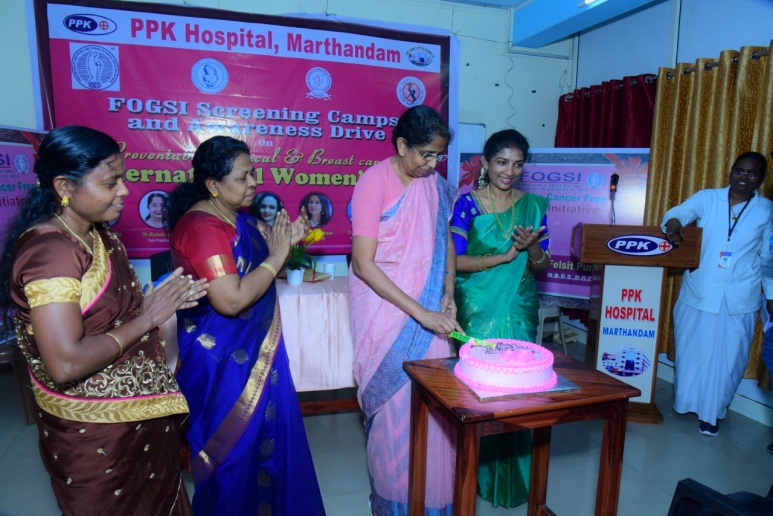 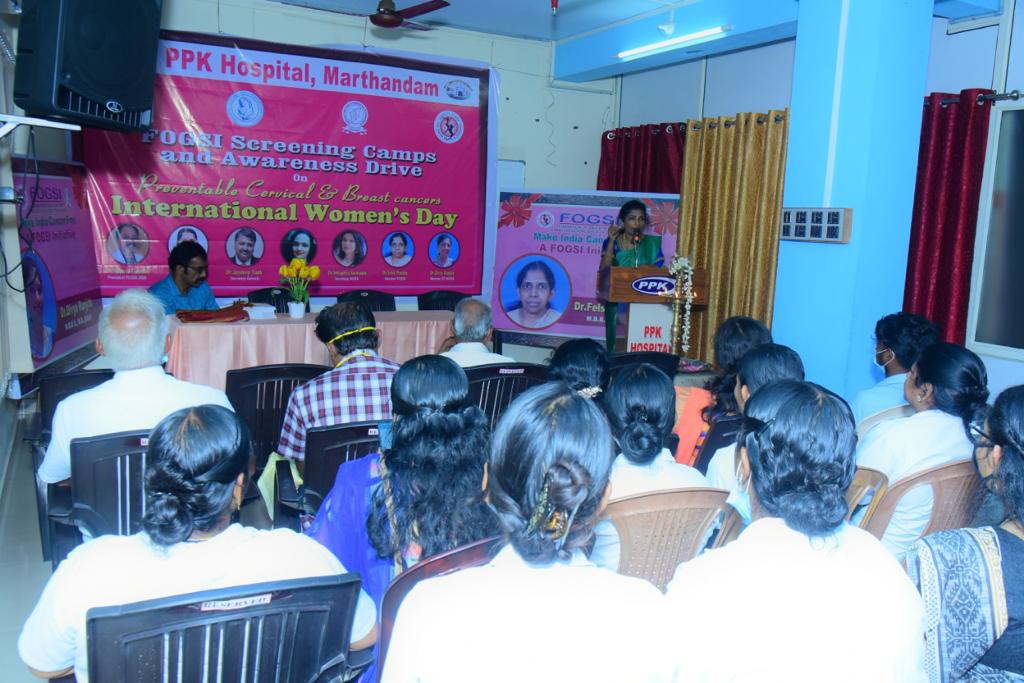 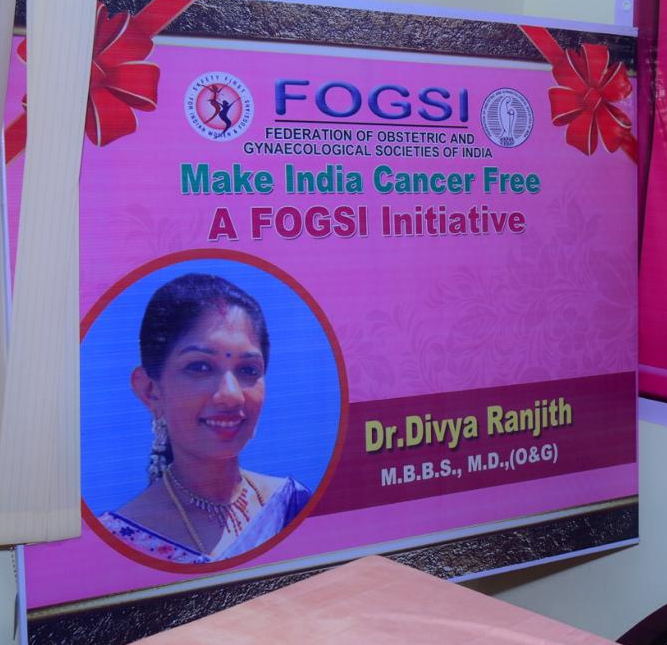 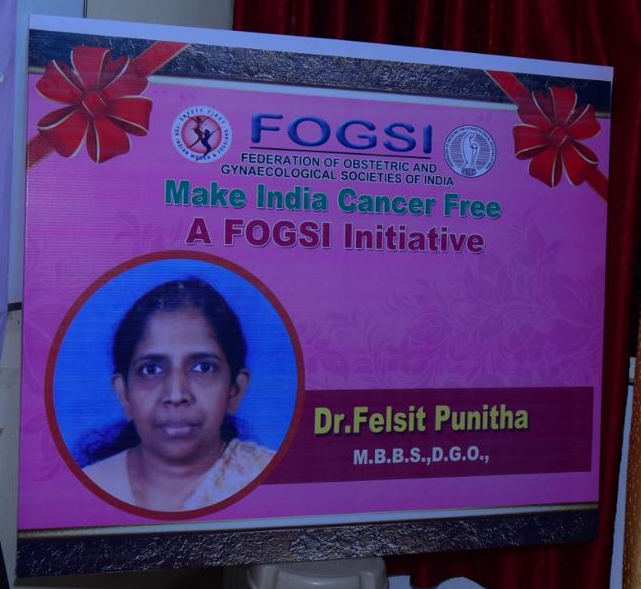 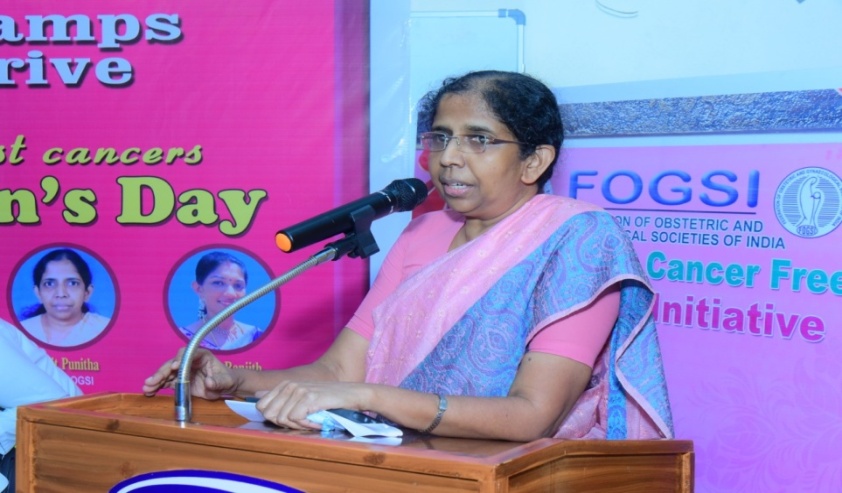 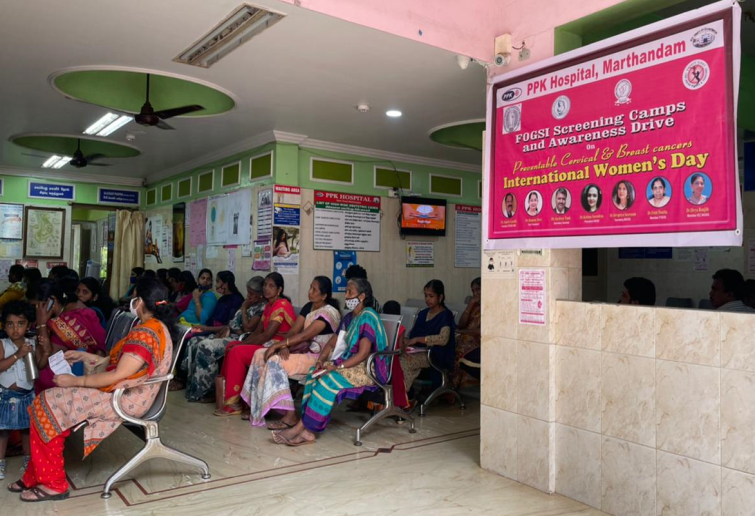 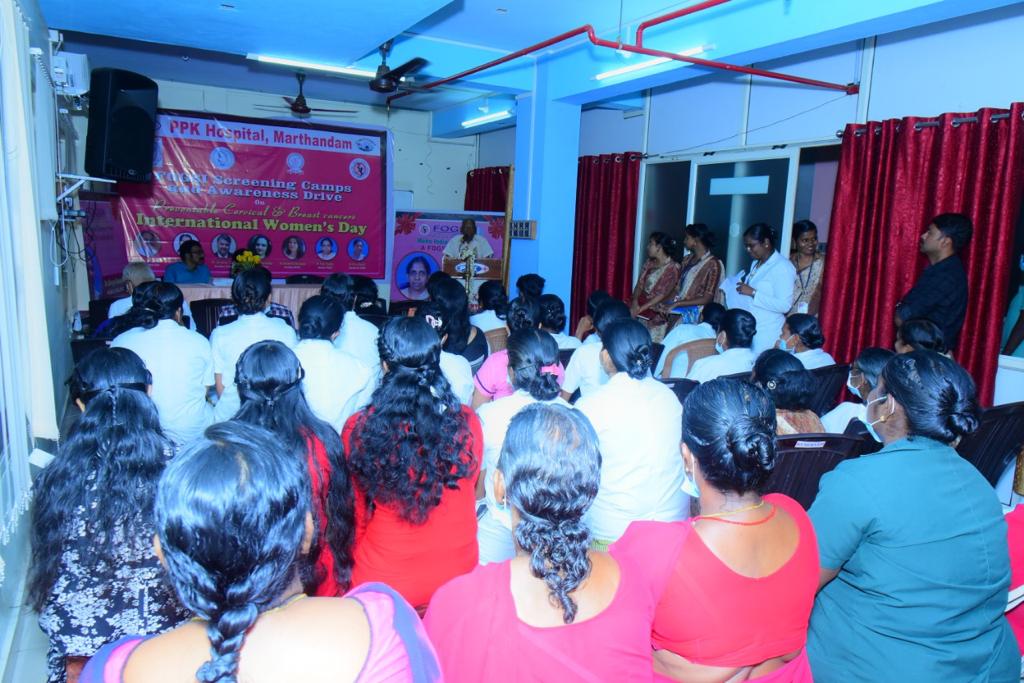 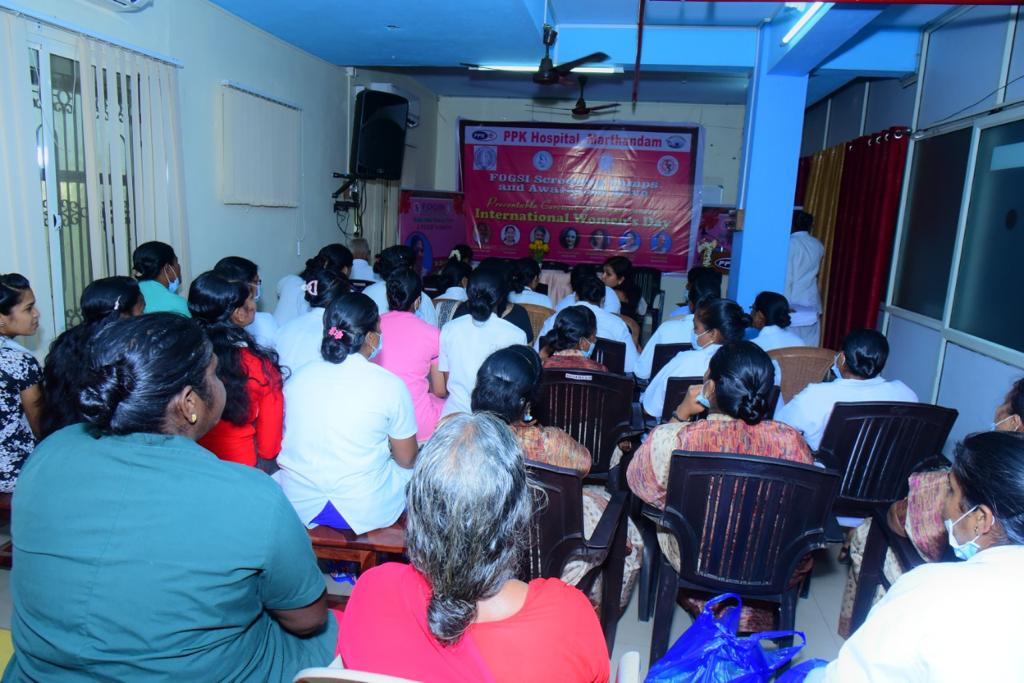 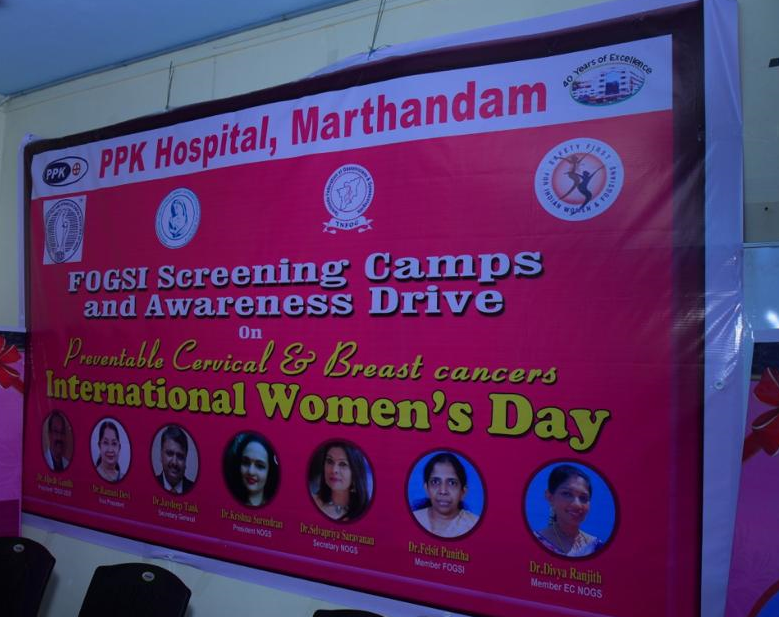 NOGS project 15 WDP (16)  Dr.Shiney Anand did a FOGSI Cancer Awareness Programme as part of NOGS Women's Day Celebrations in Ayyapa college
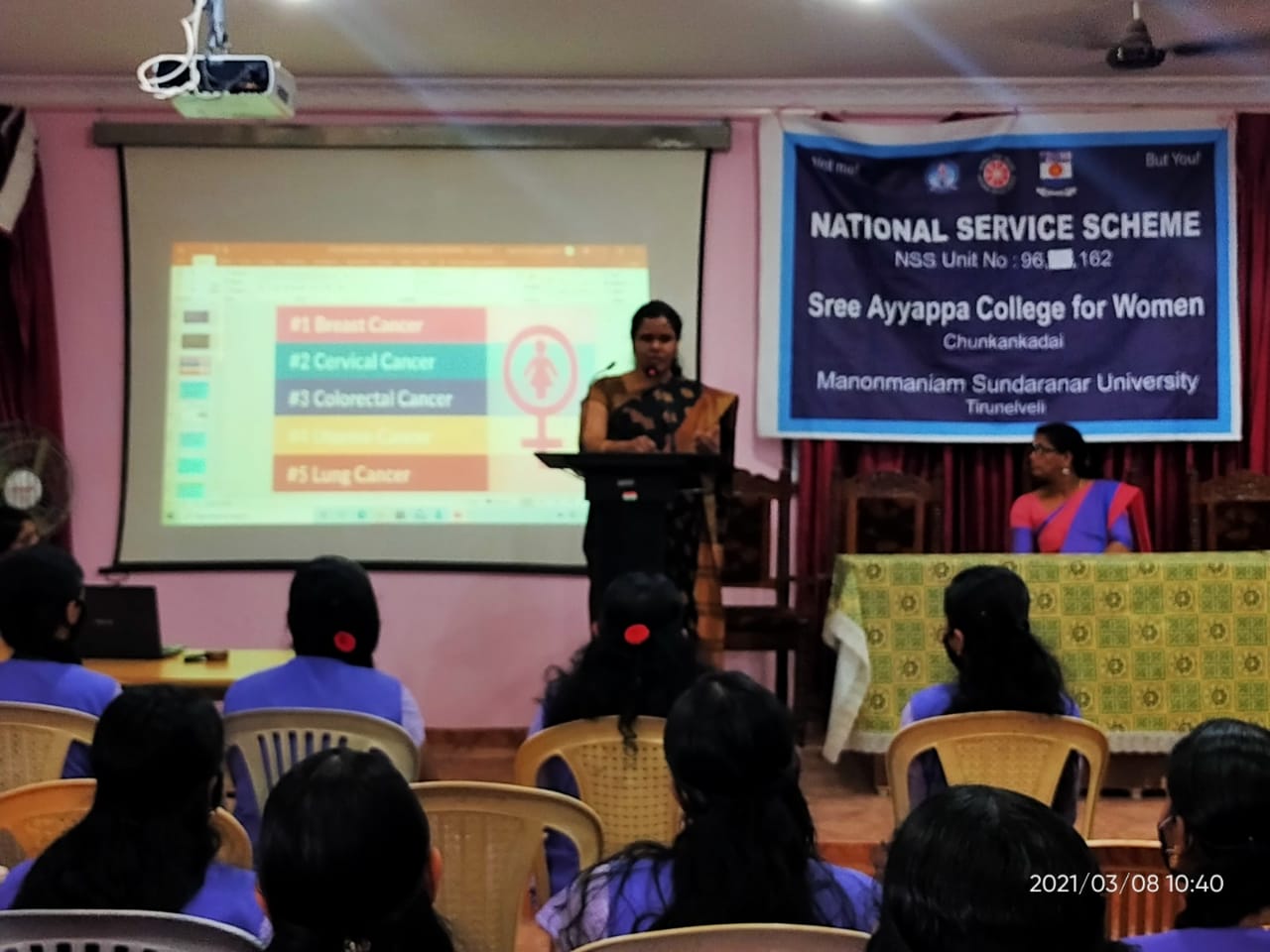 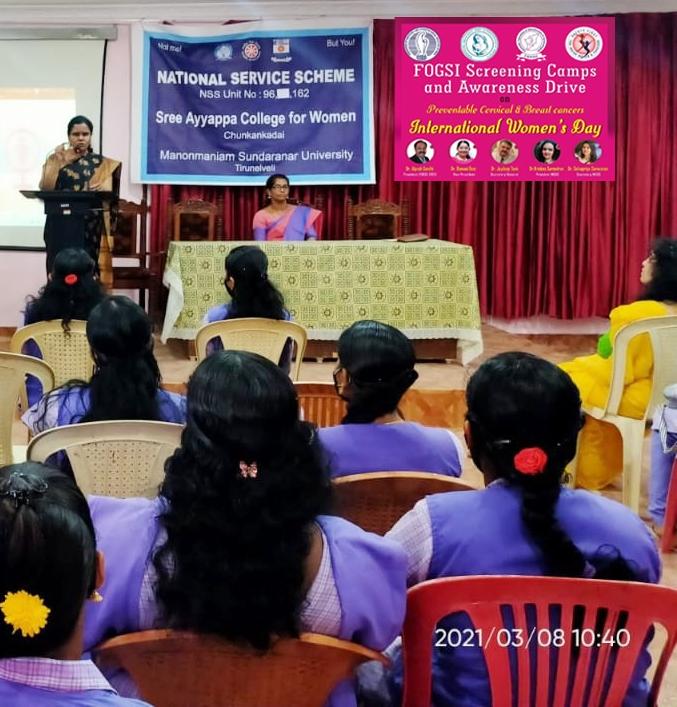 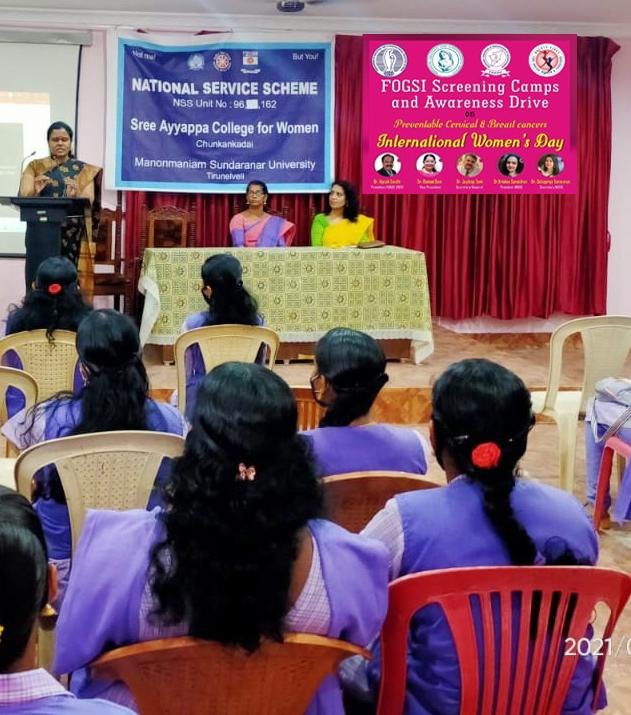 NOGS project 15 WDP (15)         Dr.USHA organized a camp and awareness programme as part of NOGS Women's Day Celebrations
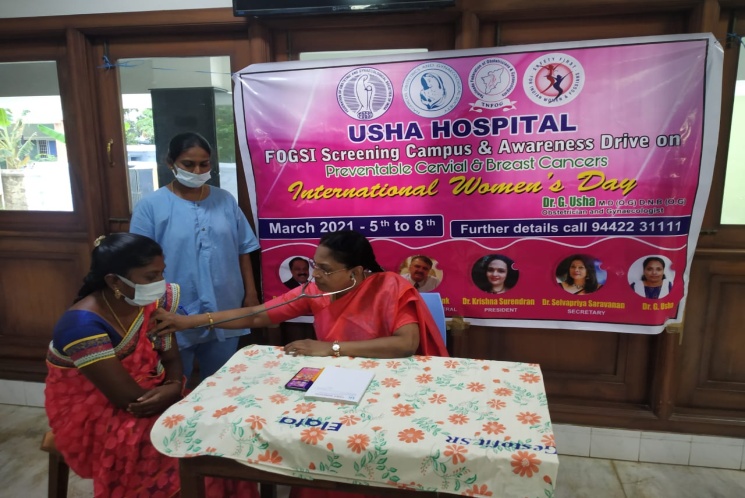 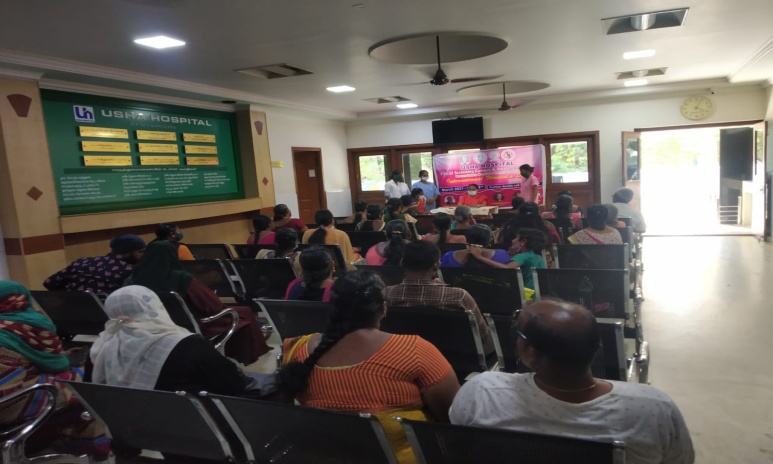 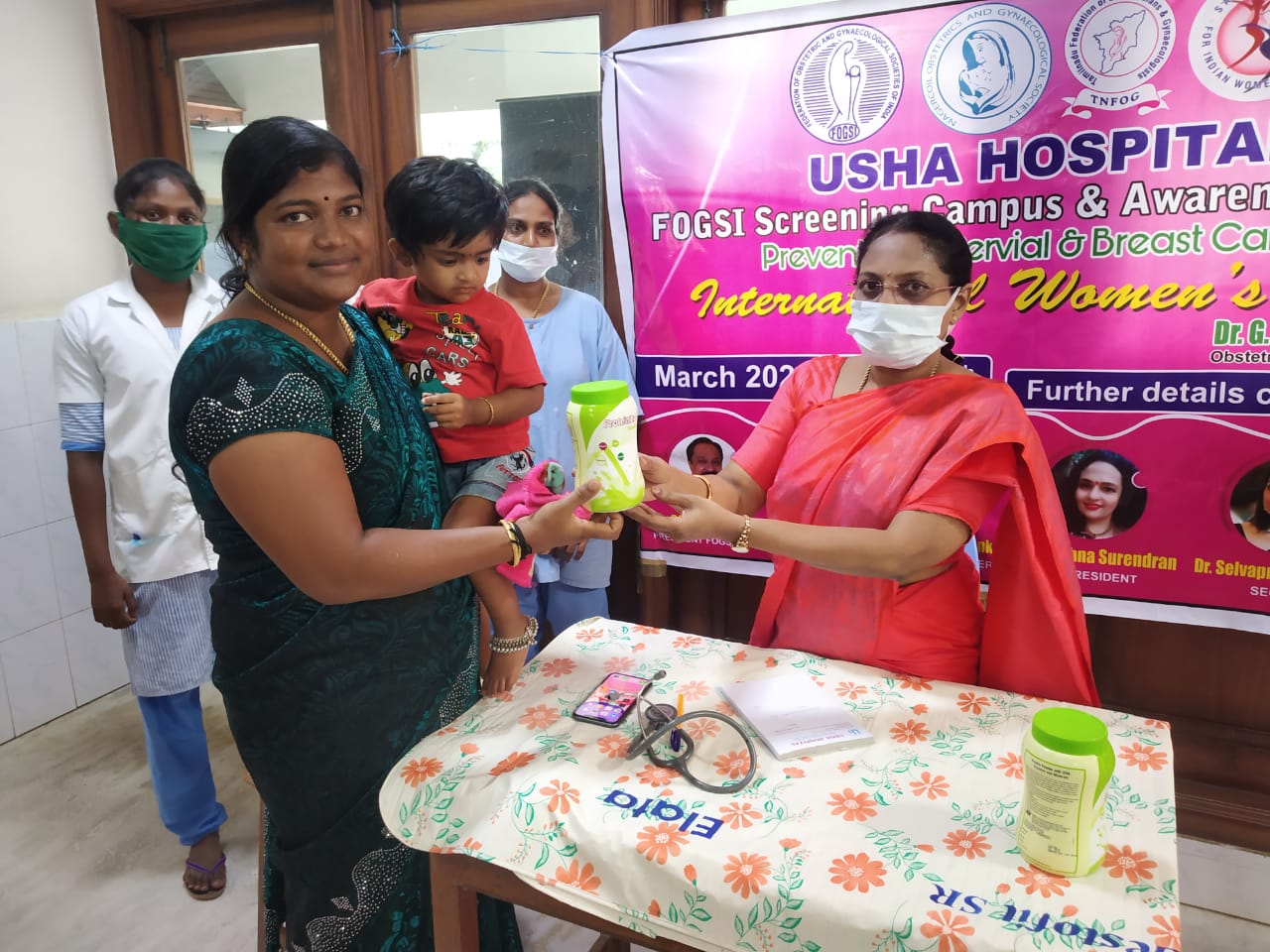 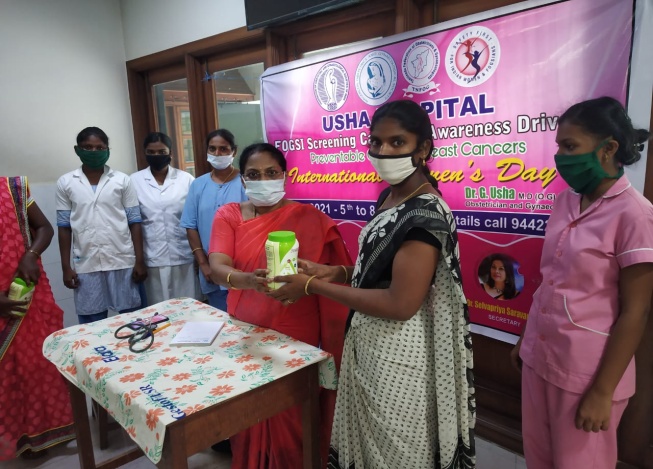 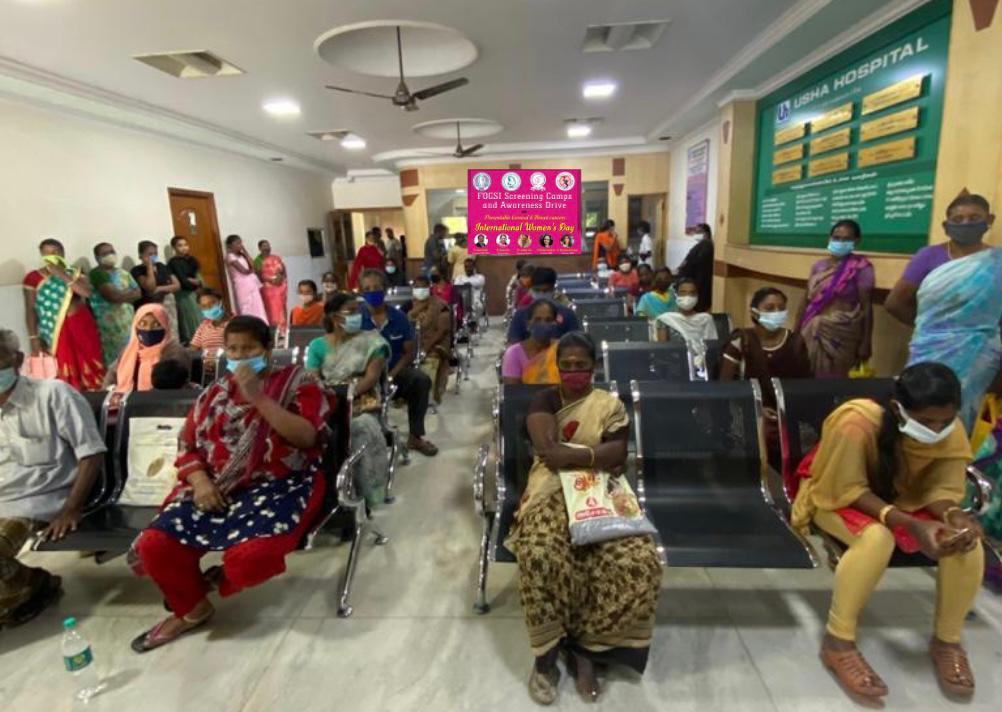 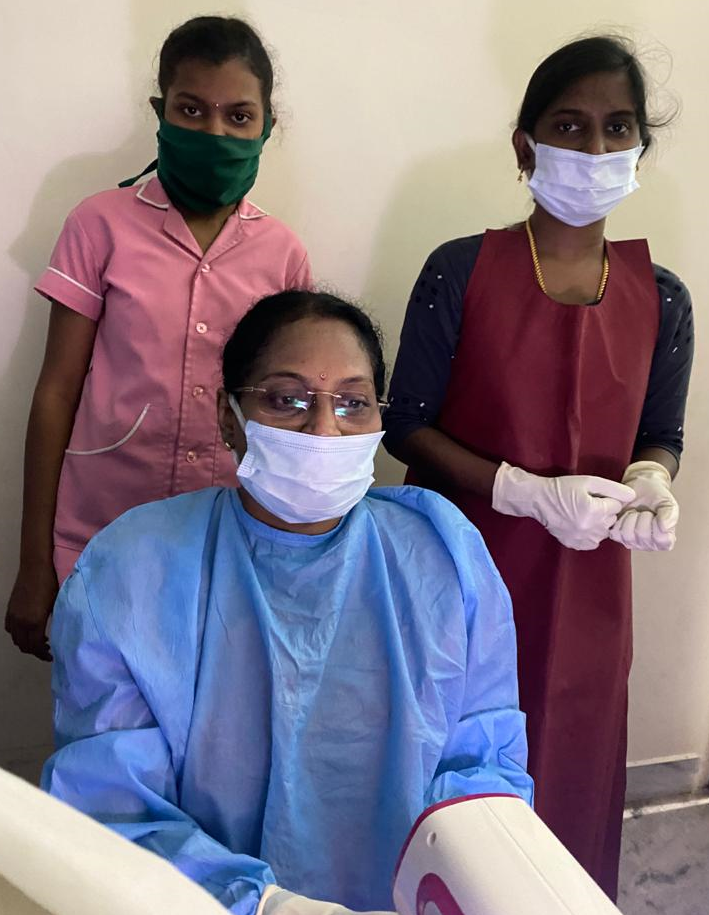 Usha madam did a Colposcopy camp
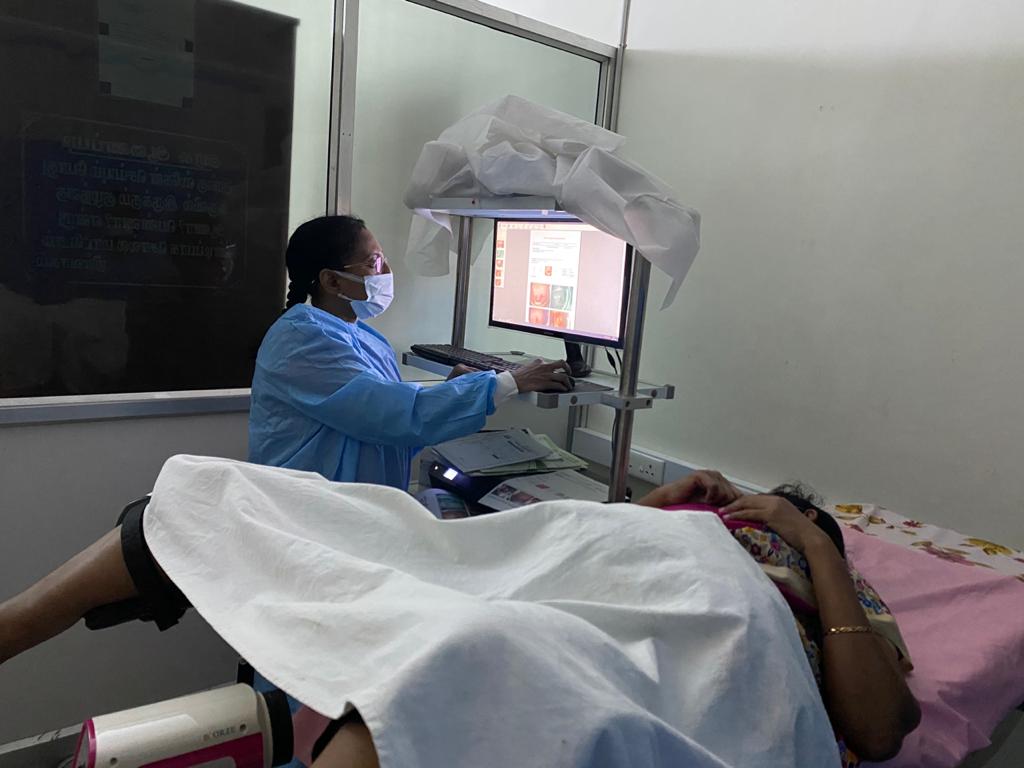 NOGS PROJECT 
                    
          By
 
                  Dr. SHEEBA JAYALAL
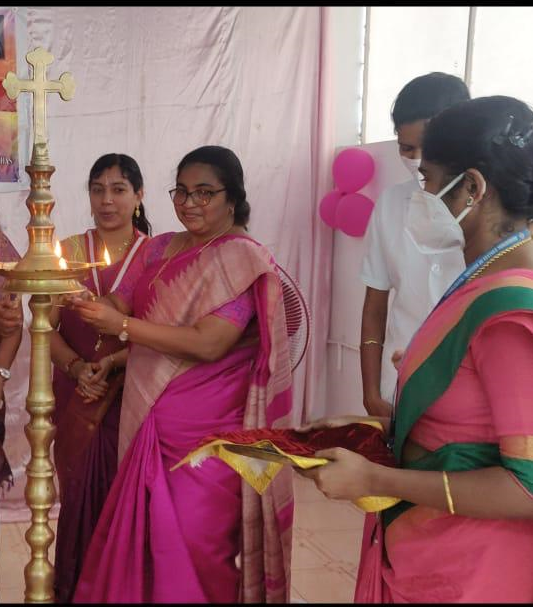 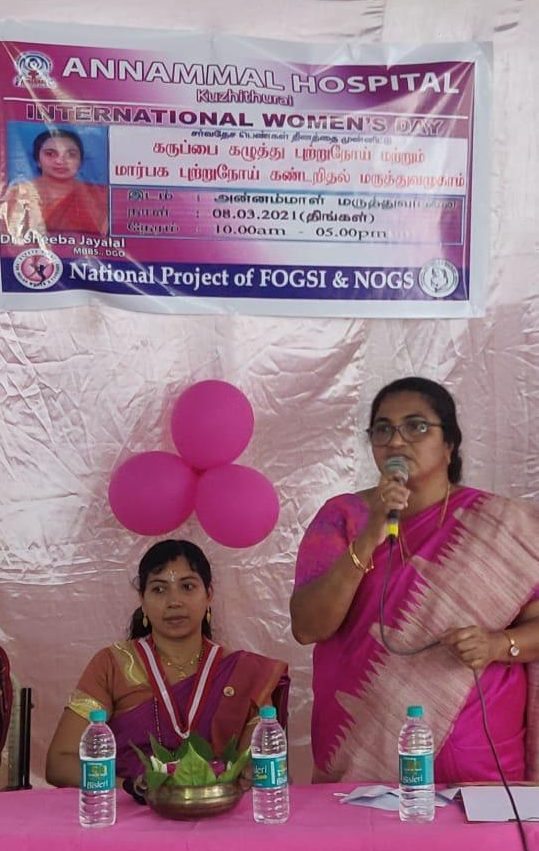 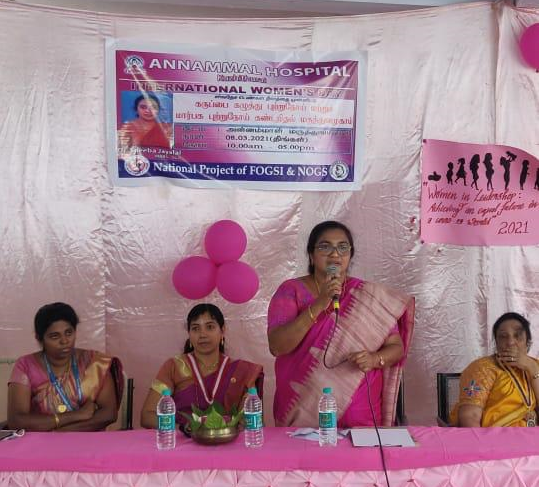 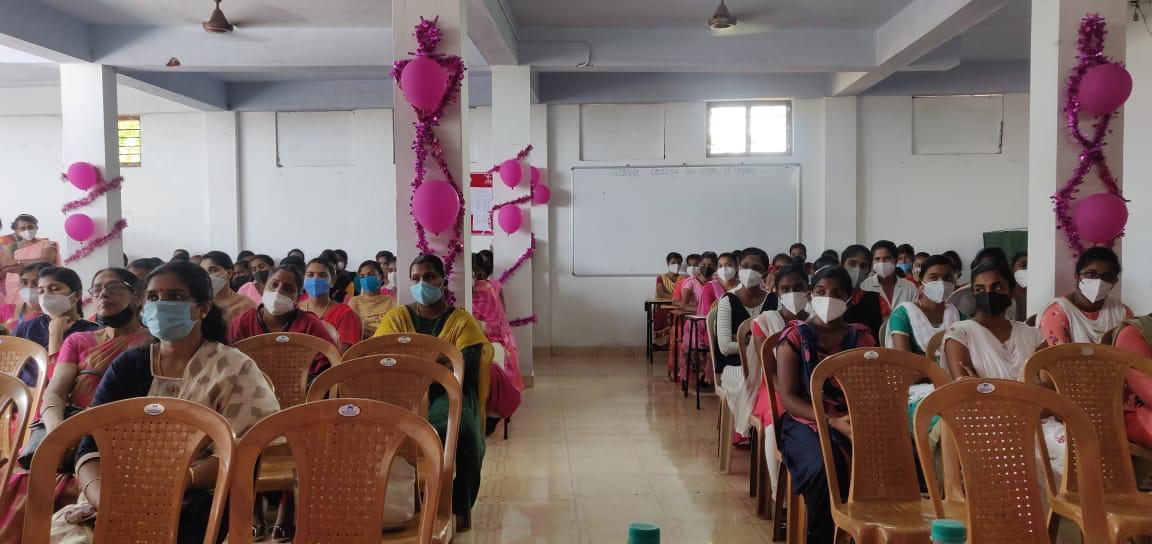 NOGS project 15 WDP (11) Dr.Jesudha Michael             MJ Hospital did the FOGSI Cancer Awareness Programme  and screening camp for public on March 8
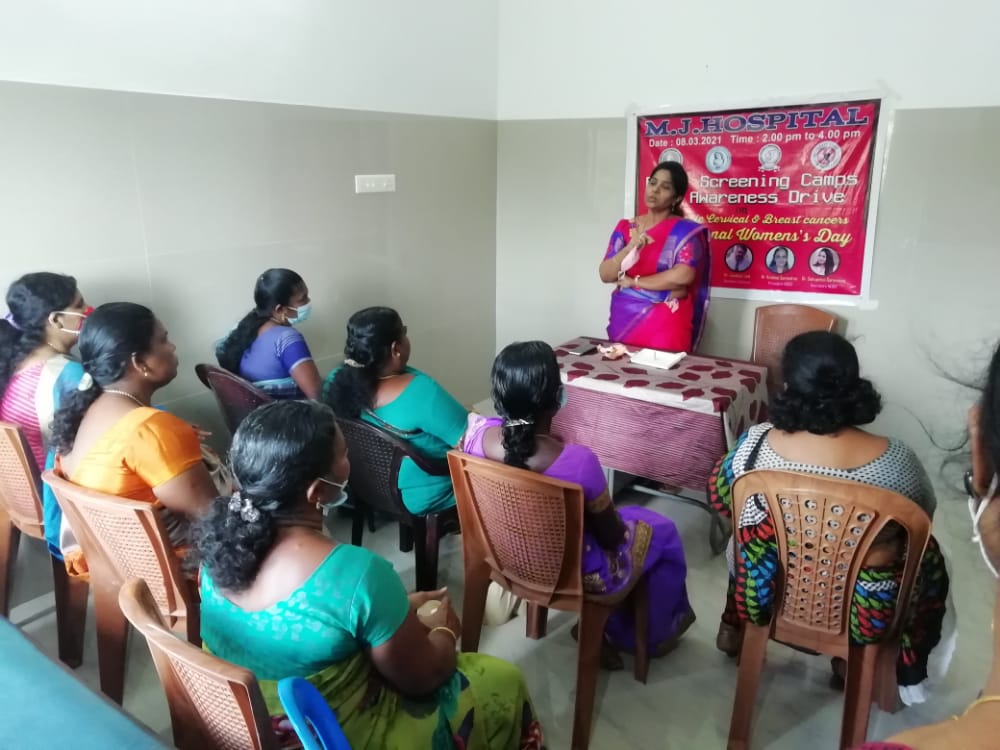 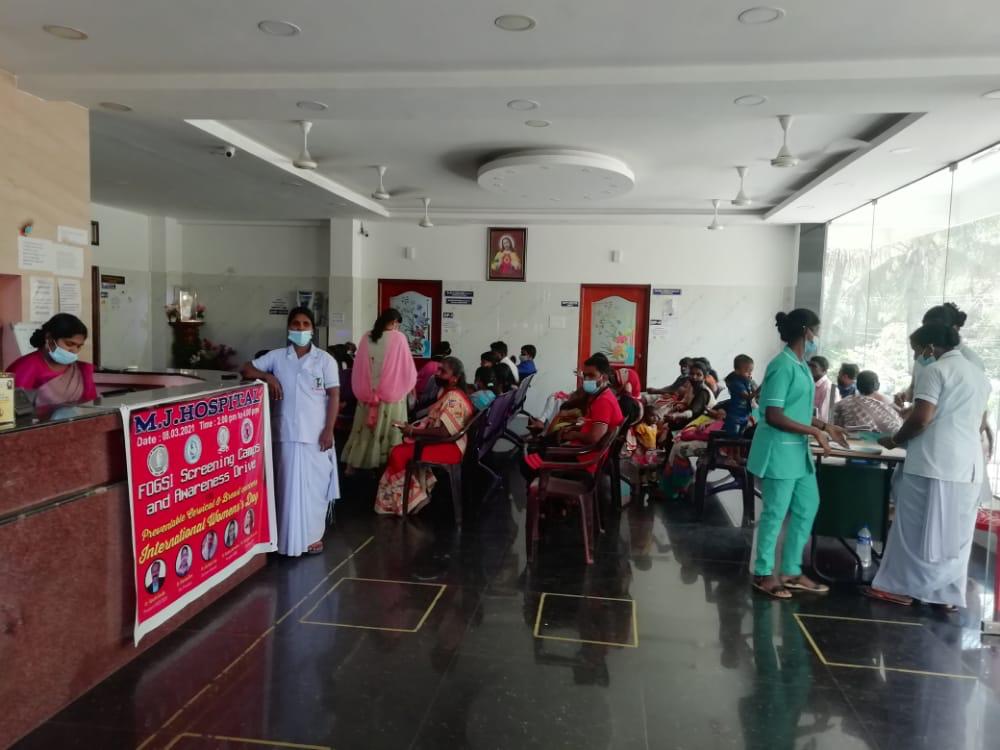 NOGS project 15 WDP (9)                Dr.Shanthi Magilan of our society did the FOGSI Cancer Awareness Programme screening camp on March 8 in RATNA Hospital                Swamiyaar Madam.... 30 mammograms were done in this camp…..
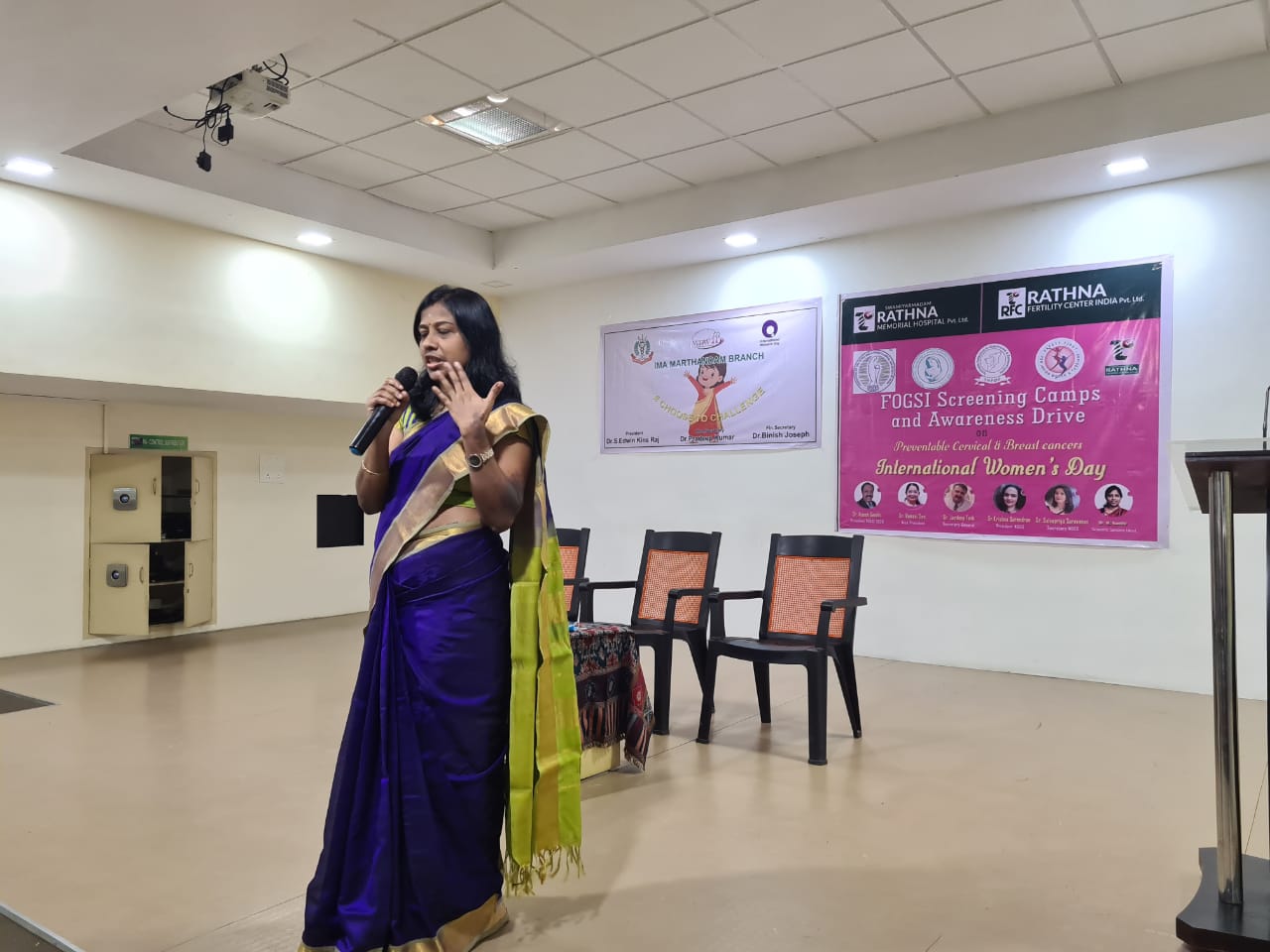 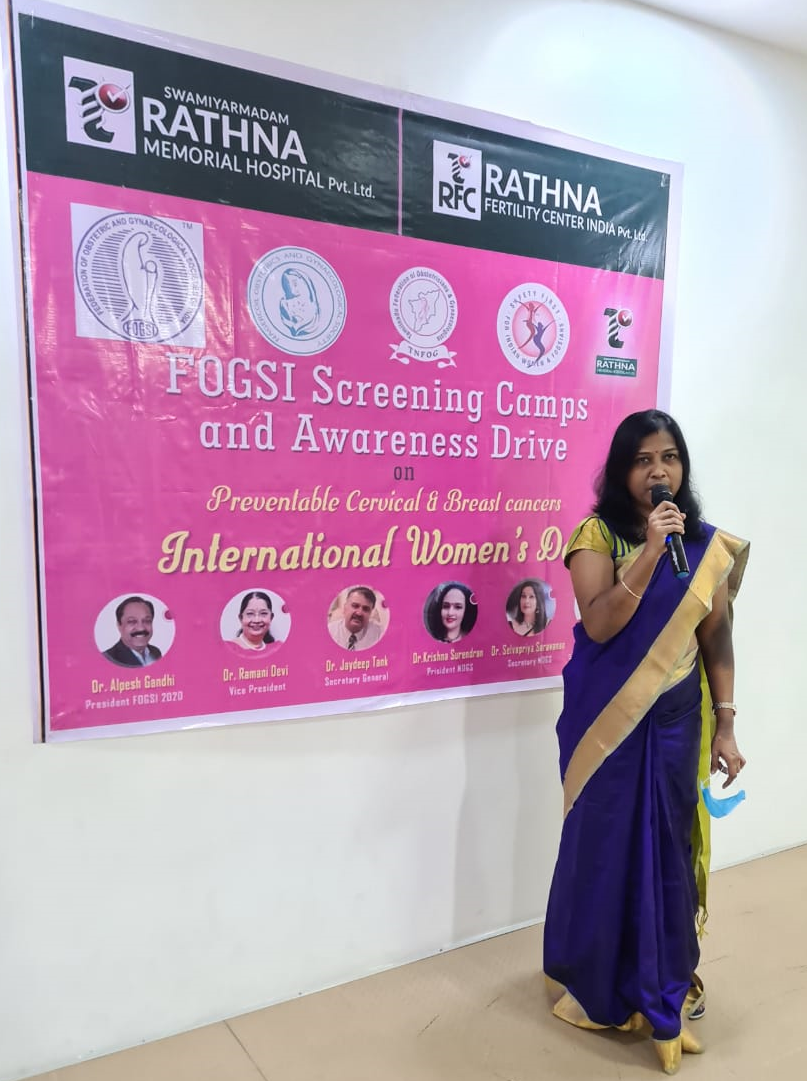 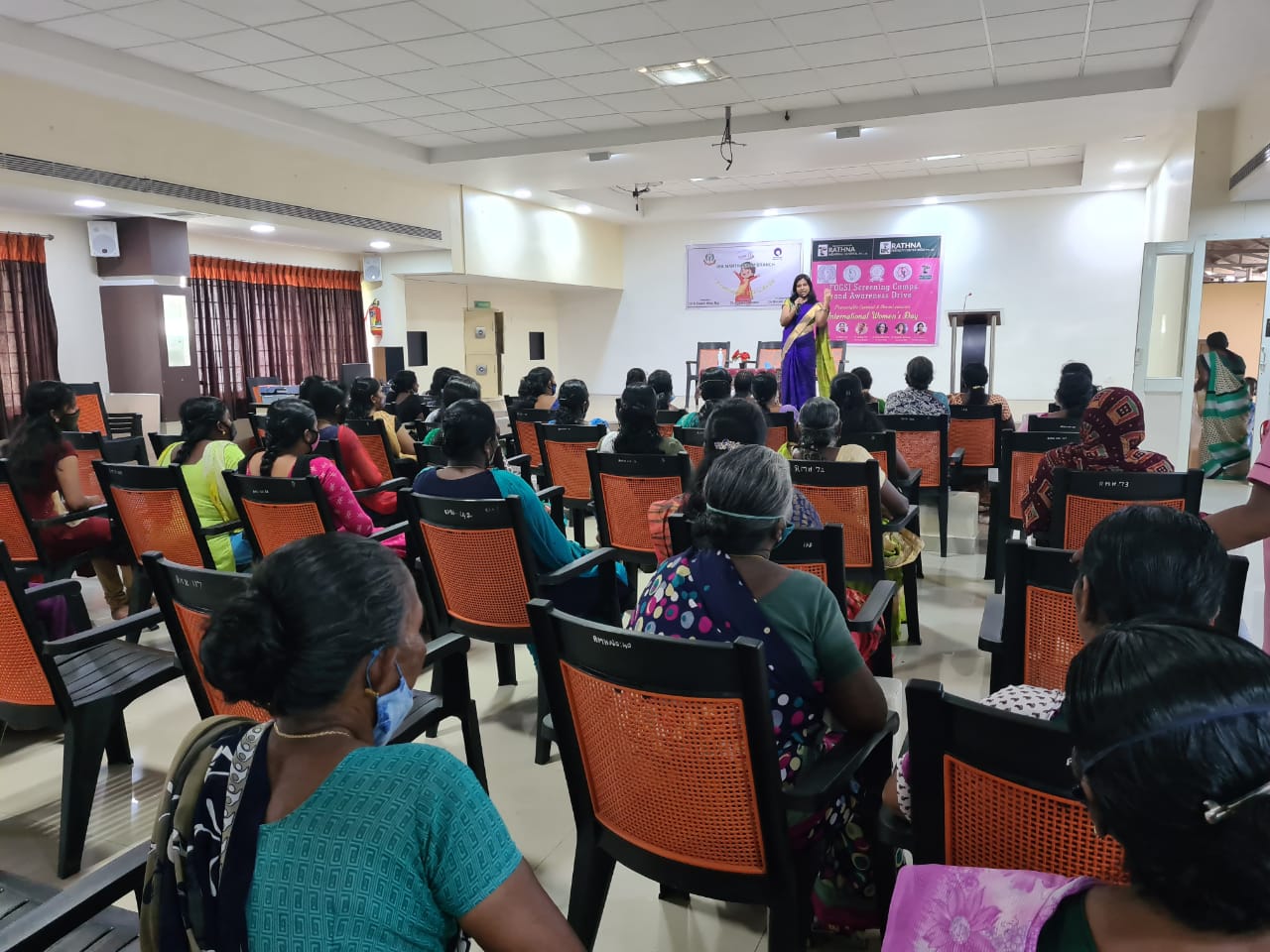 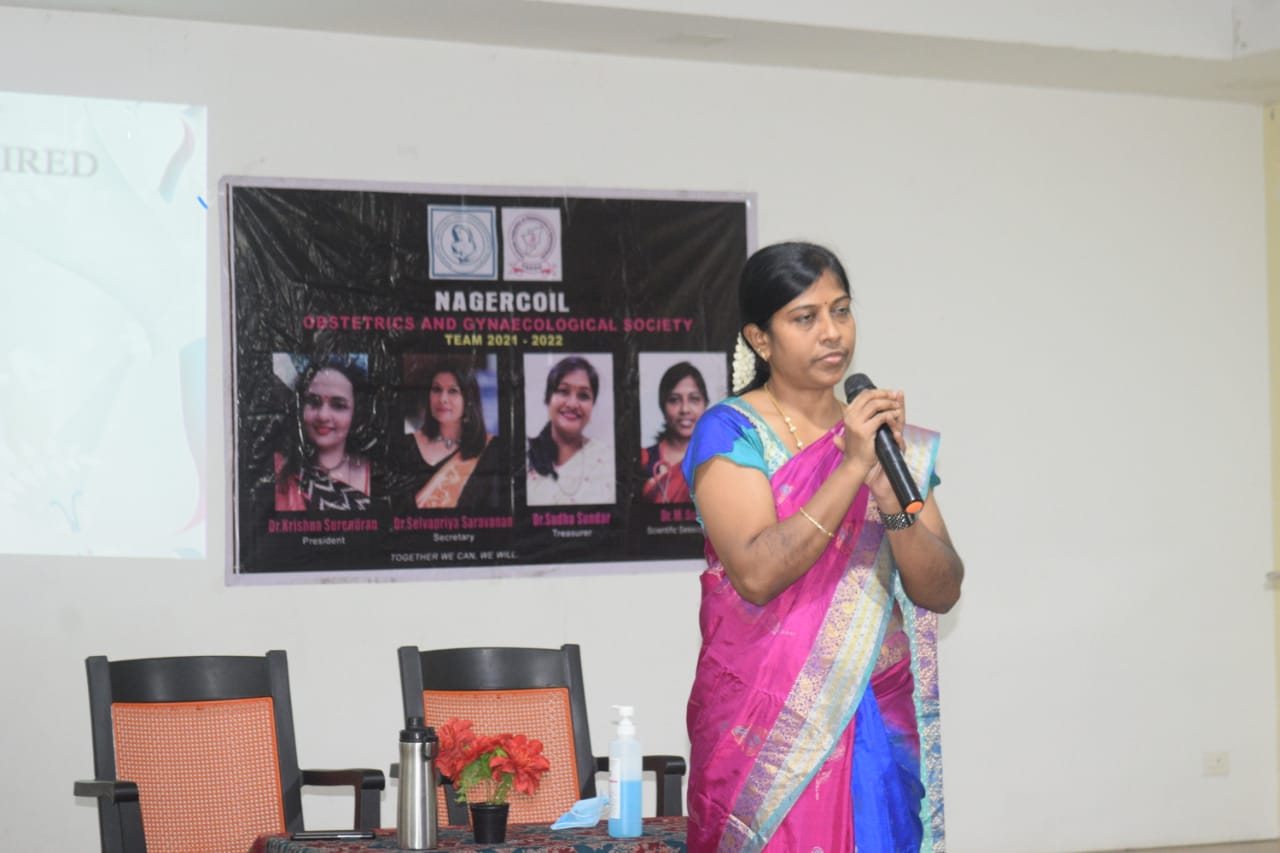 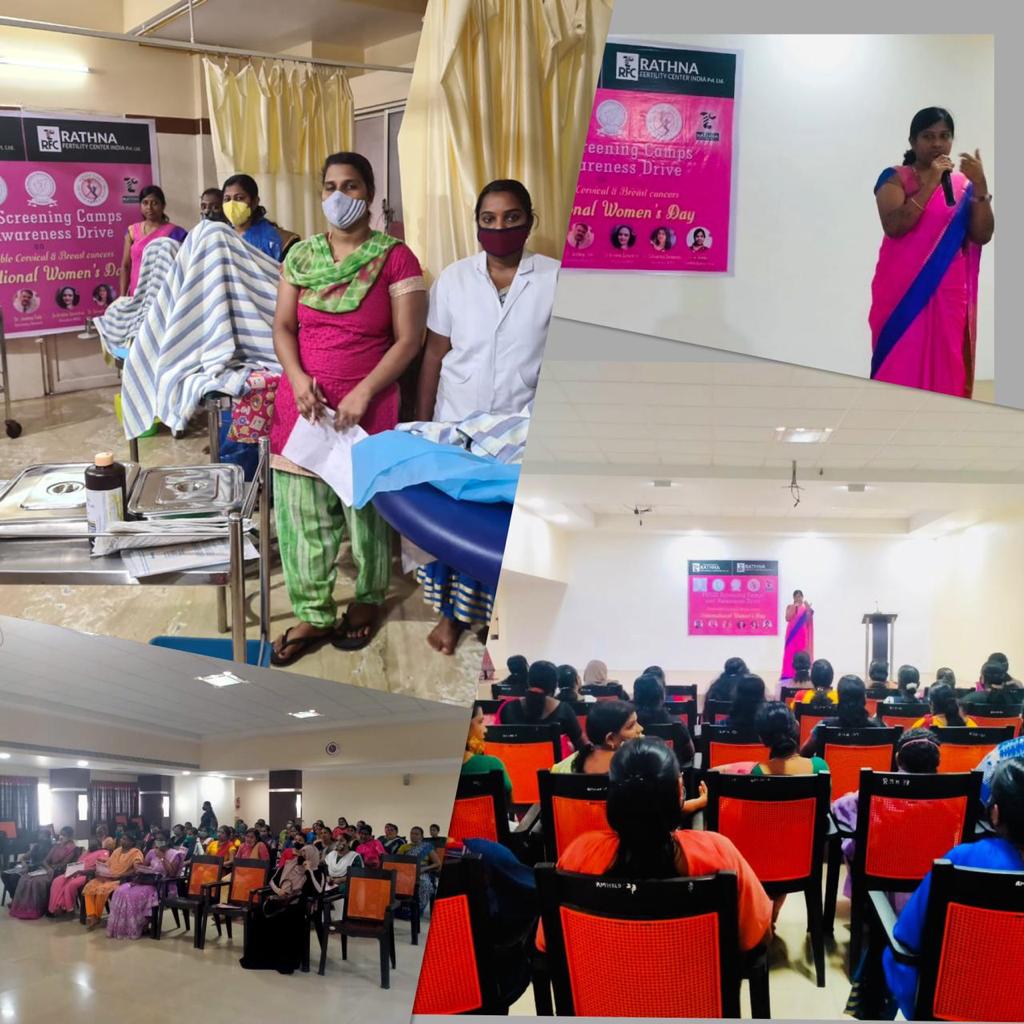 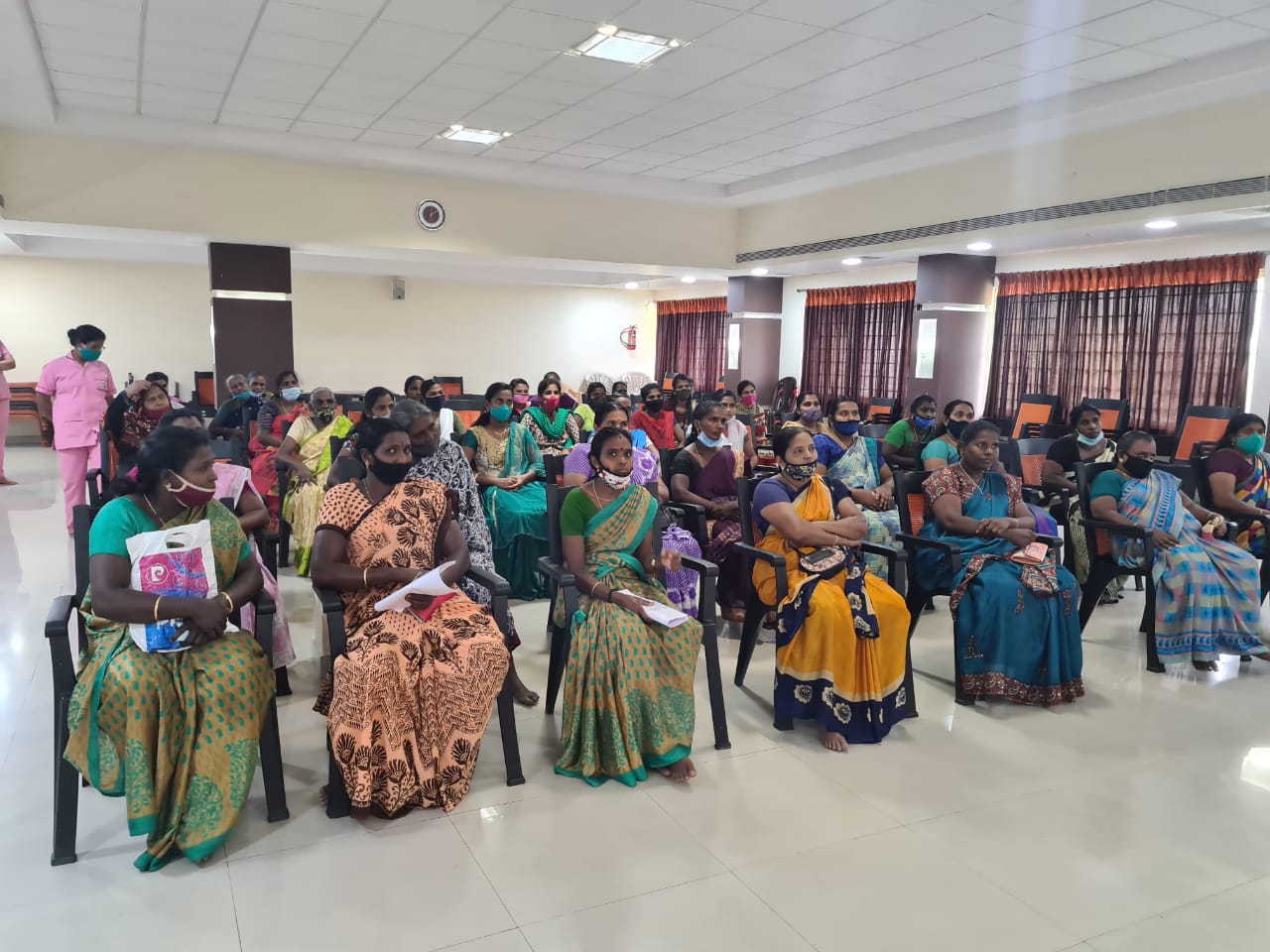 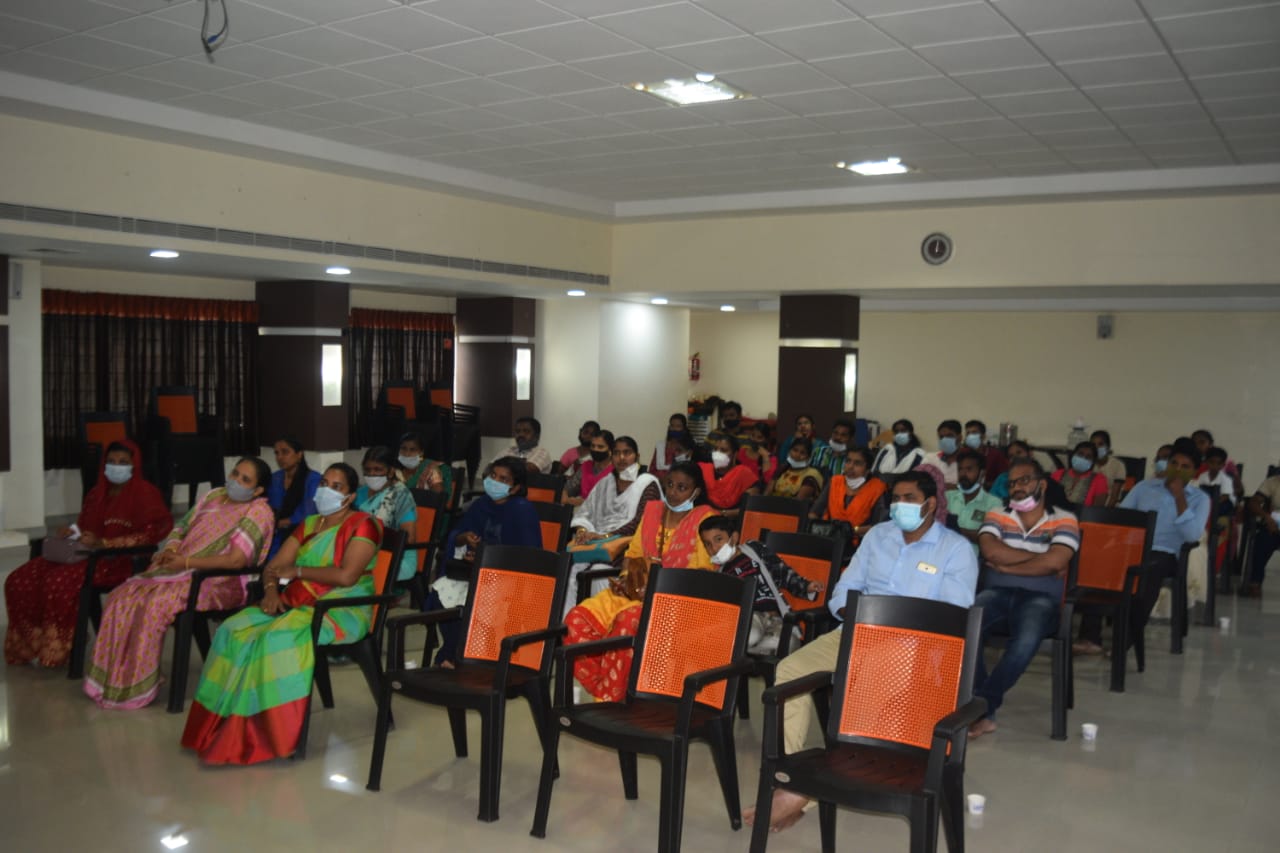 NOGS Project 18 (3/4), Dr.SHANTHI MAGILANS skit for ENDOMETRIOSIS Awareness has won the first place in the International ENDO Sight Conference for Endometriosis
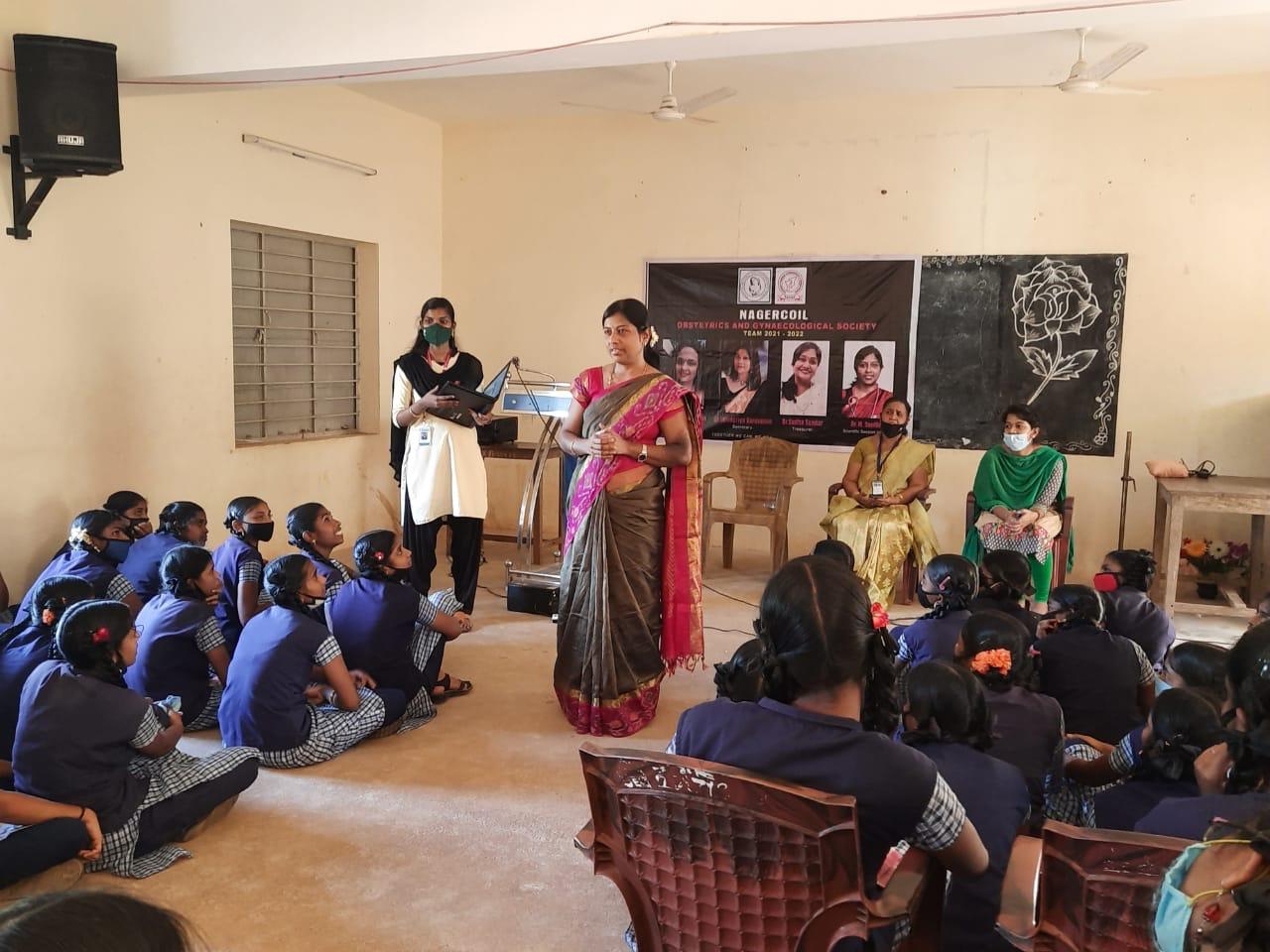 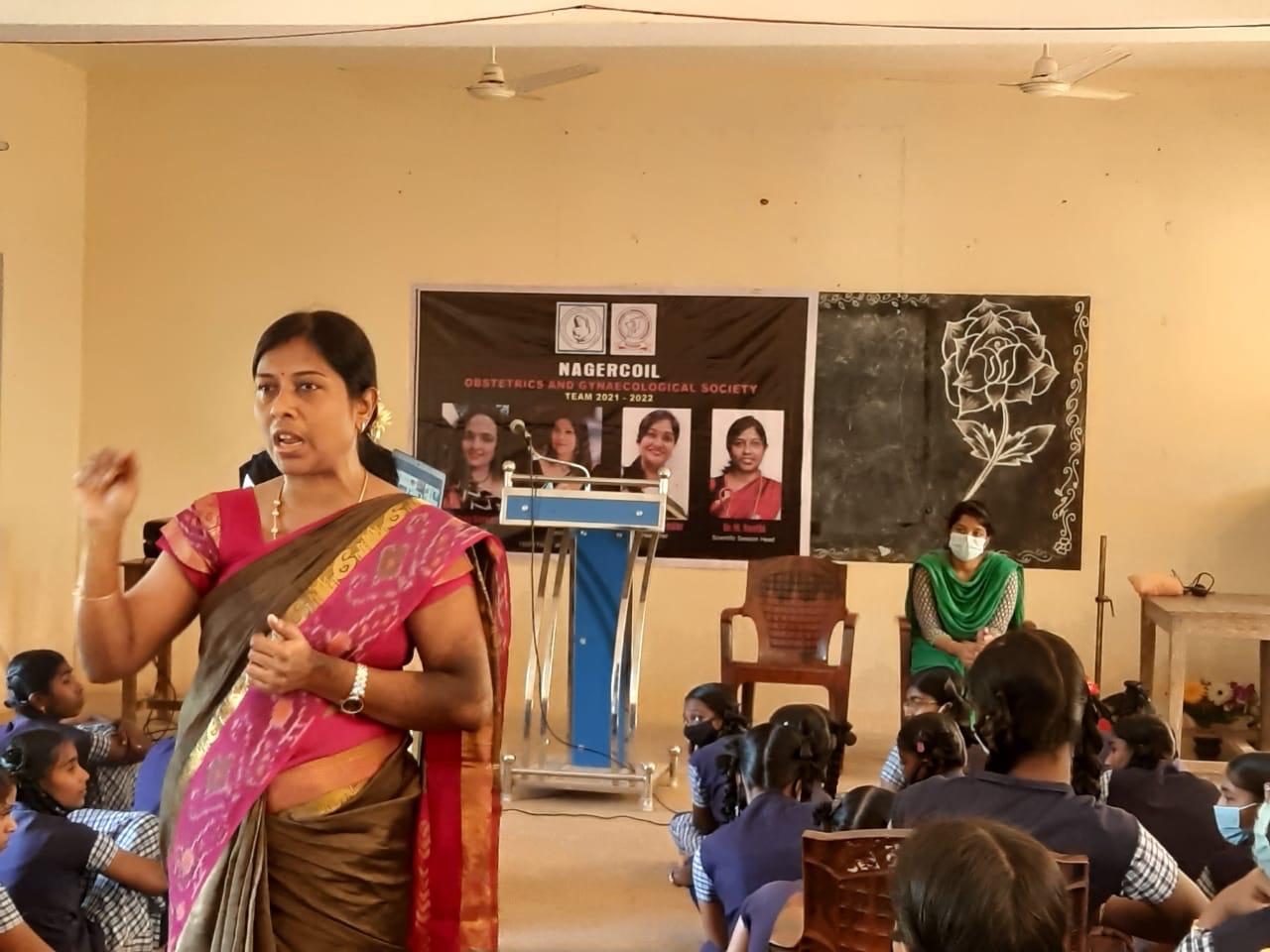 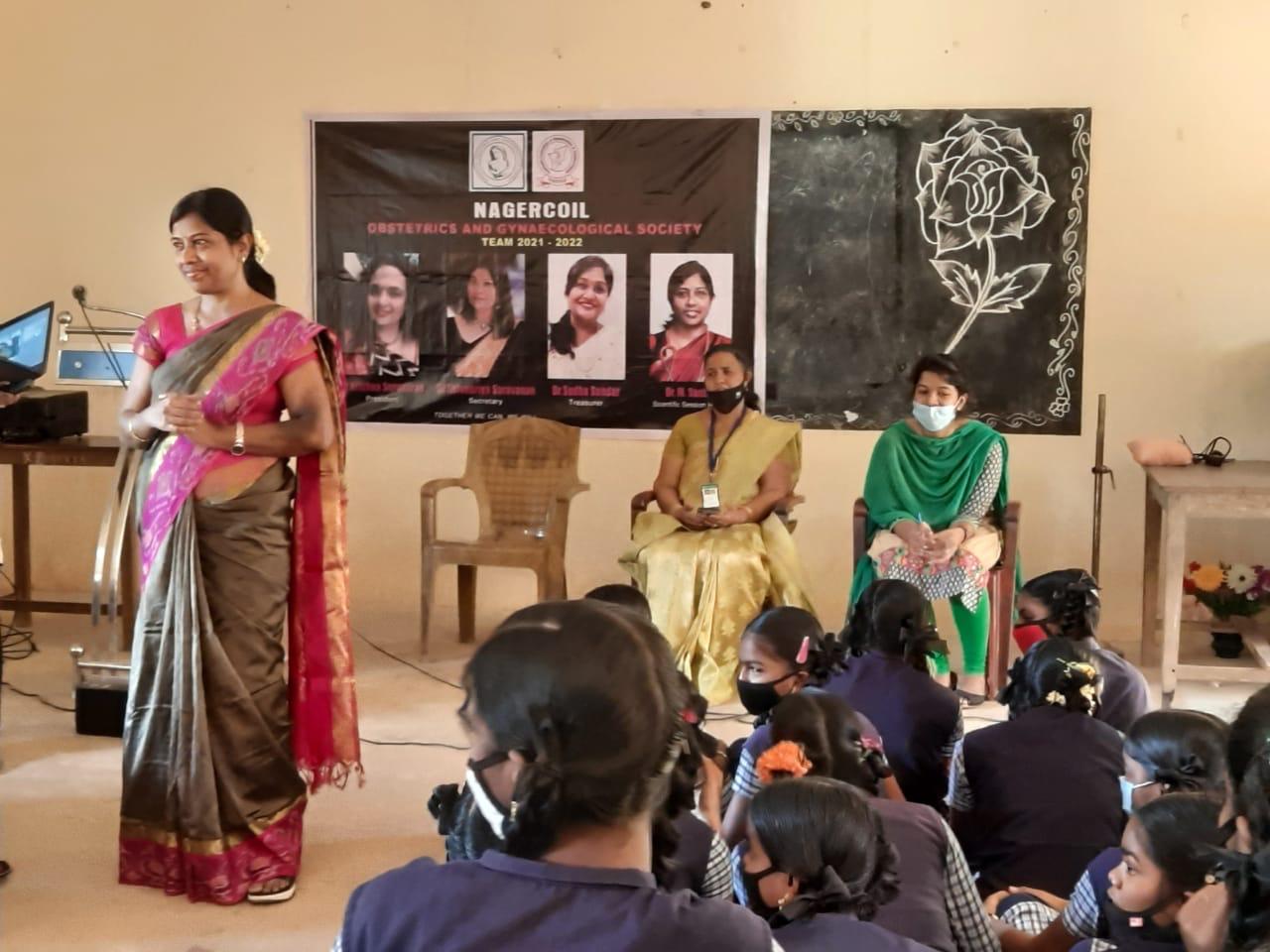 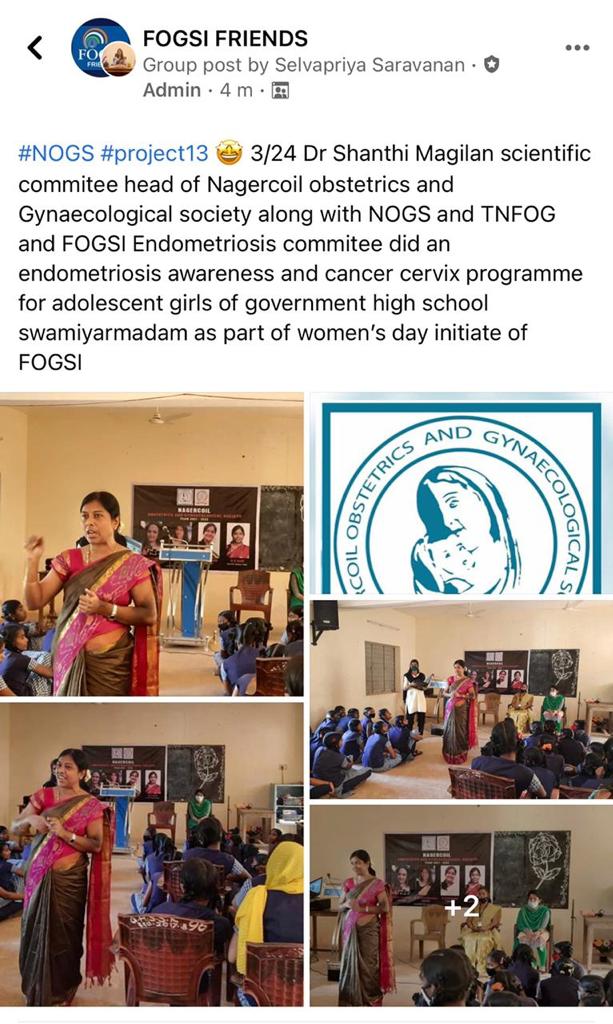 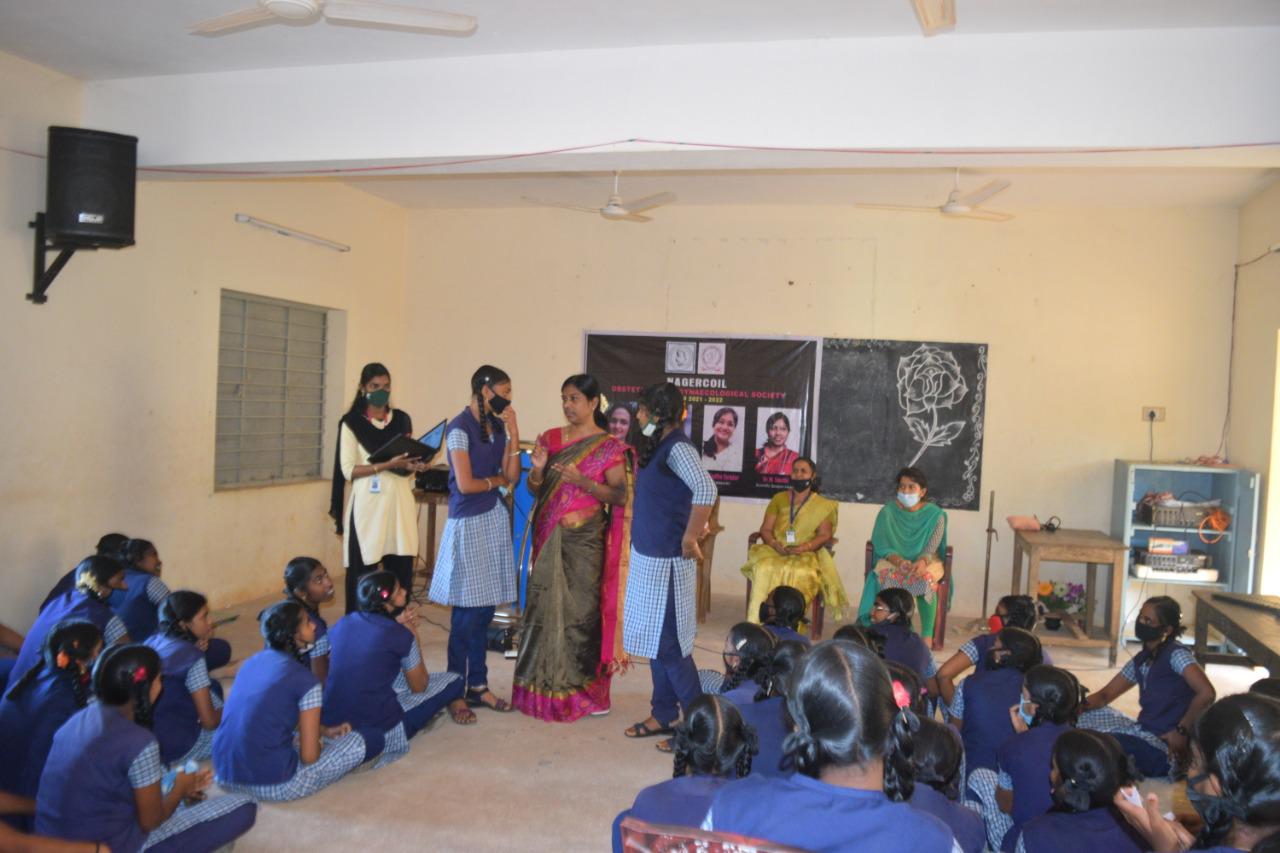 NOGS project 15 WDP (8)       Dr.Asha of our society did the FOGSI Cancer Awareness Programme screening camp on March 8 in              VIJAYAKUMAR HOSPITAL
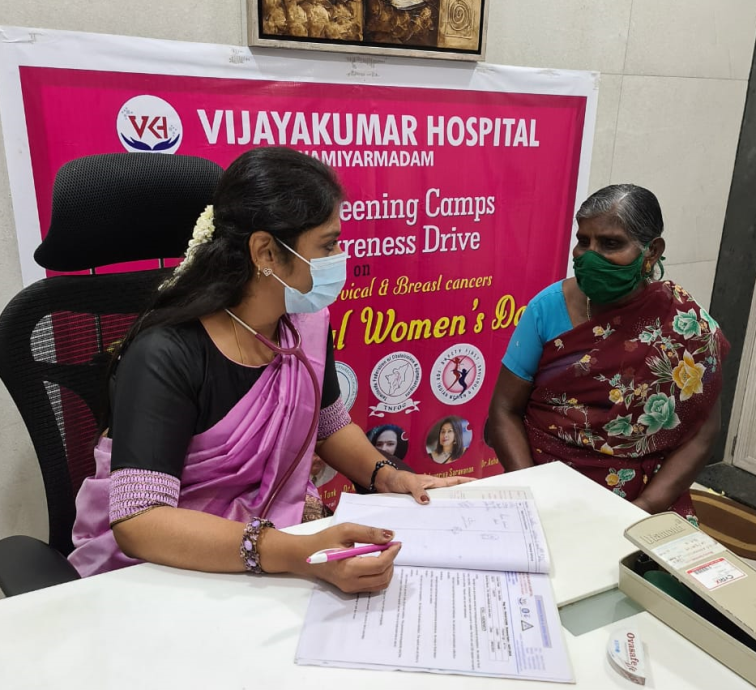 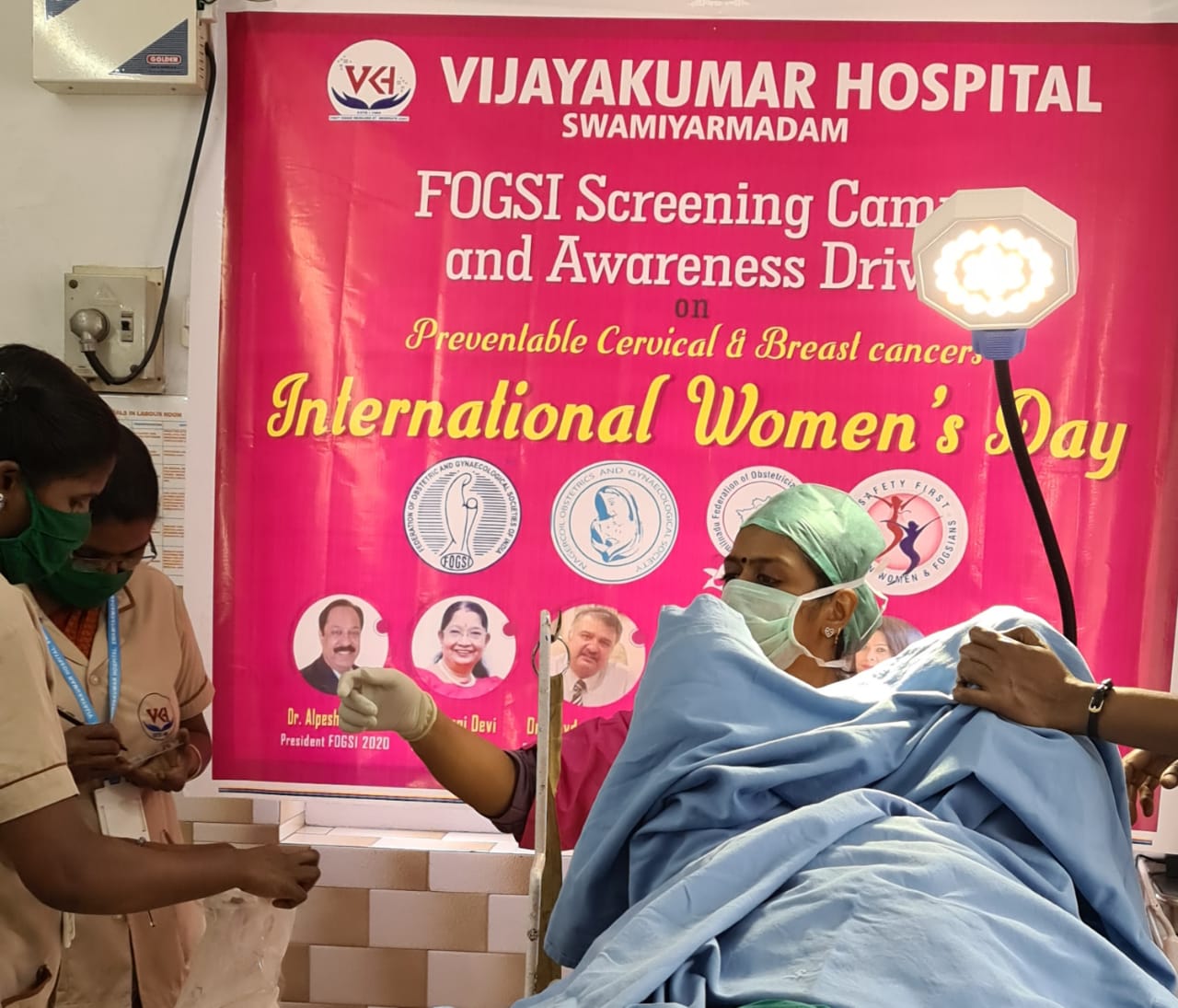 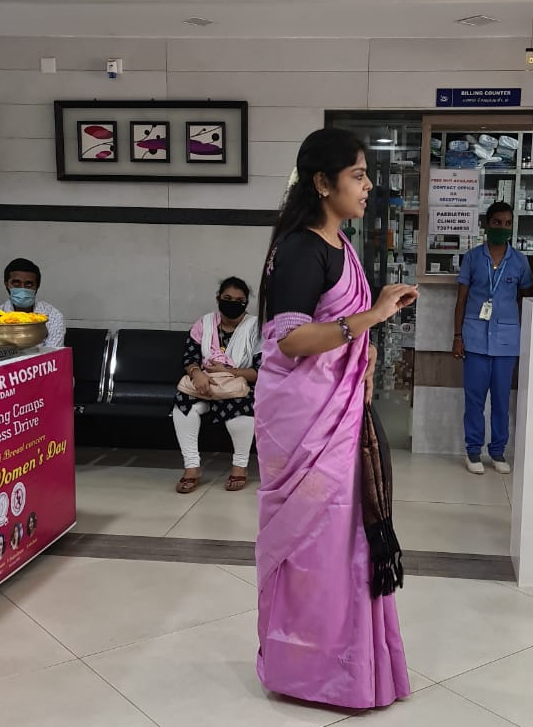 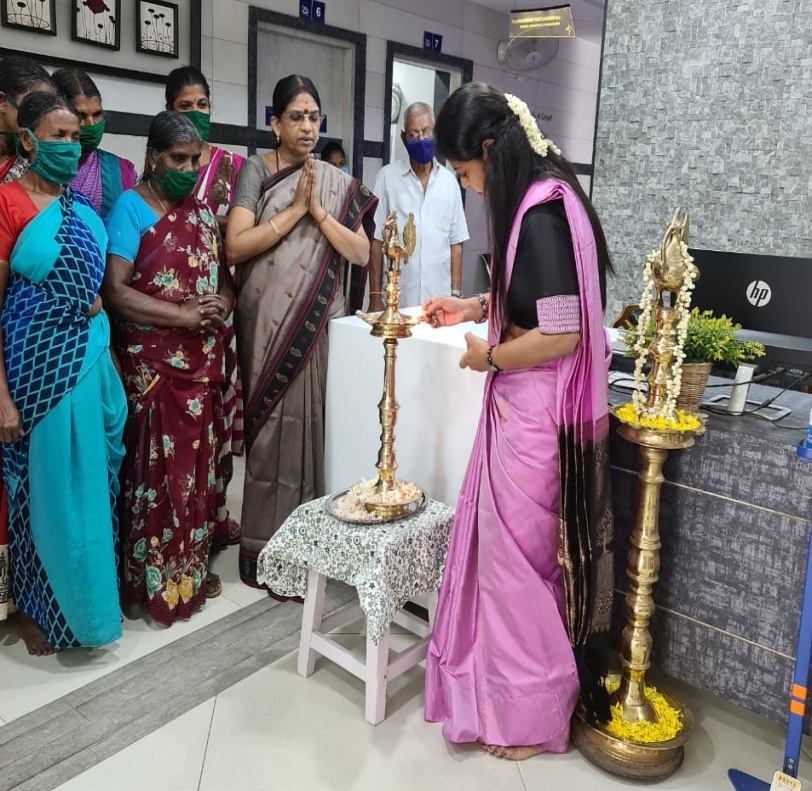 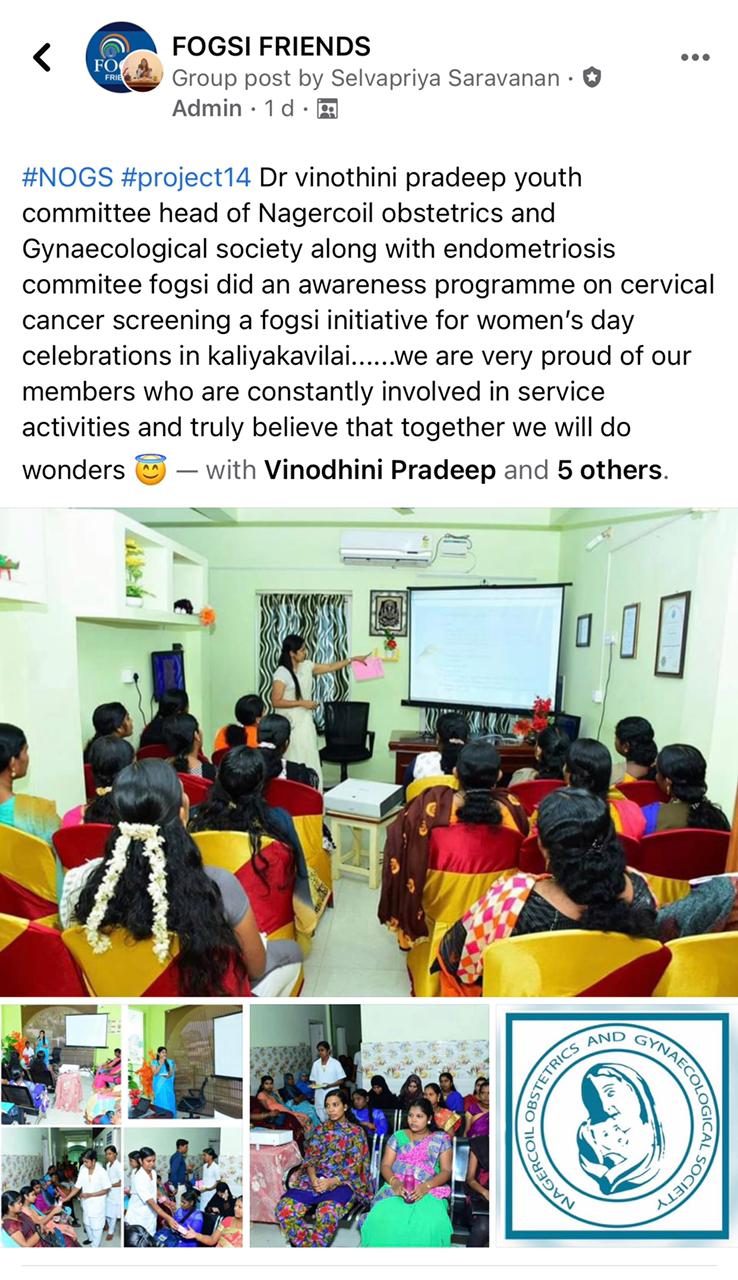 DR.SANTHI GOT THE FIRST PLACE FOR NOGS WITH ER ENDOMETRISIS AWARENESS SHORT FILM IN THE INTERNATIONAL ENDOINSIGHT CONFERENCE
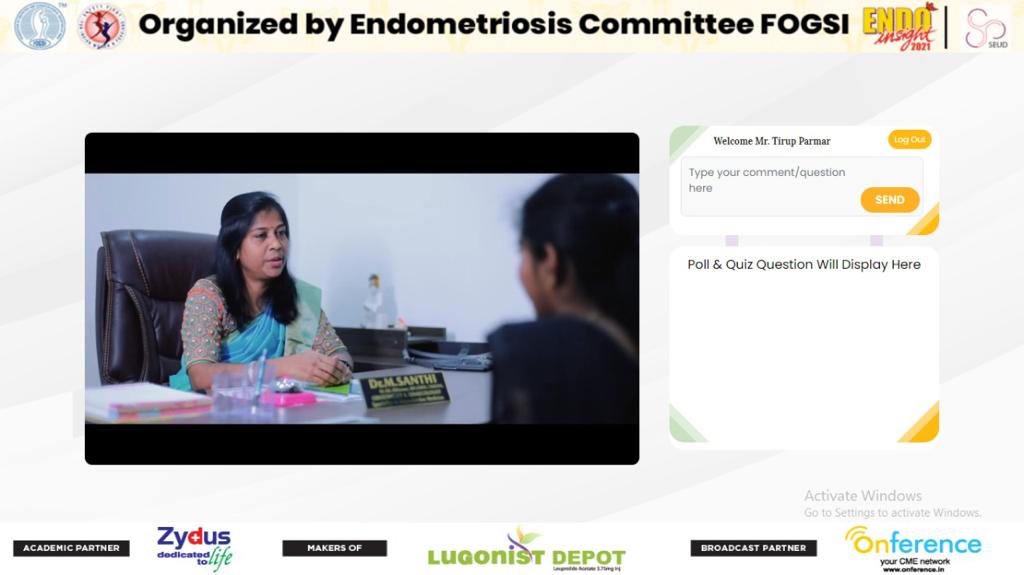 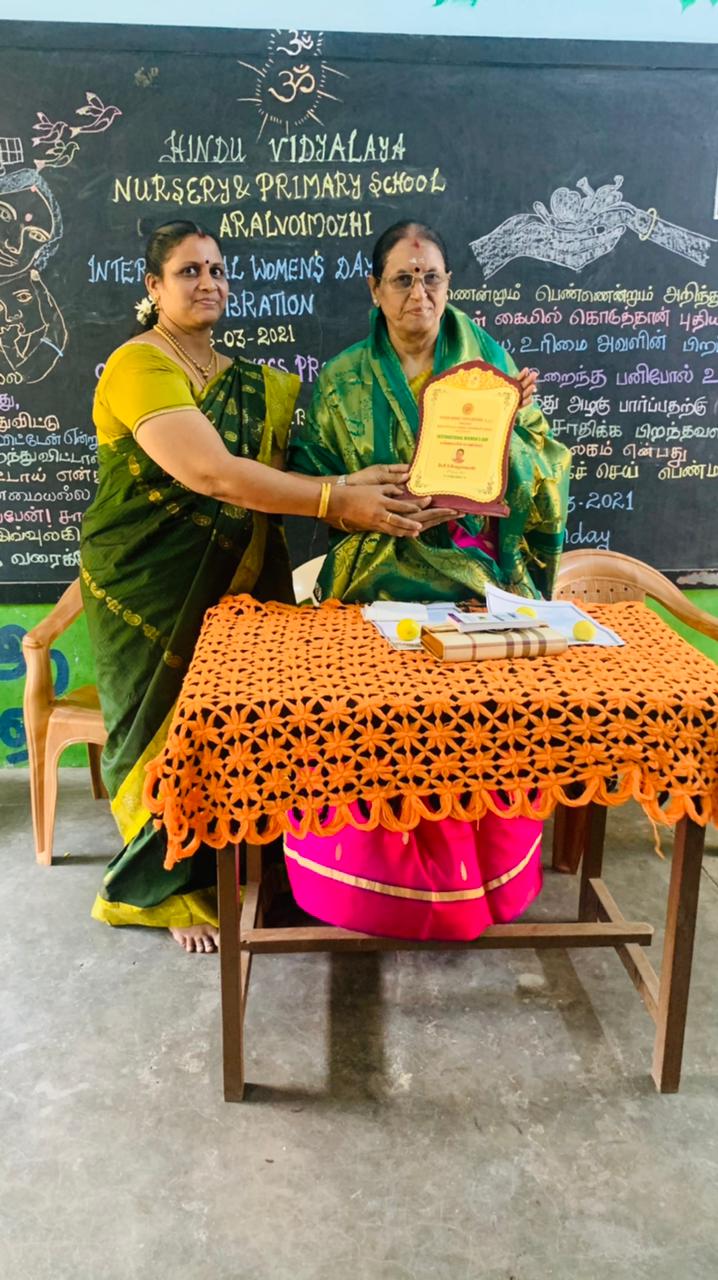 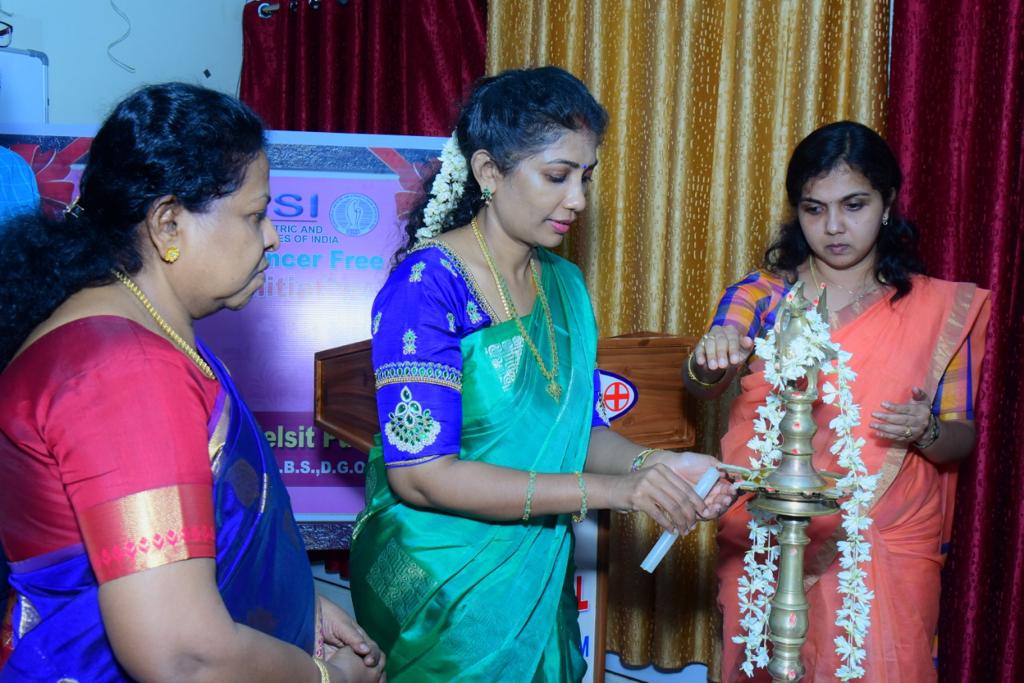 NOGS project 15- WDP (24), Dr.Mary Ann PP NOGS did the FOGSI / TNFOG Cancer Screening and Awareness programme for Nagercoil Obstetrics and Gynaecological society....
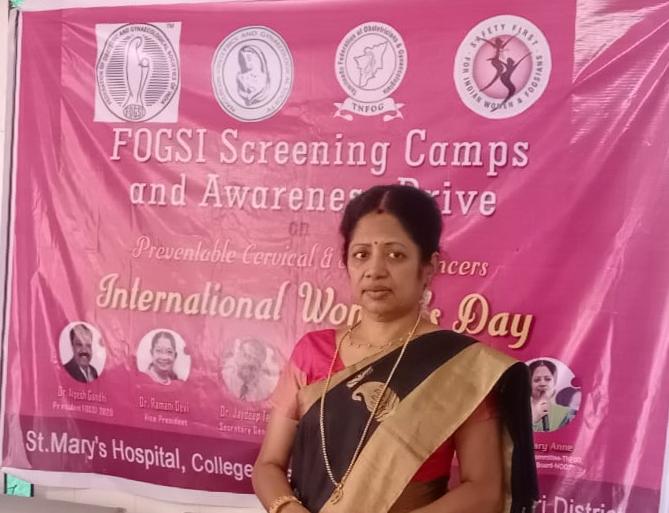 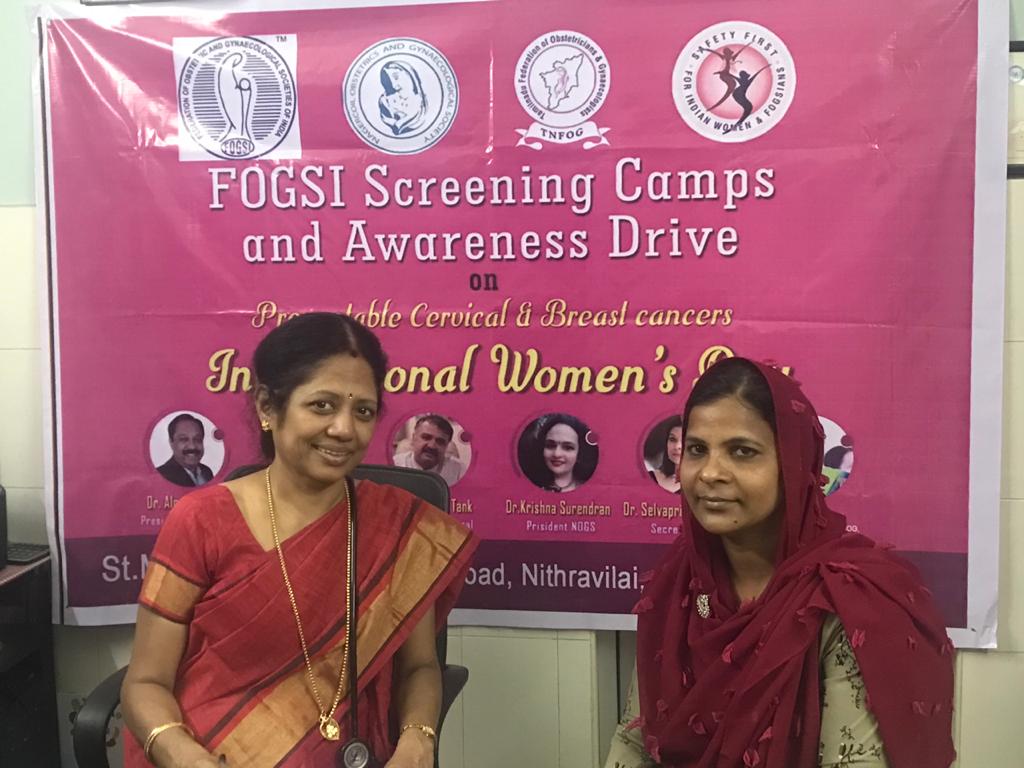 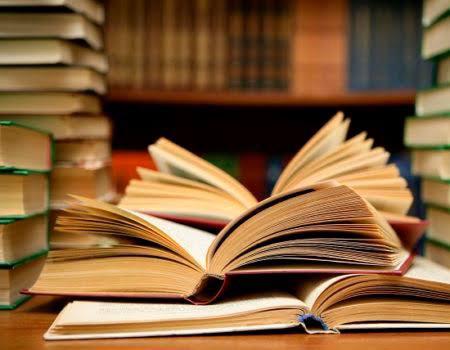 ACADEMICS
ENDOMETRIOSIS COMMITTEE - FOGSI
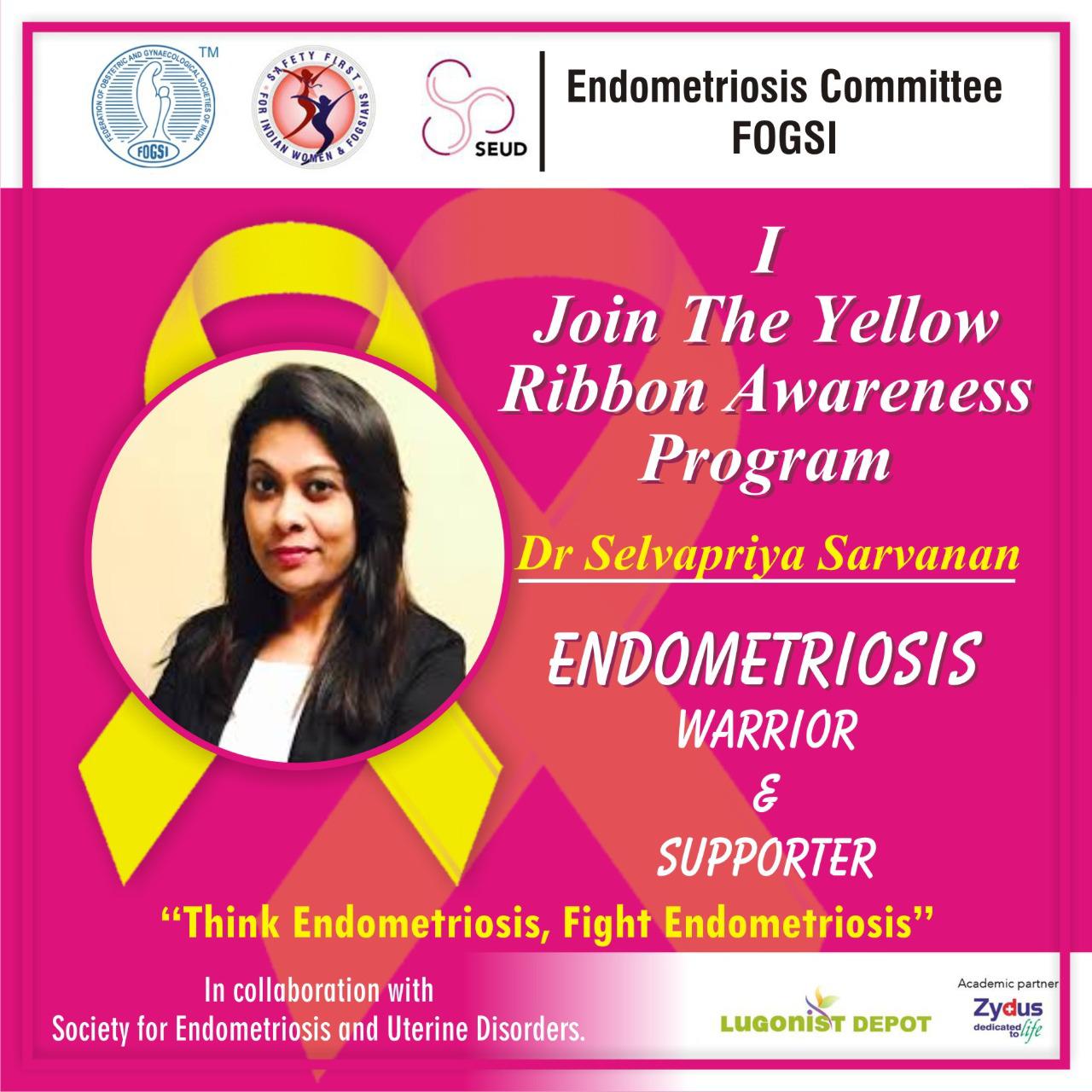 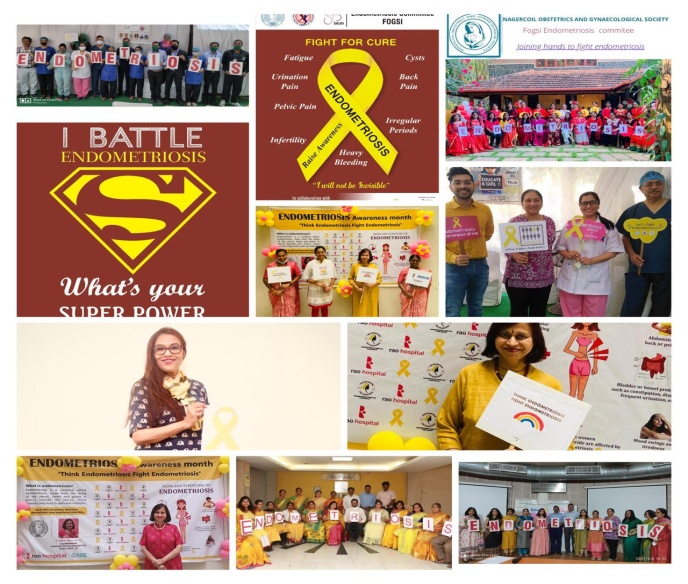 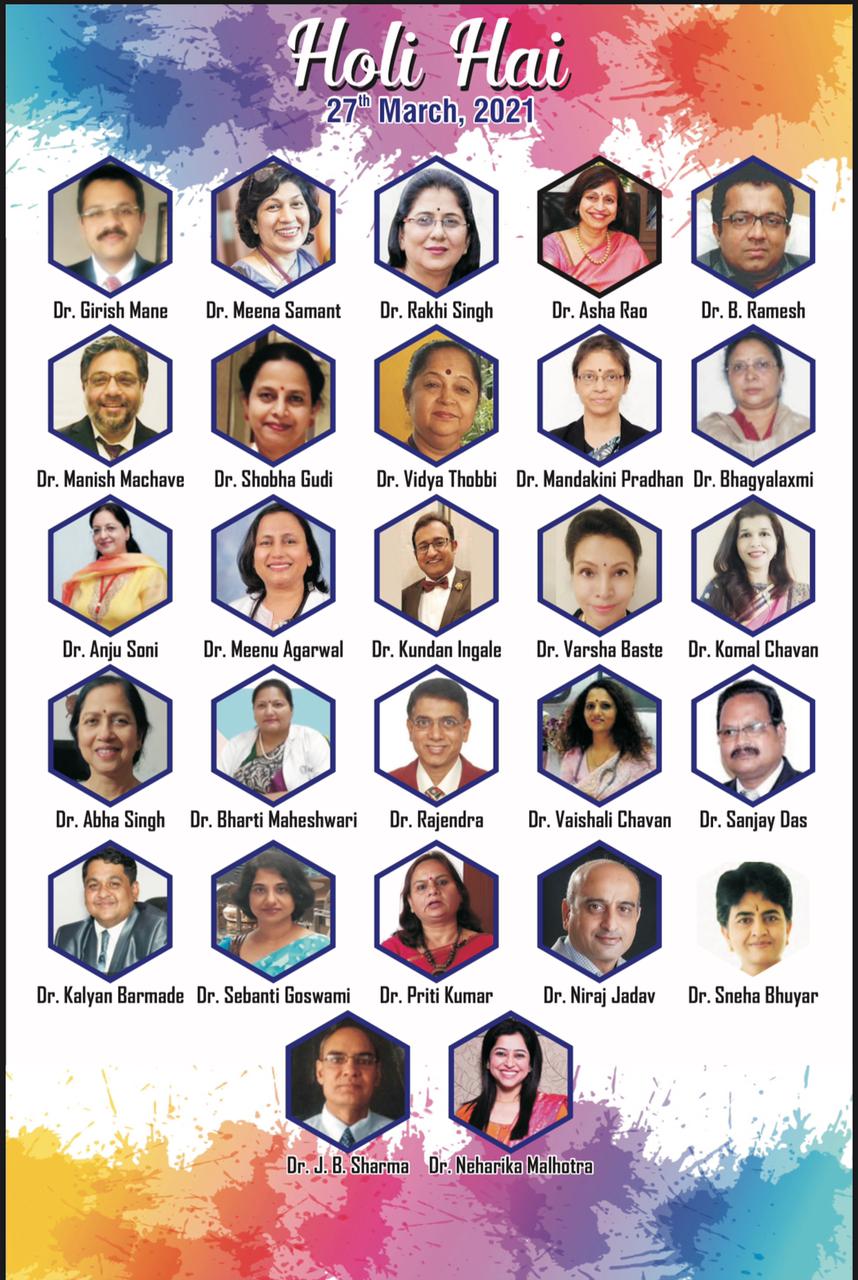 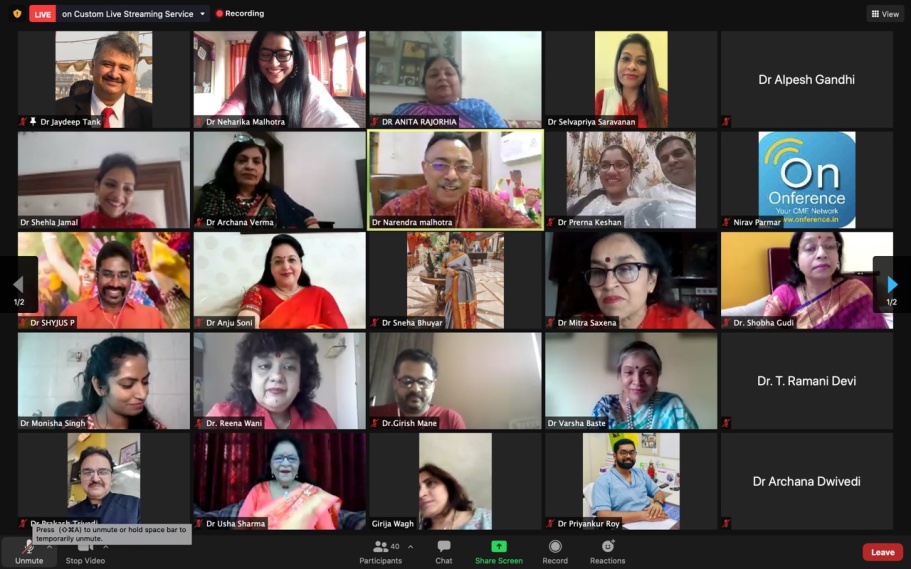 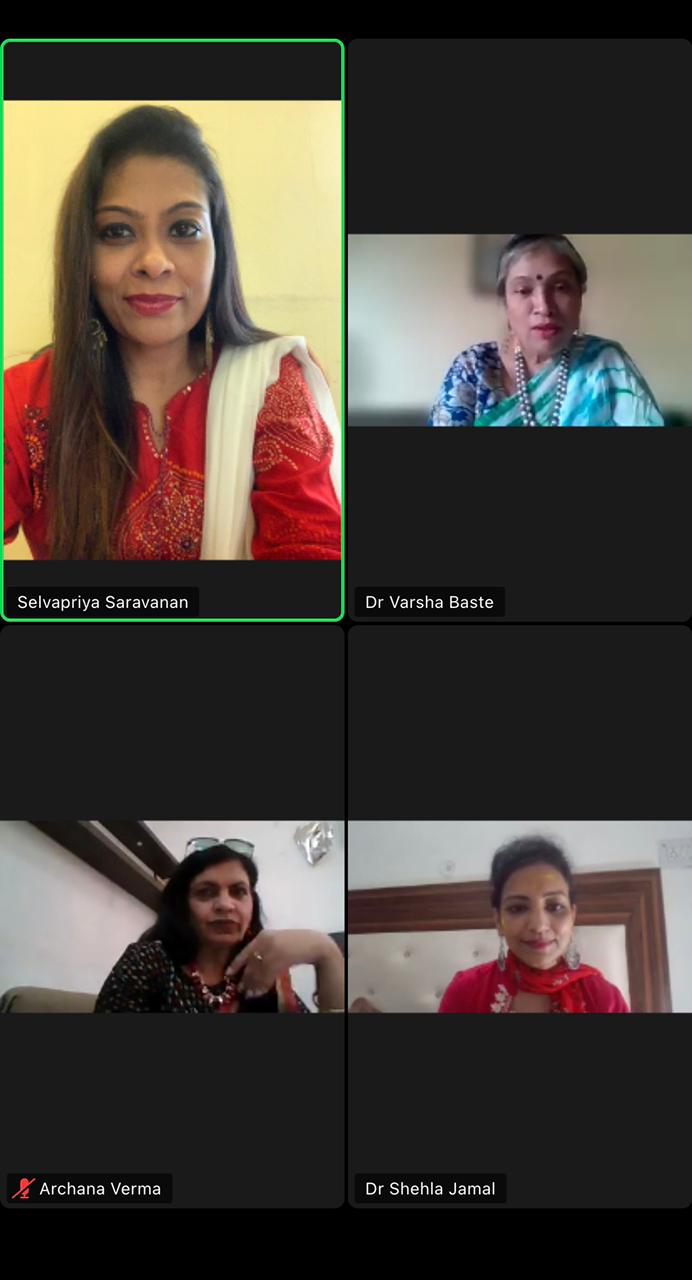 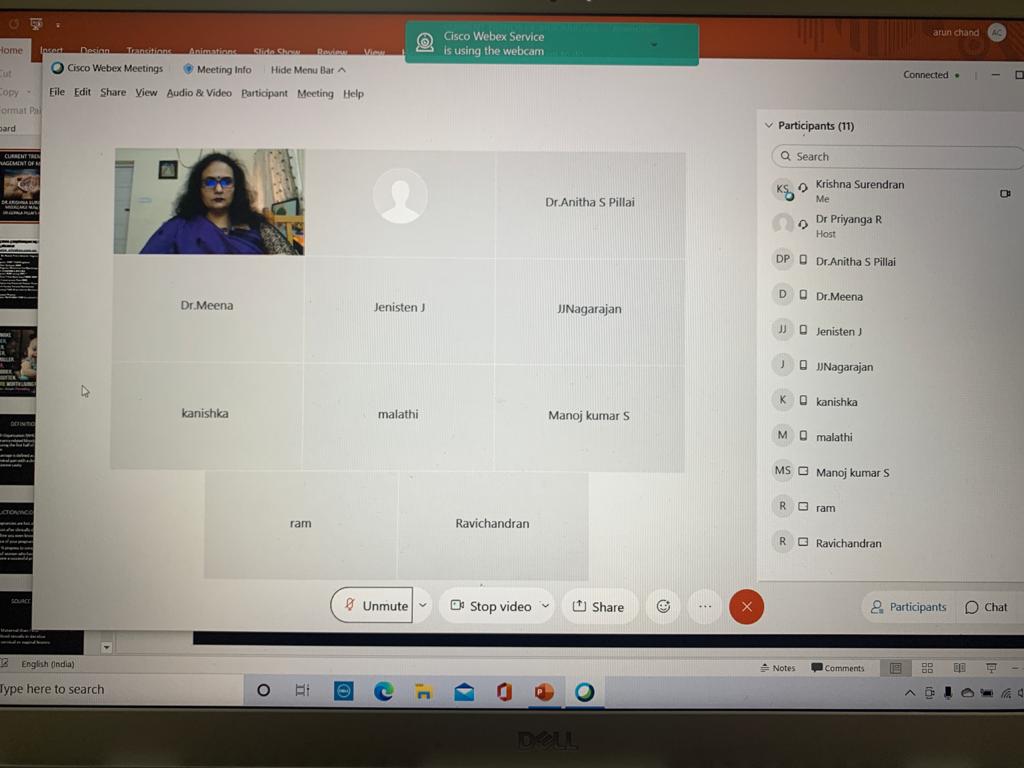 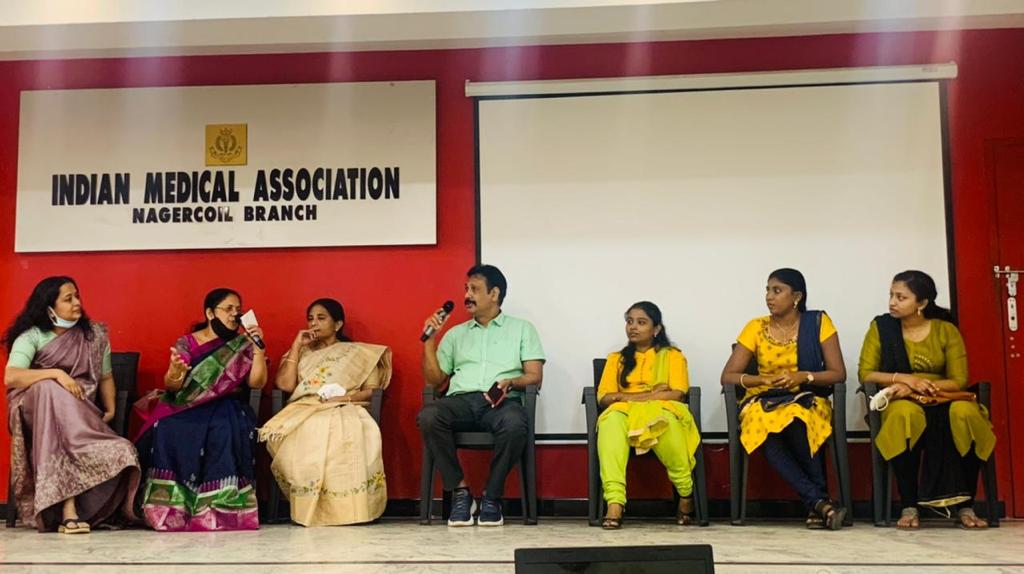 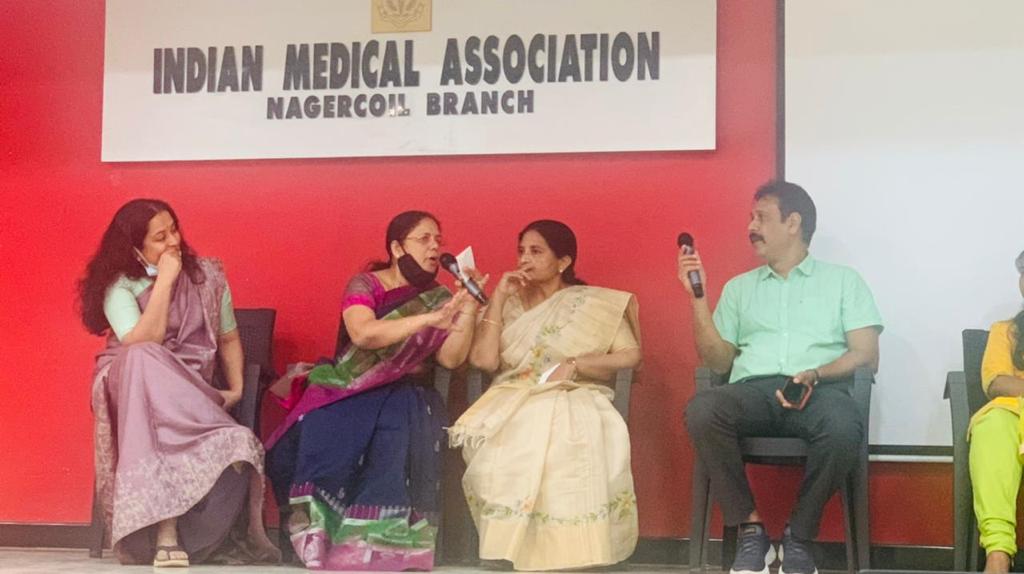 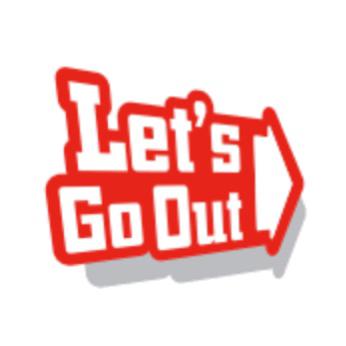 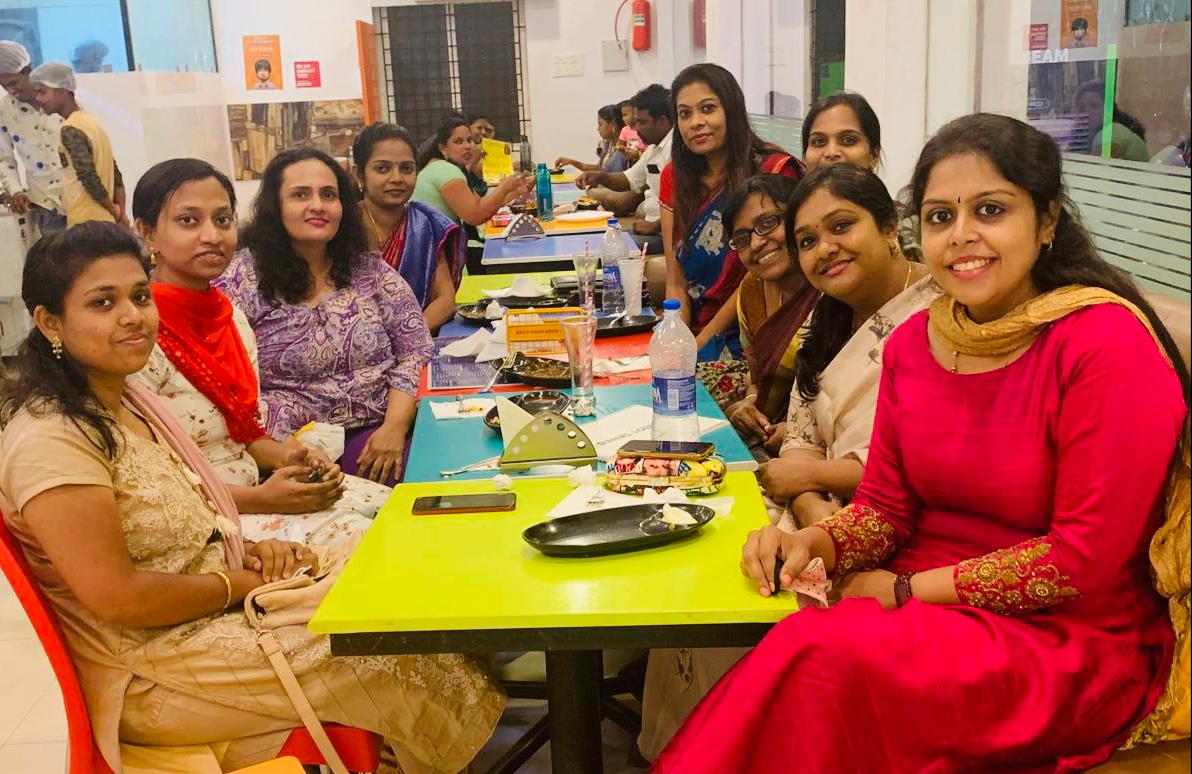 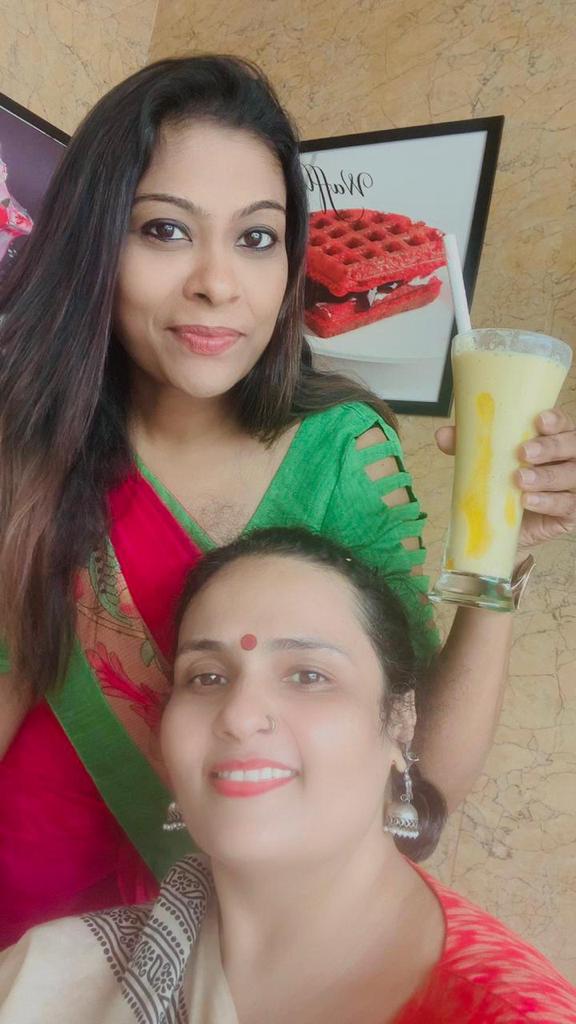 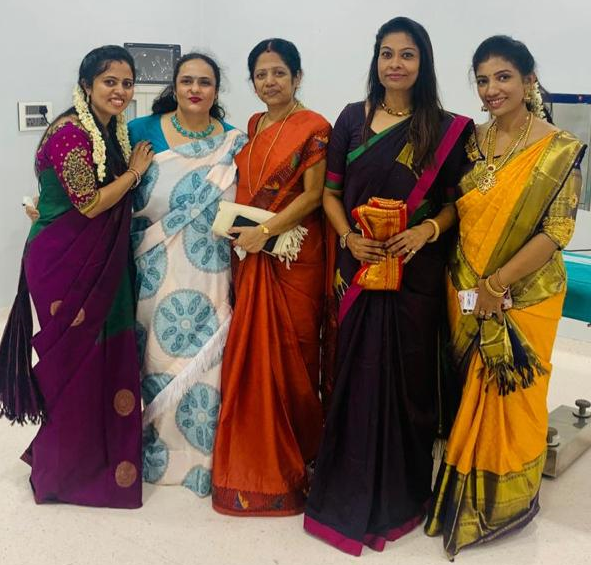 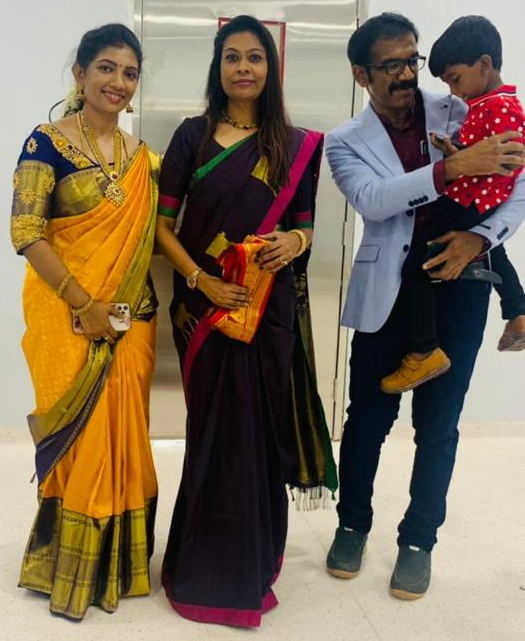 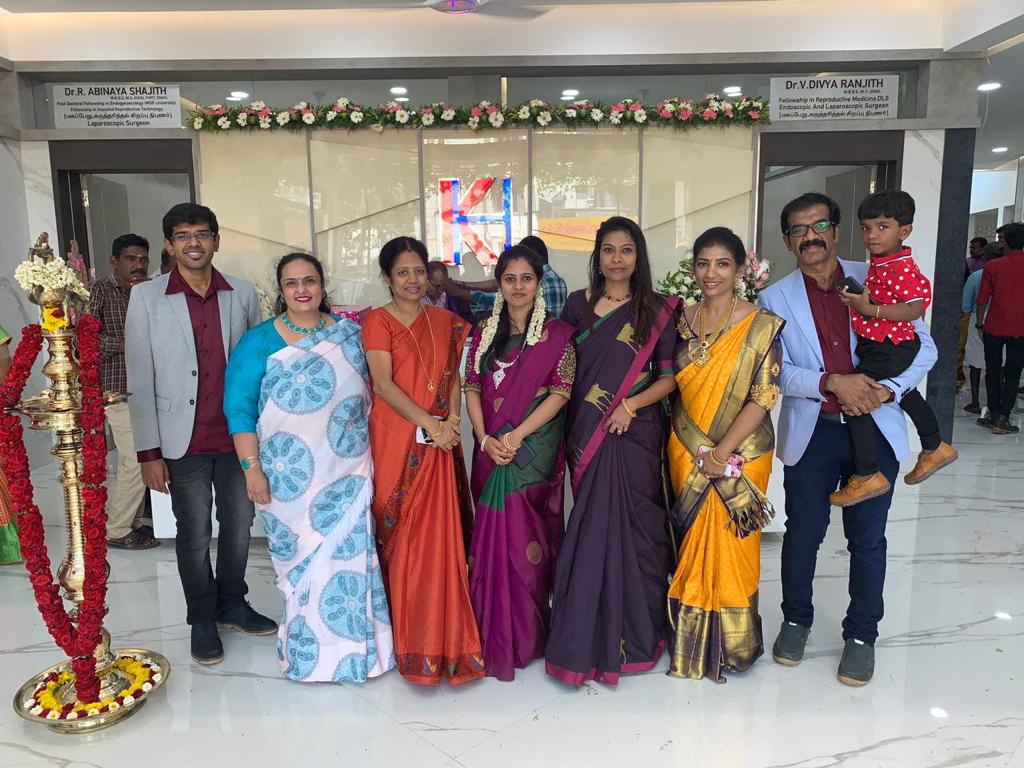 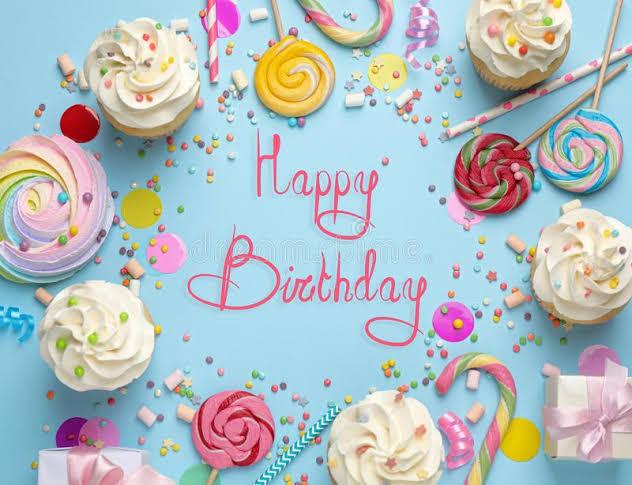 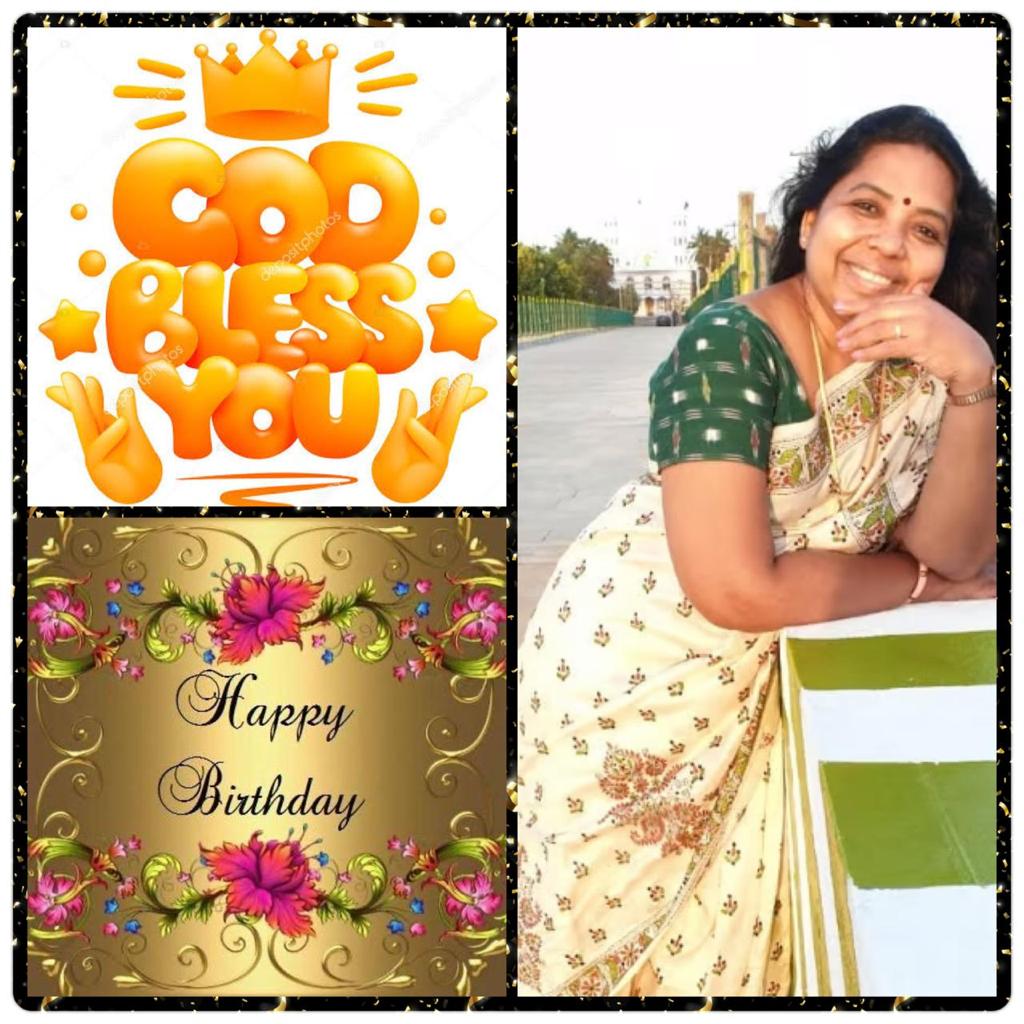 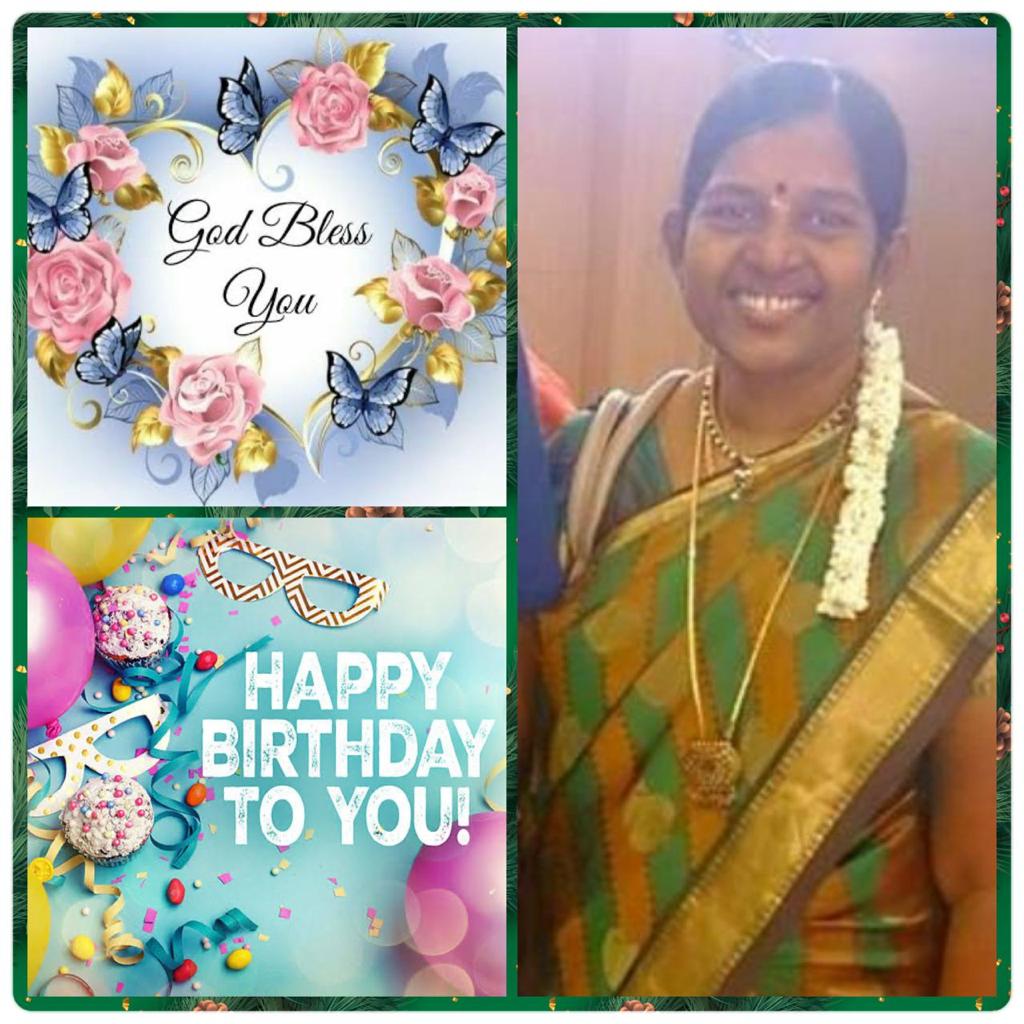 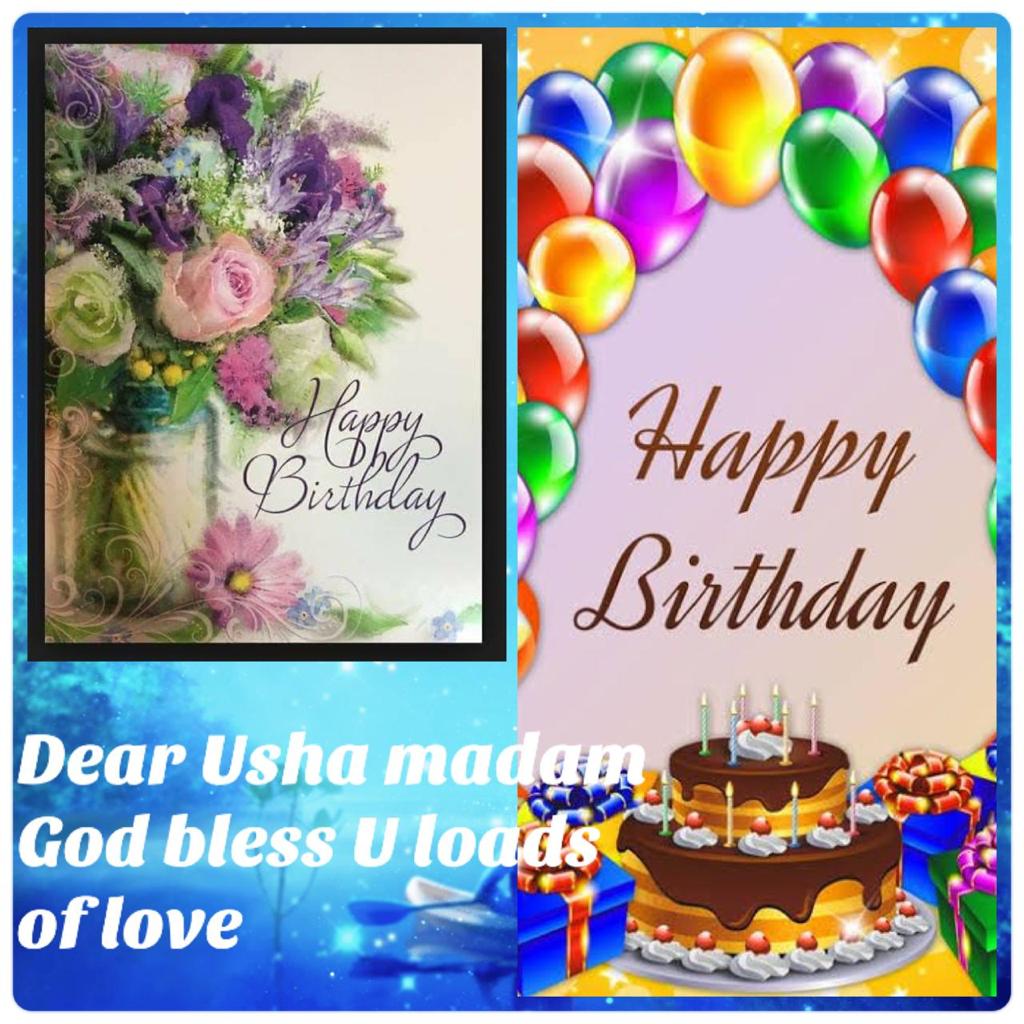 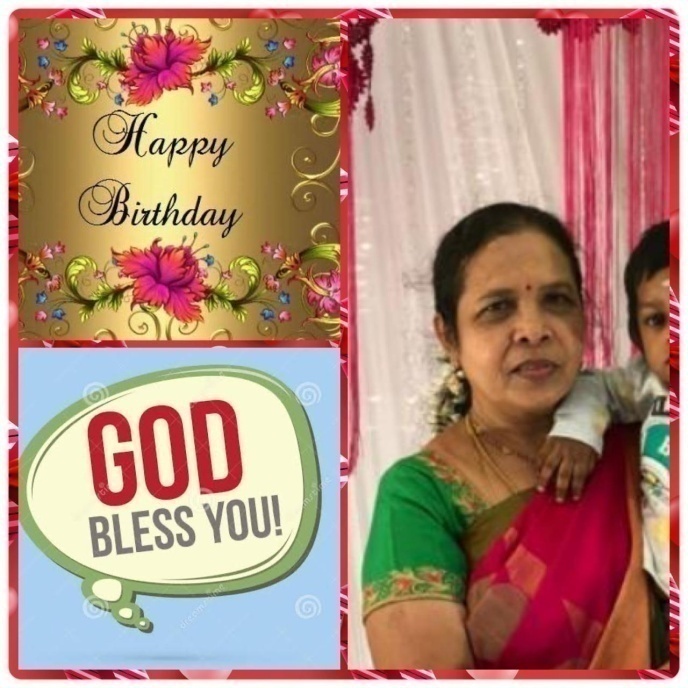 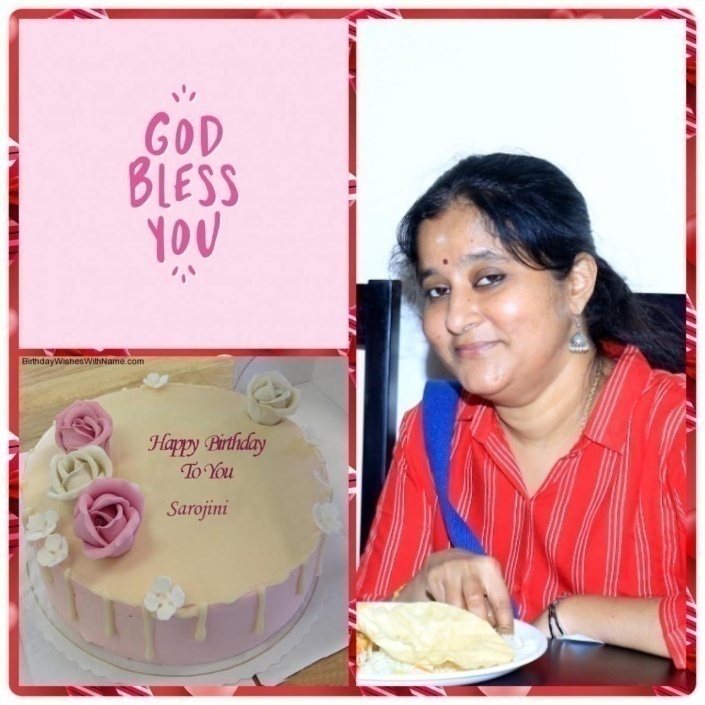 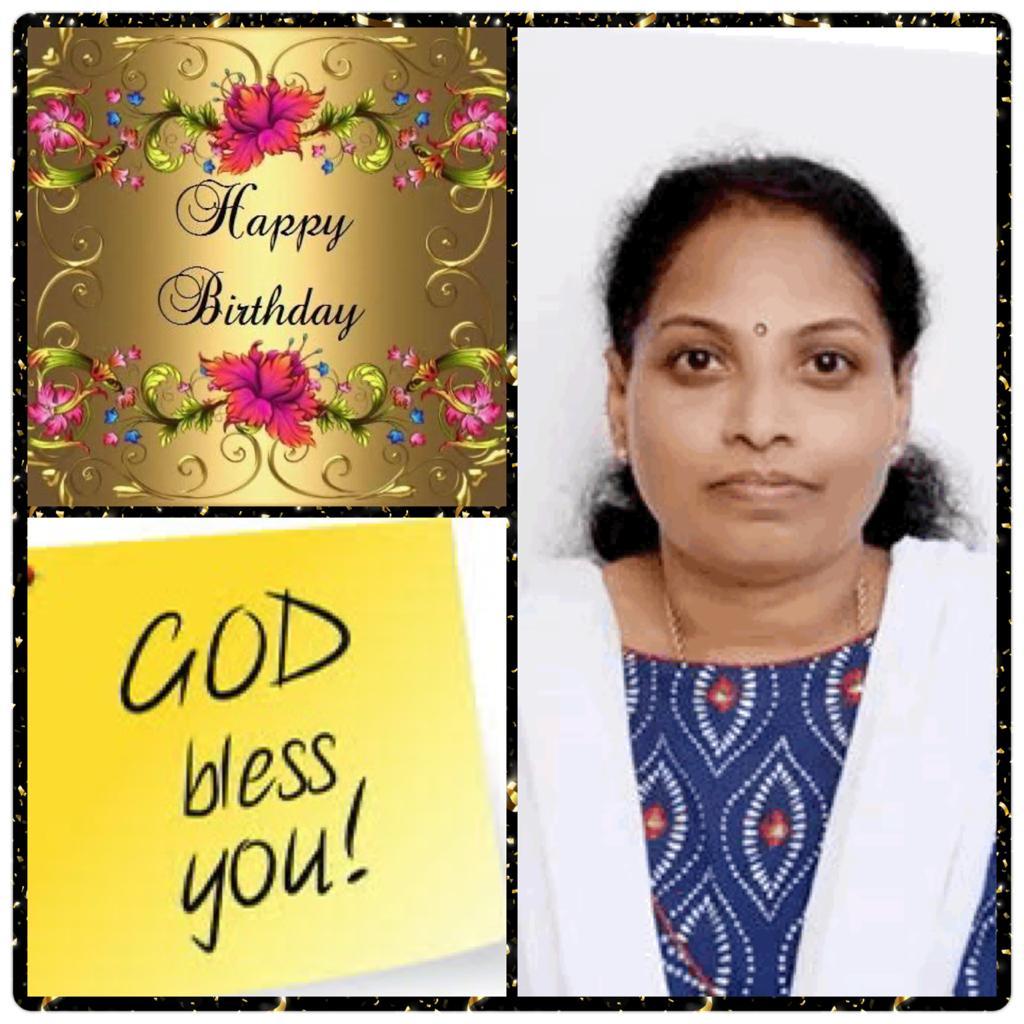 SO A SHORT SUMMARY OF MARCH

PROJECTS 13 TO 22 HAPPENED 

PROJECT 15 WP HAD 25 PROGRAMMES 

NOGS RECOGNITION IN VARIOUS FORUMS 

AWARDS RECEIVED BY NOGSIANS
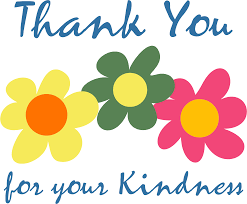